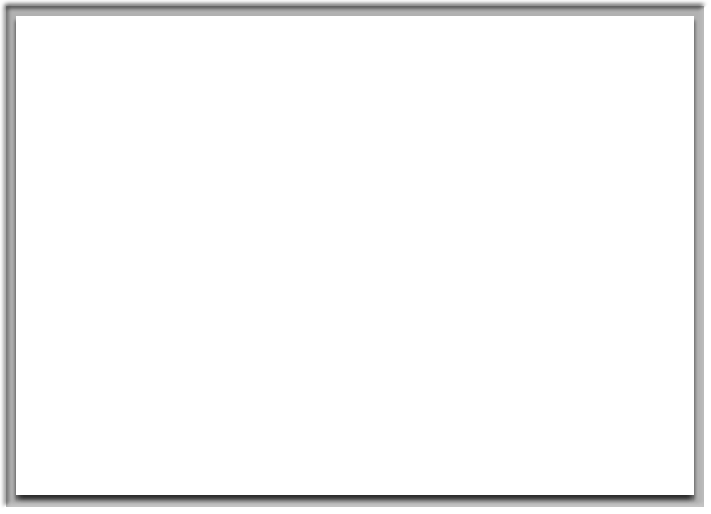 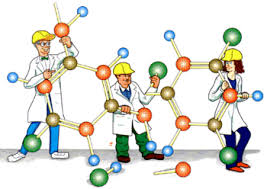 ١
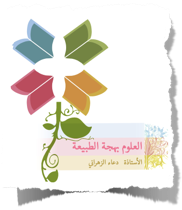 الدرس الثاني
العناصر والمركبات والمخاليط
دعاء الزهراني
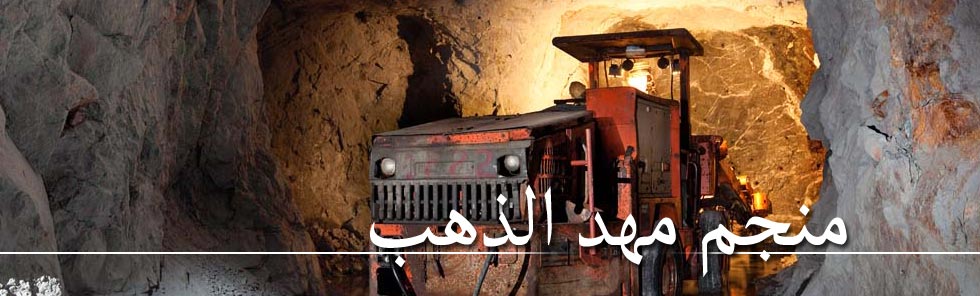 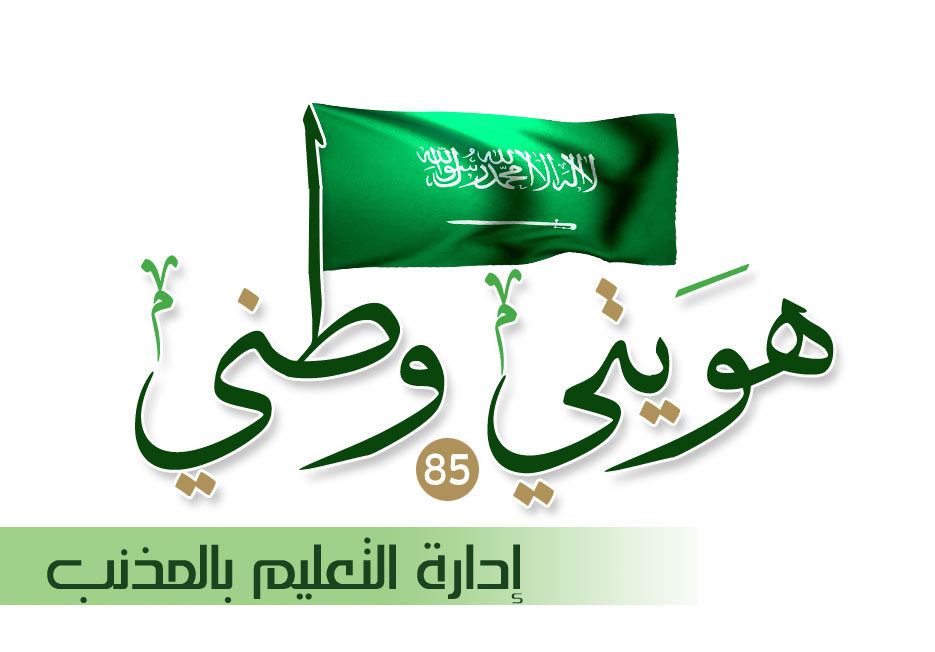 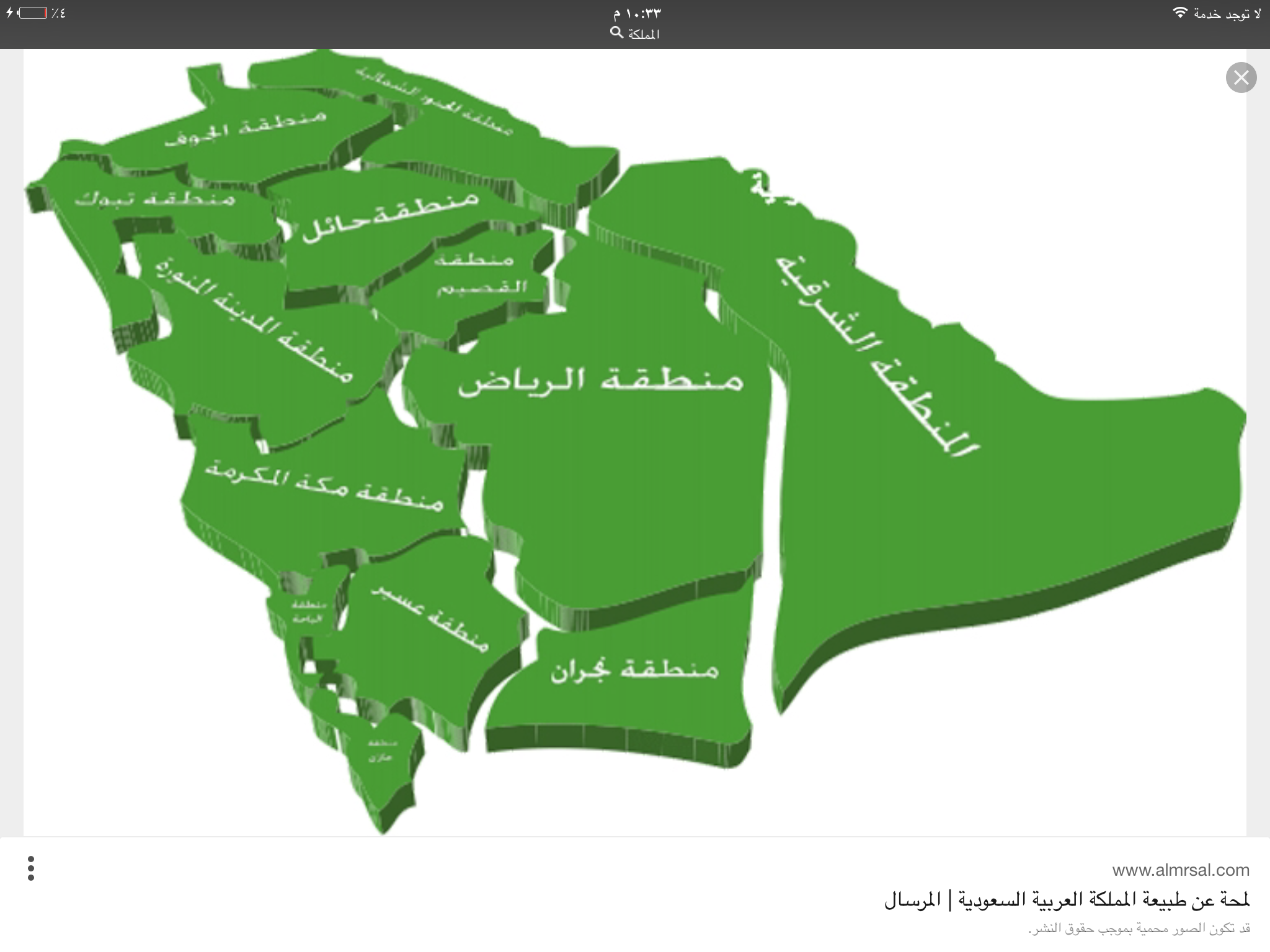 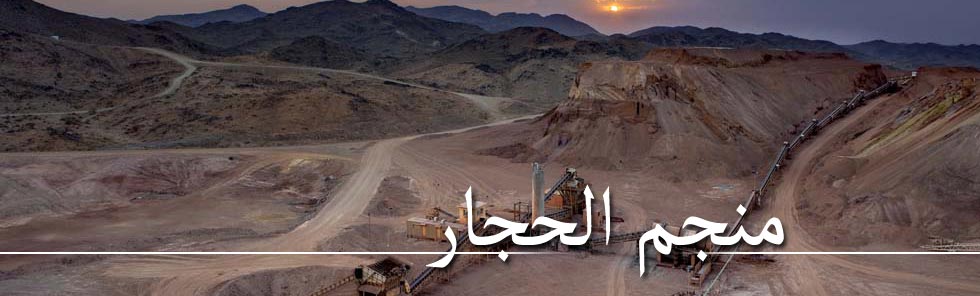 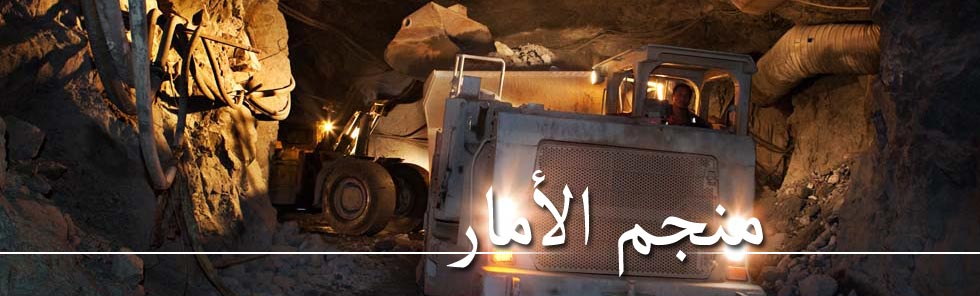 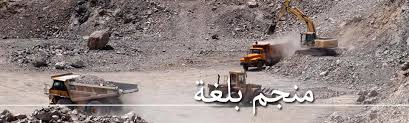 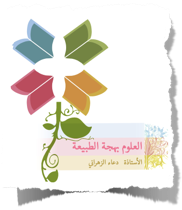 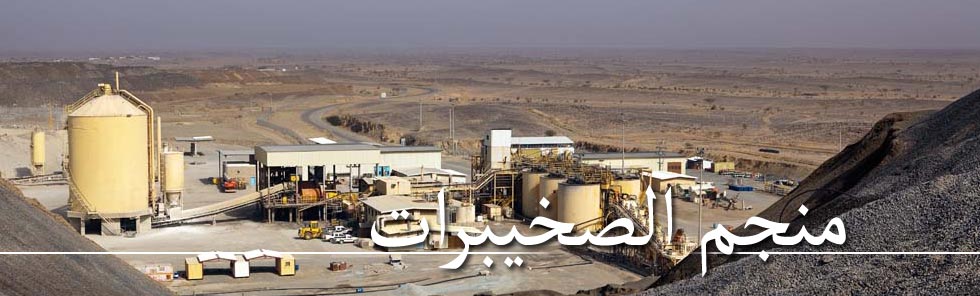 دعاء الزهراني
الهدف الديني 

قال الله تعالى
(.... وَأَنْزَلْنَا الْحَدِيدَ فِيهِ بَأْسٌ شَدِيدٌ وَمَنَافِعُ لِلنَّاسِ ... ) 
(الحديد: من الآية25)
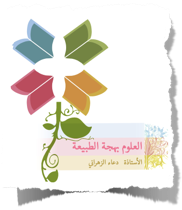 دعاء الزهراني
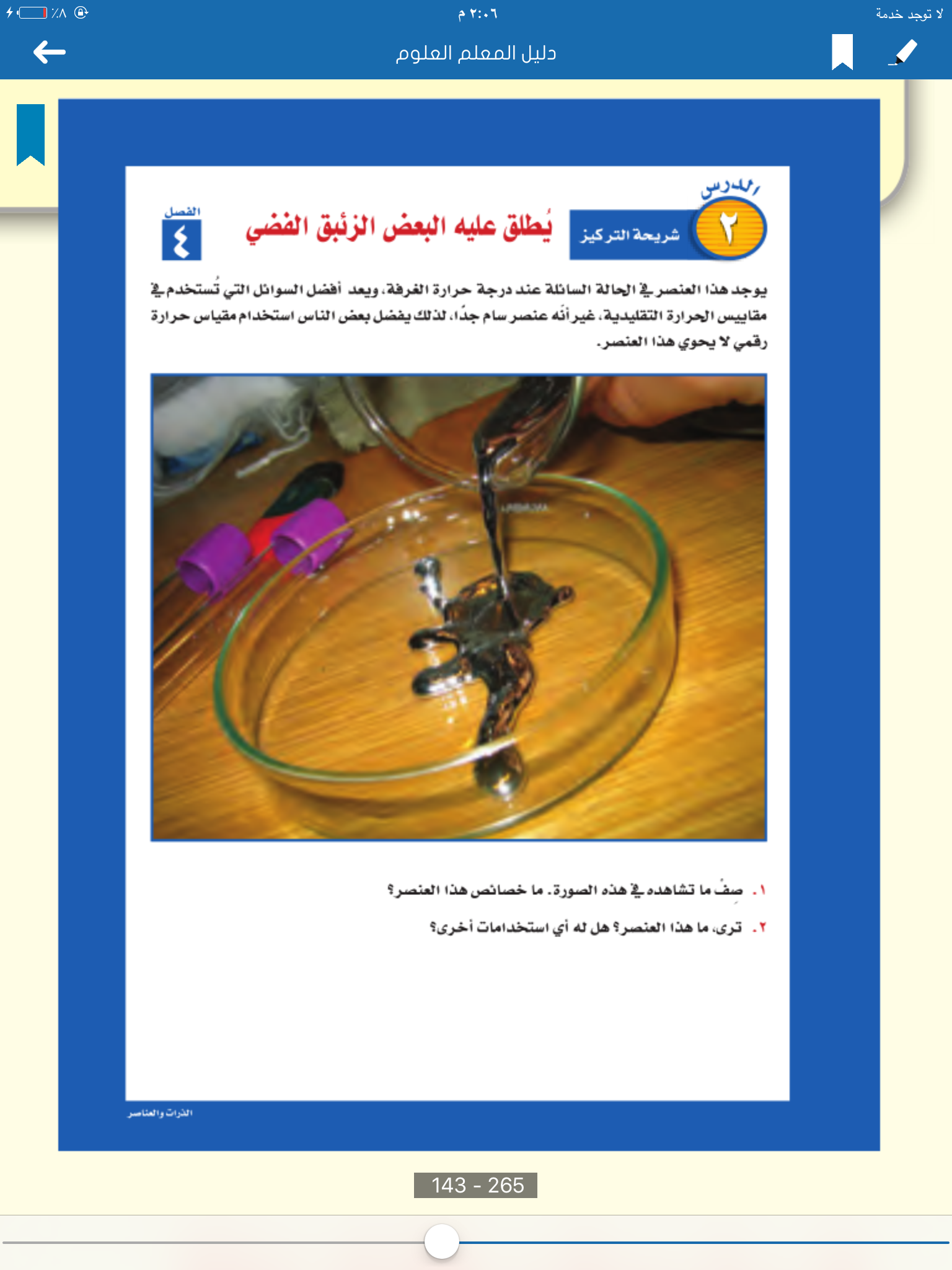 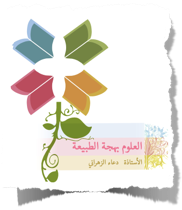 دعاء الزهراني
بجلسة عصف ذهني
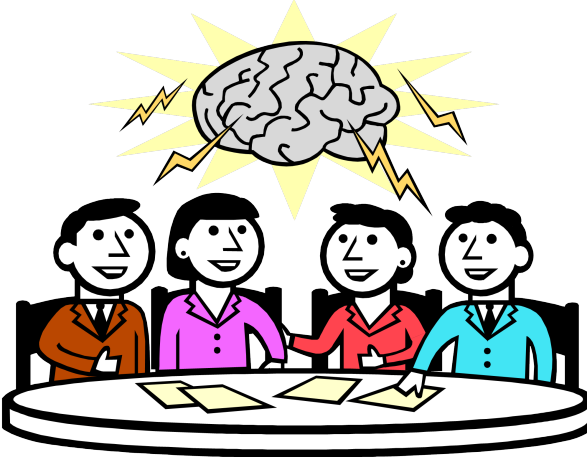 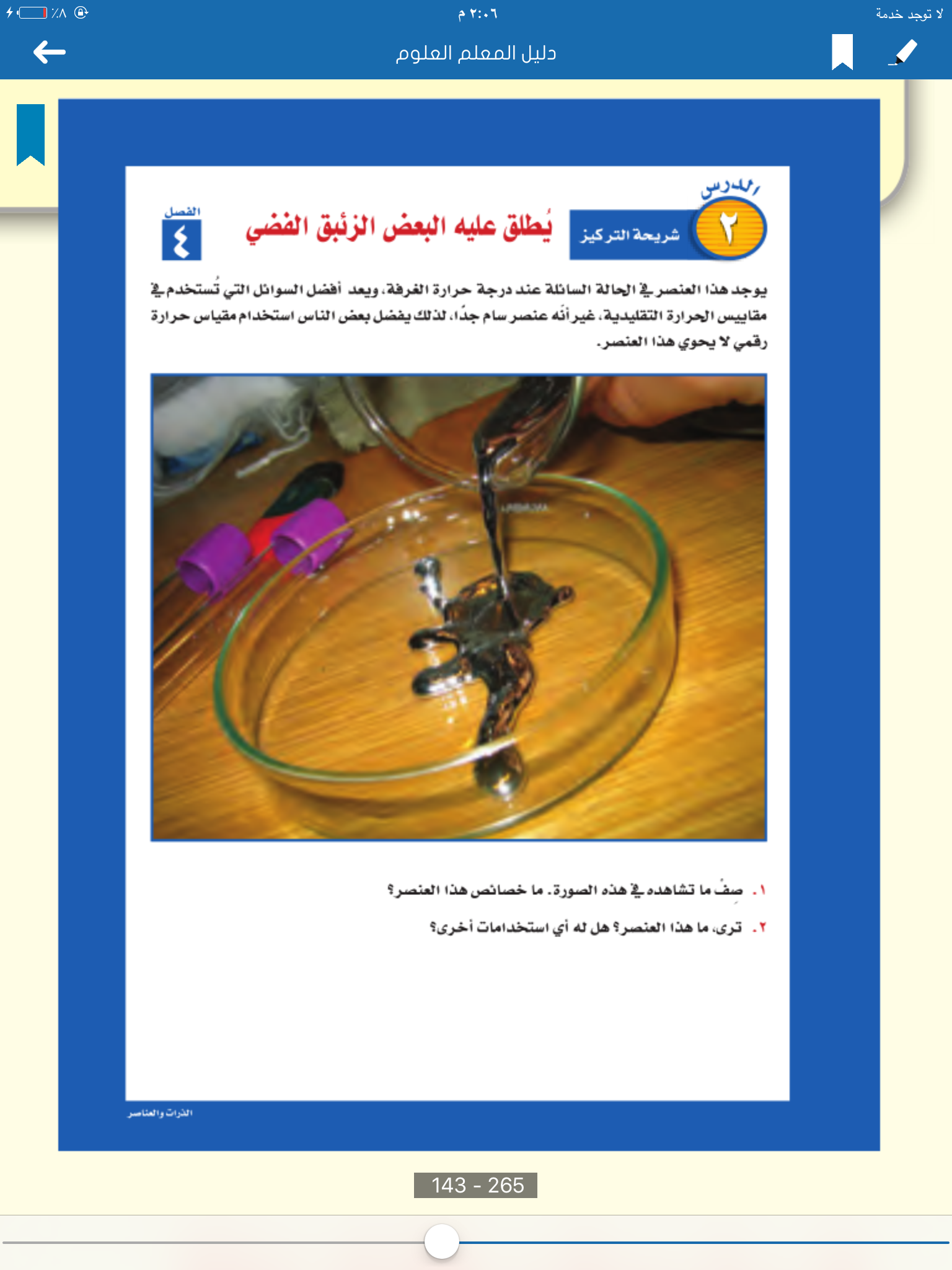 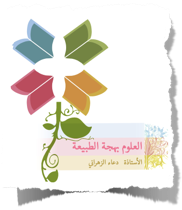 دعاء الزهراني
الربط مع المعرفة السابقة
ما الصيغة الكيميائية للماء ؟
اعملي قائمة بعدد العناصر الاخرى التي تعرفينها ؟
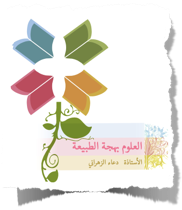 دعاء الزهراني
بعد قرائتك للدرس من صفحة ١٠٧الى صفحة ١٠٨ 
من كتاب الطالبة
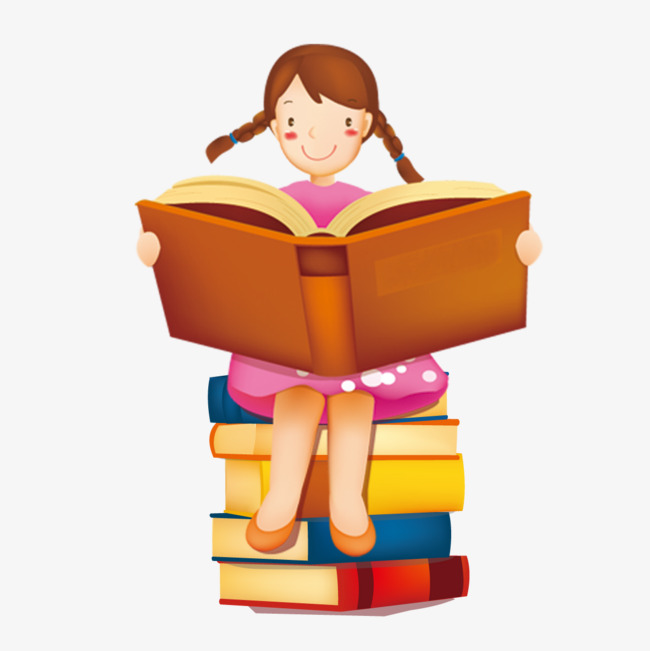 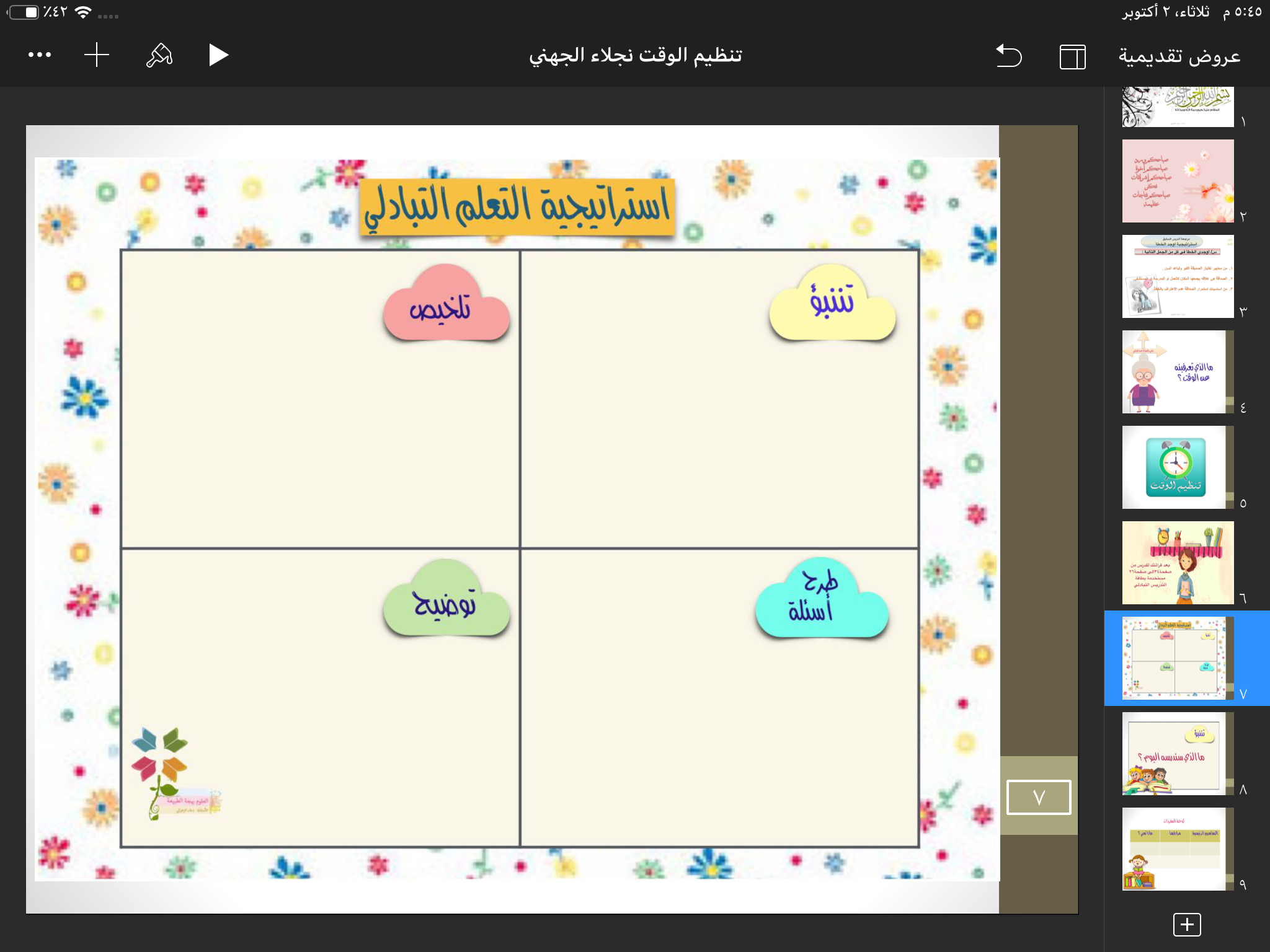 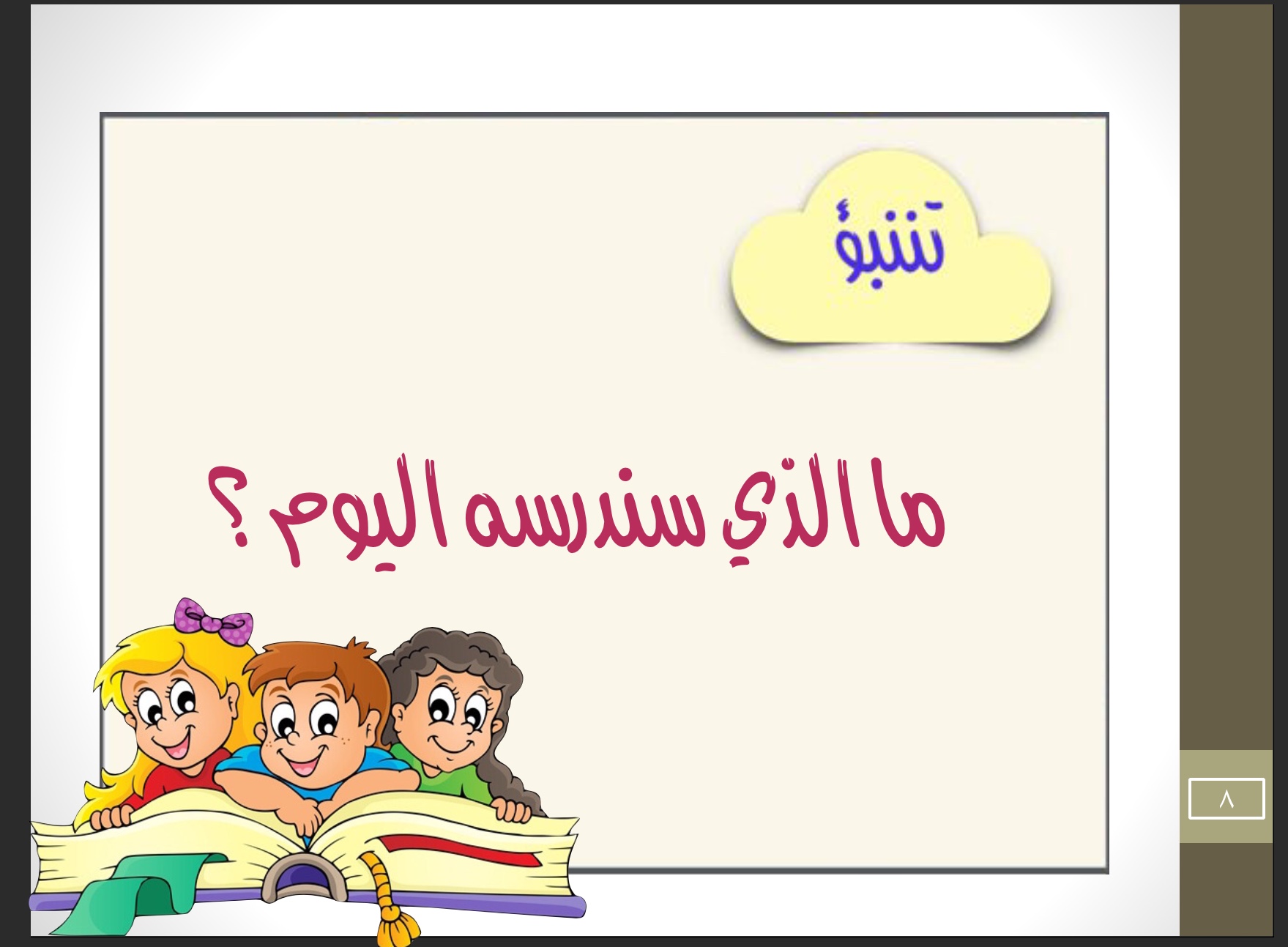 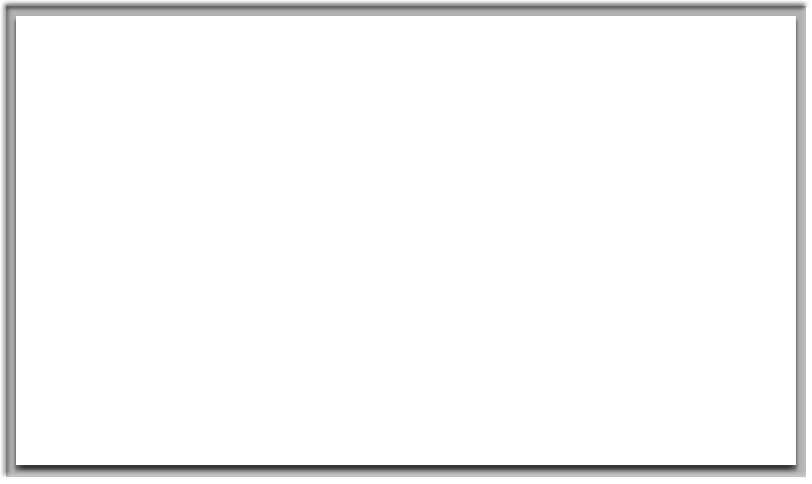 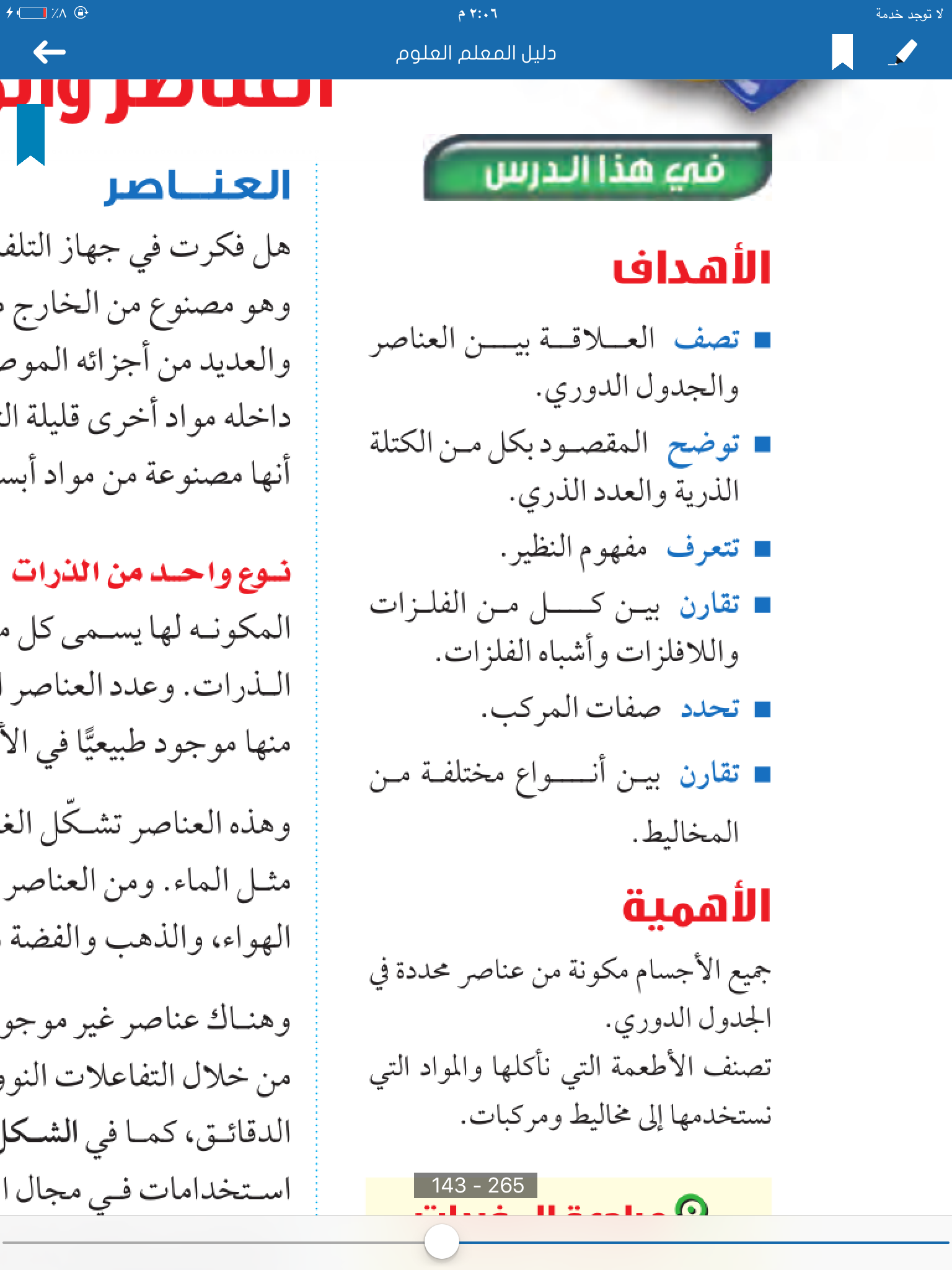 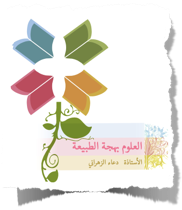 دعاء الزهراني
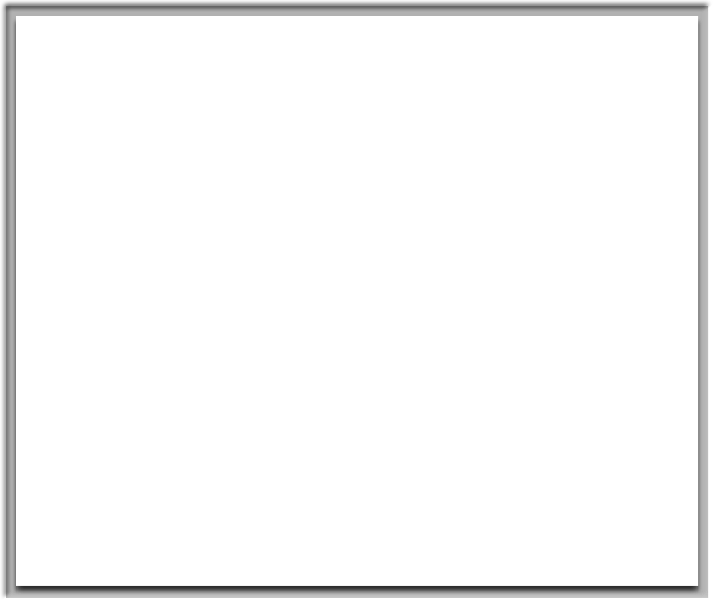 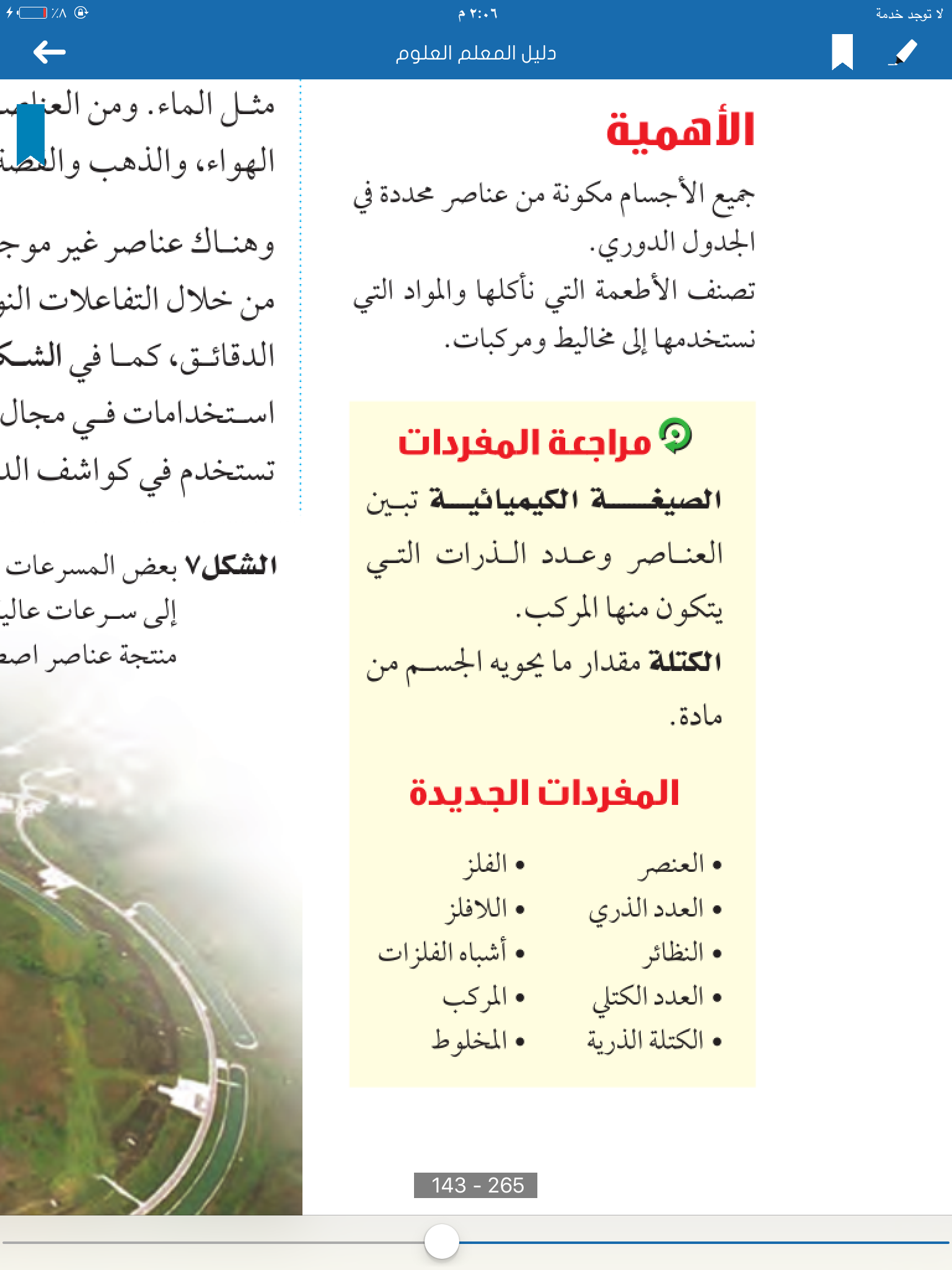 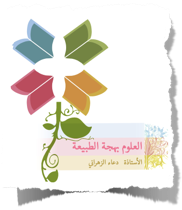 دعاء الزهراني
لوحة المفردات
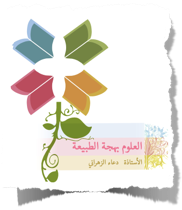 دعاء الزهراني
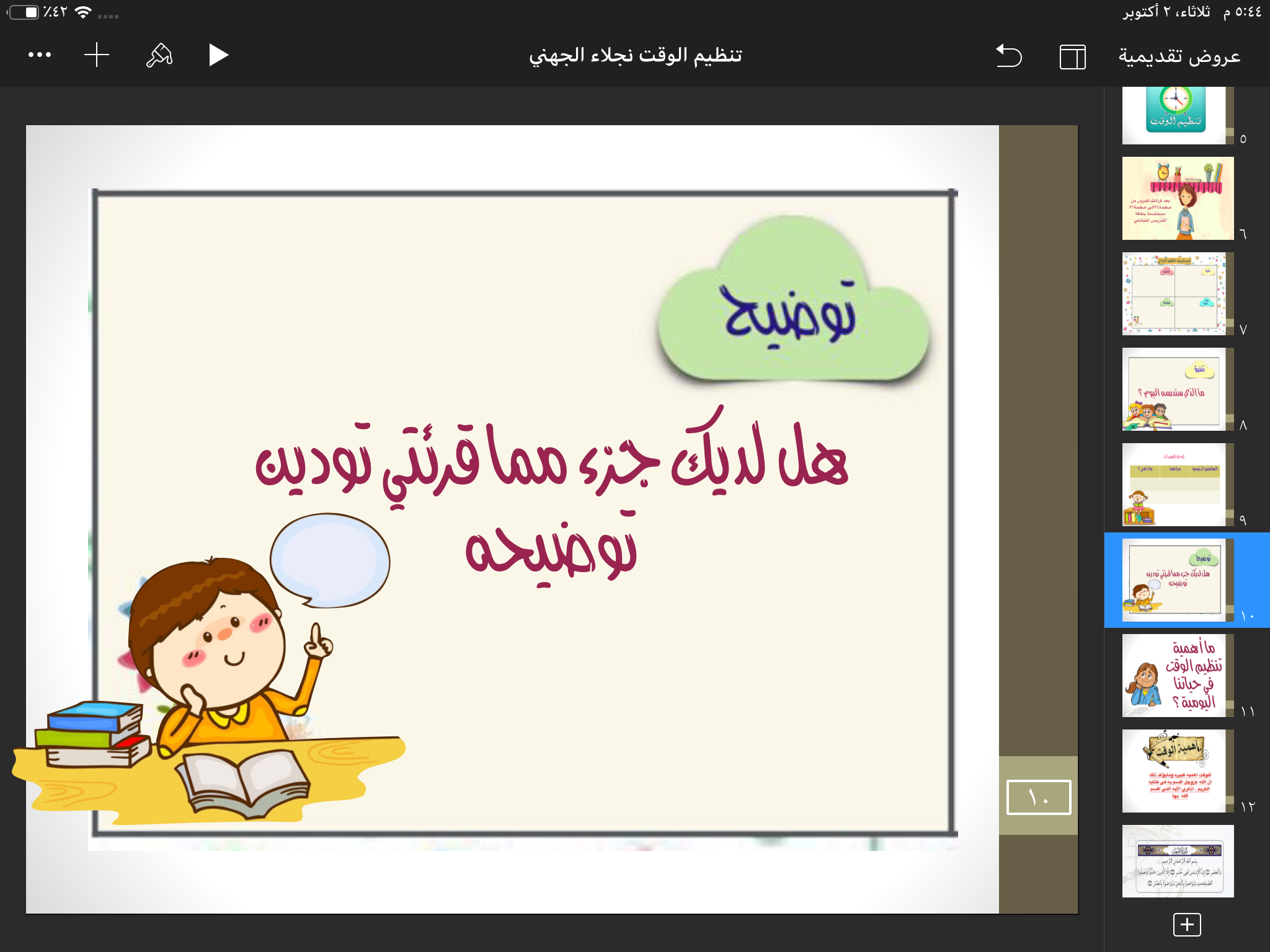 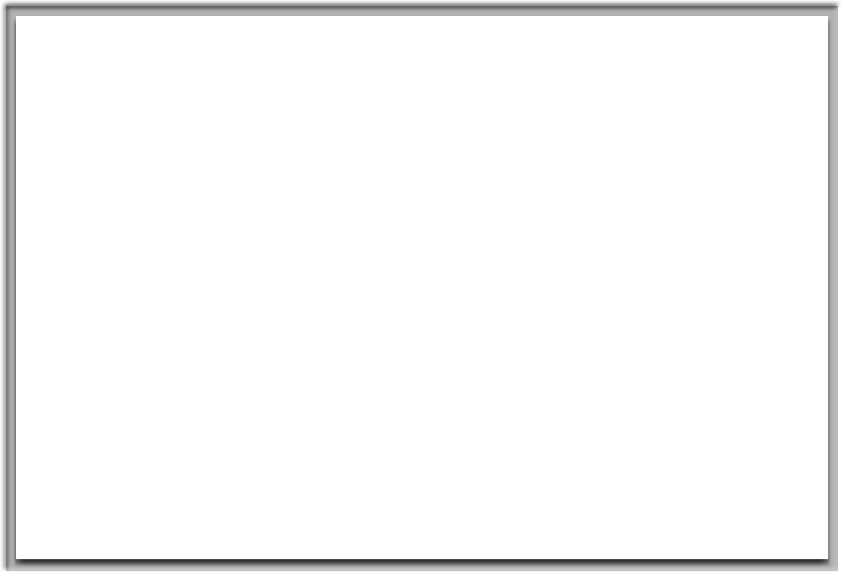 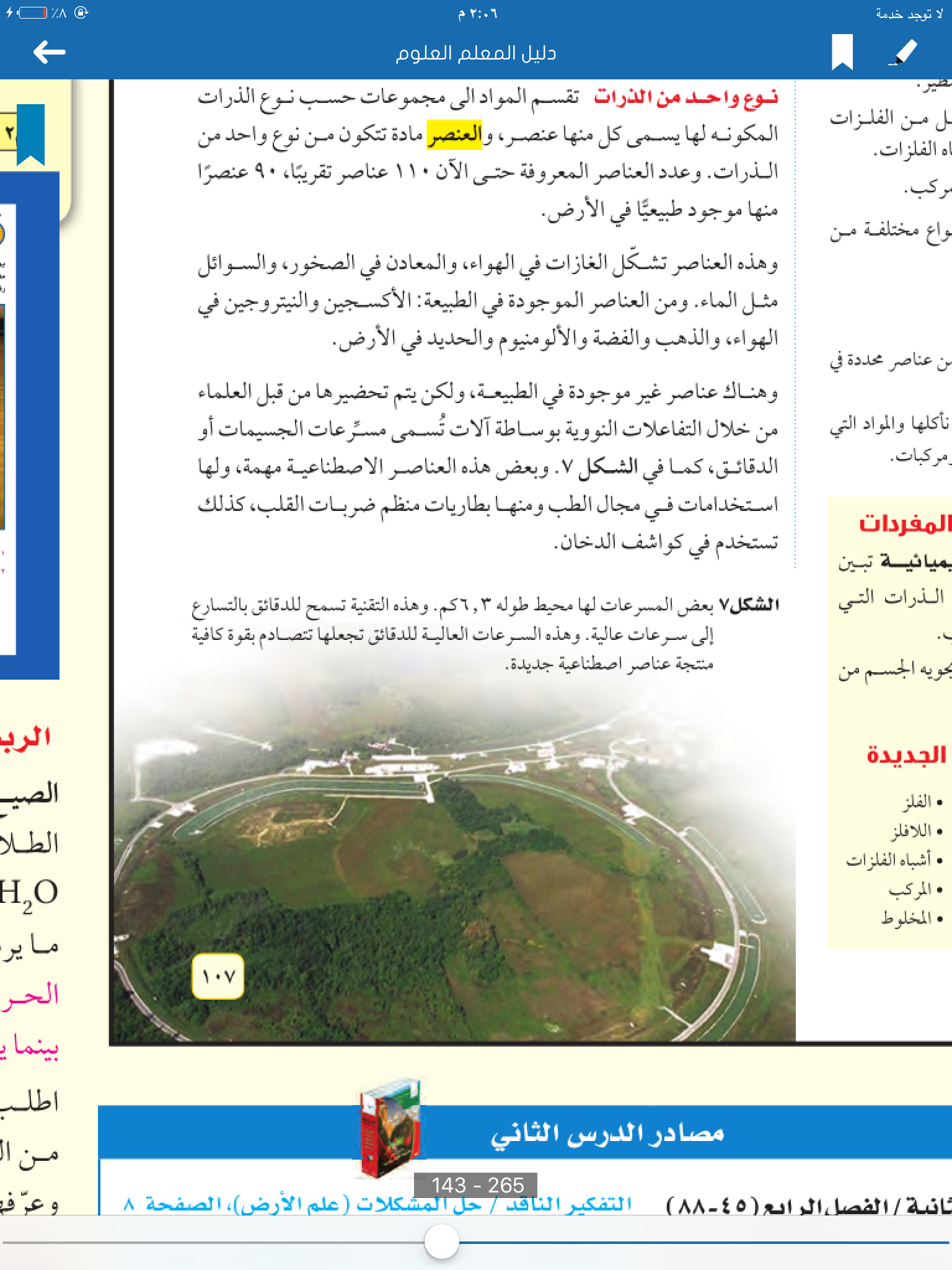 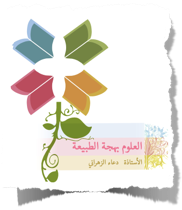 دعاء الزهراني
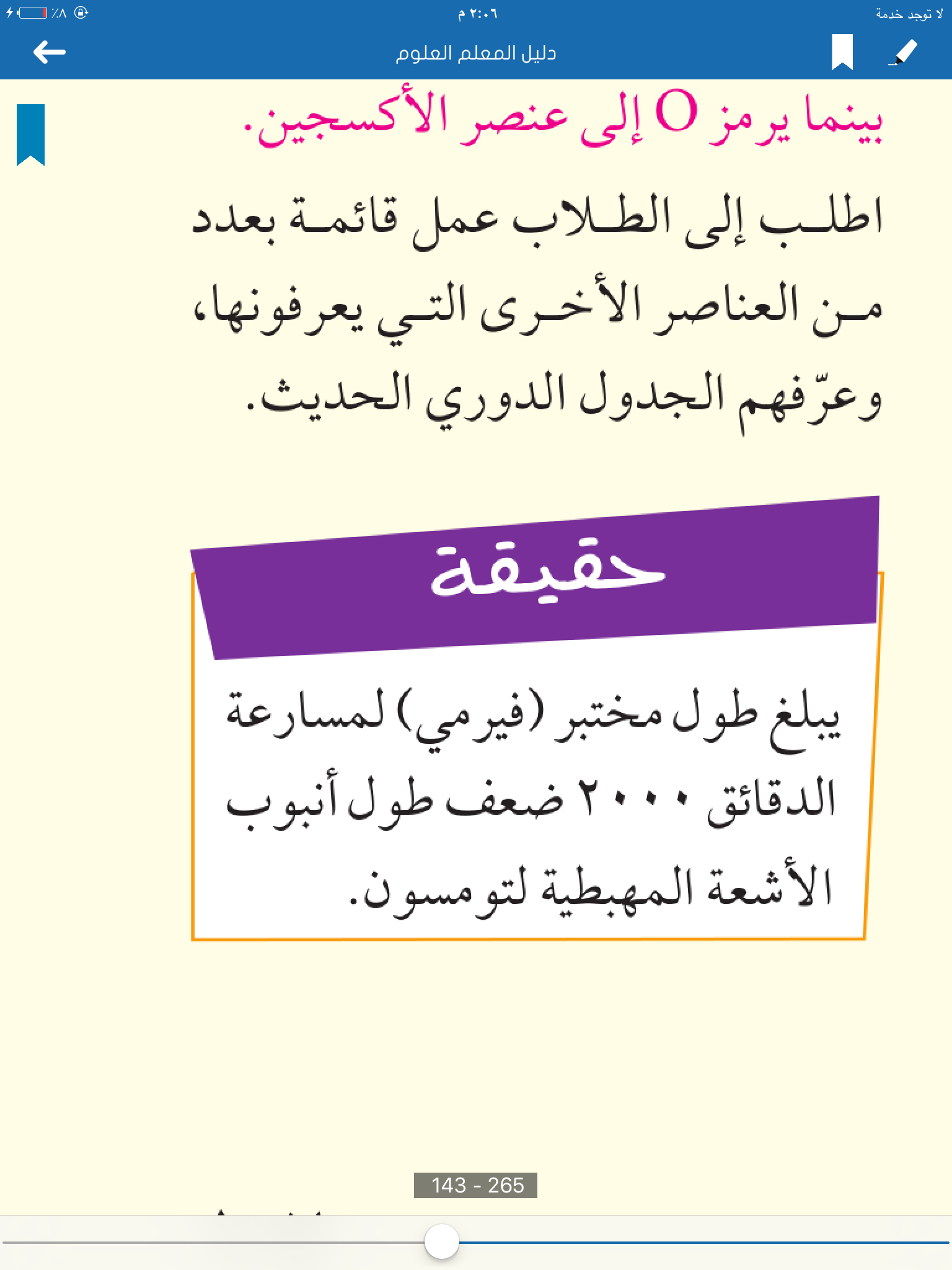 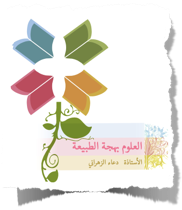 دعاء الزهراني
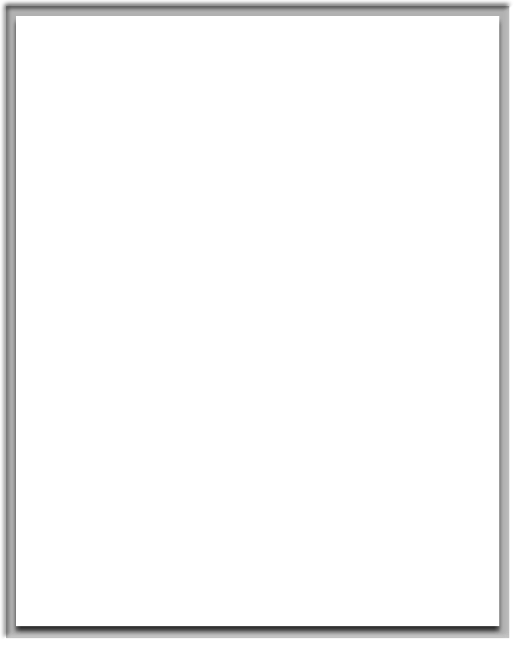 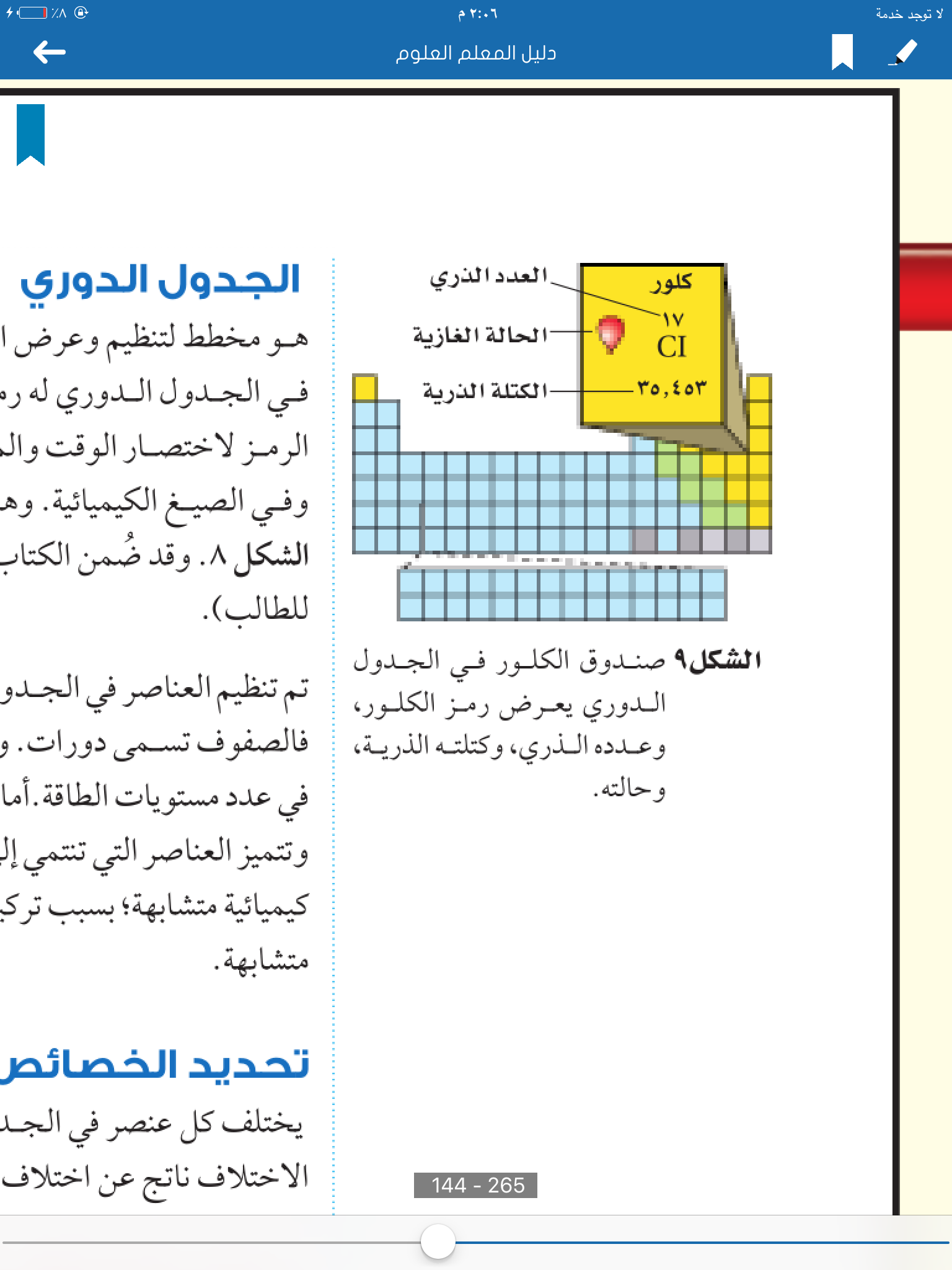 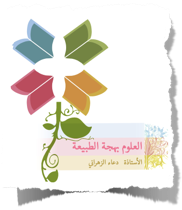 دعاء الزهراني
نشاط
أستعين بالجدول الدوري وسمي عدد من العناصر الشائعة وحددي رمزهاوصفاتها ؟
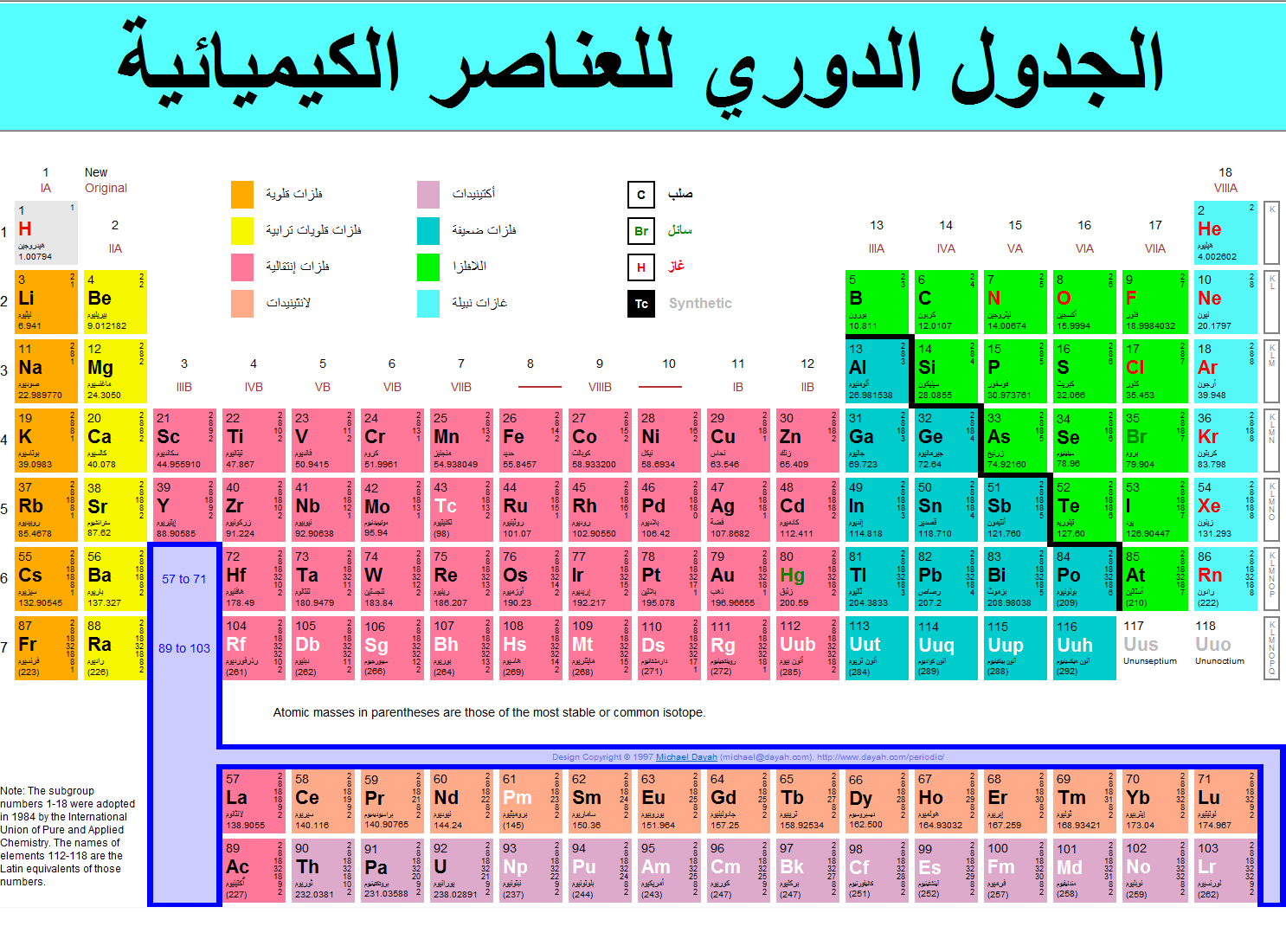 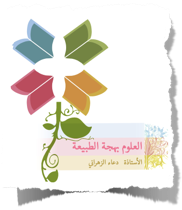 دعاء الزهراني
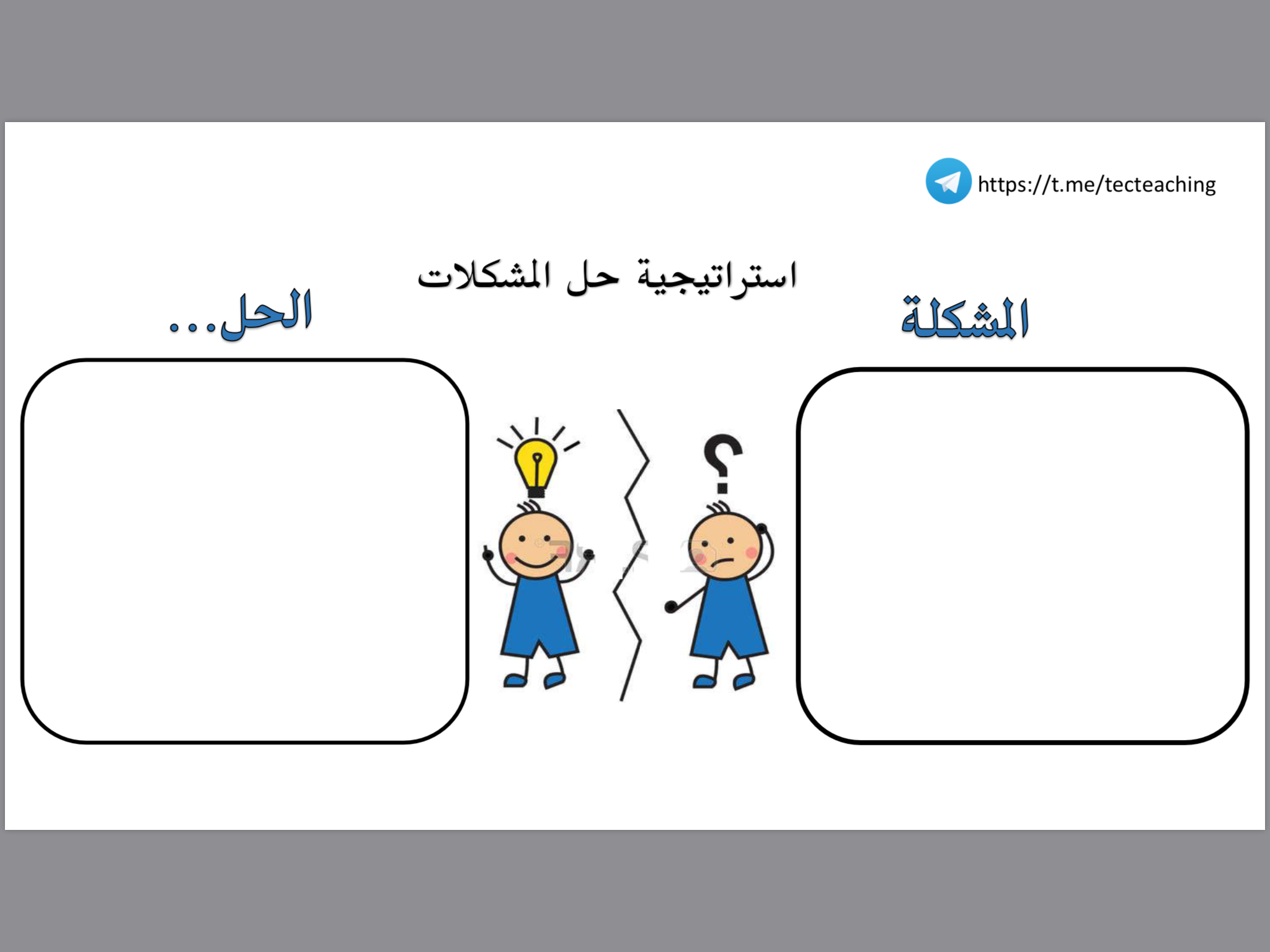 قارني بين انواع التقاويم الهجرية والميلادية والجدول الدوري؟
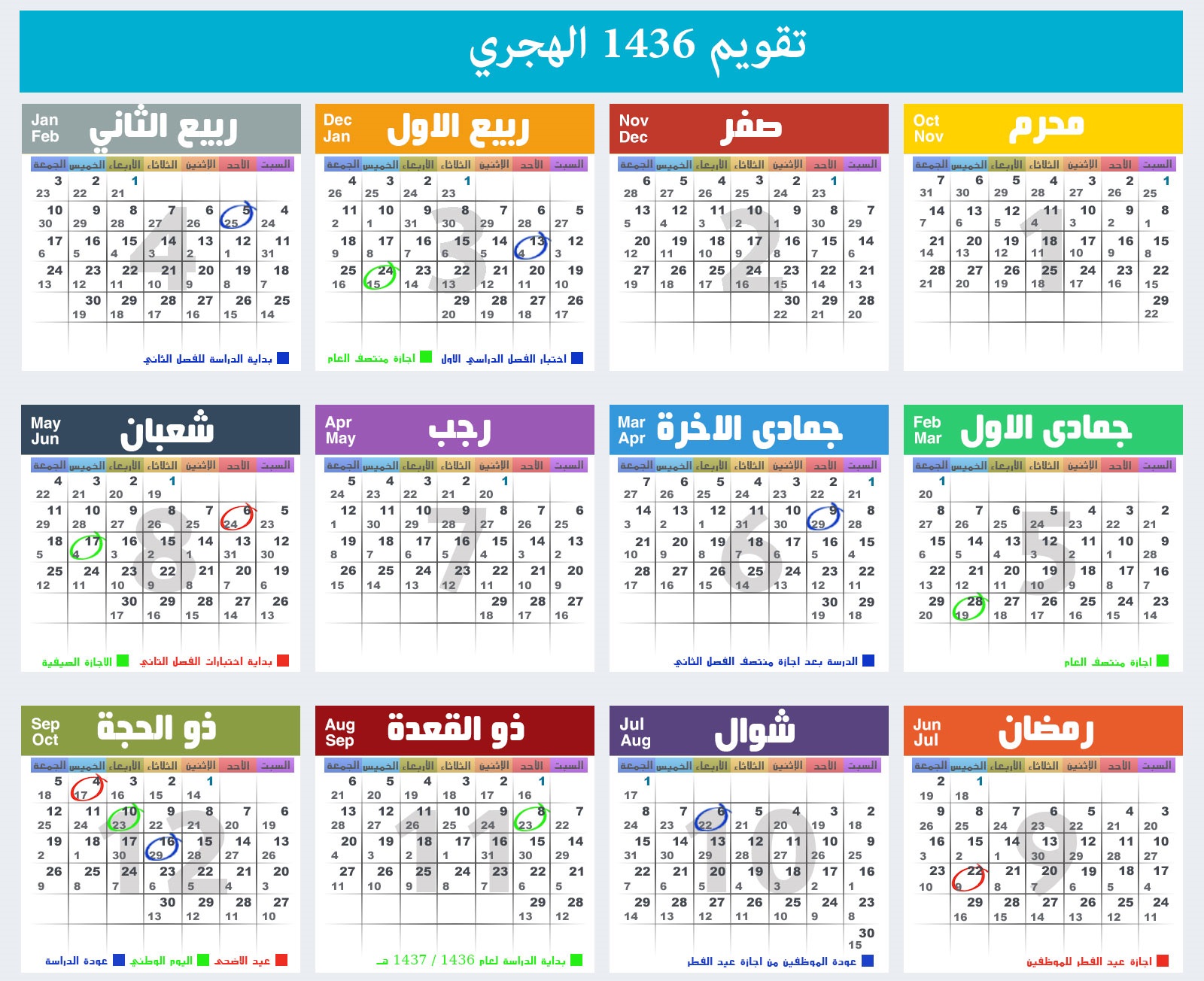 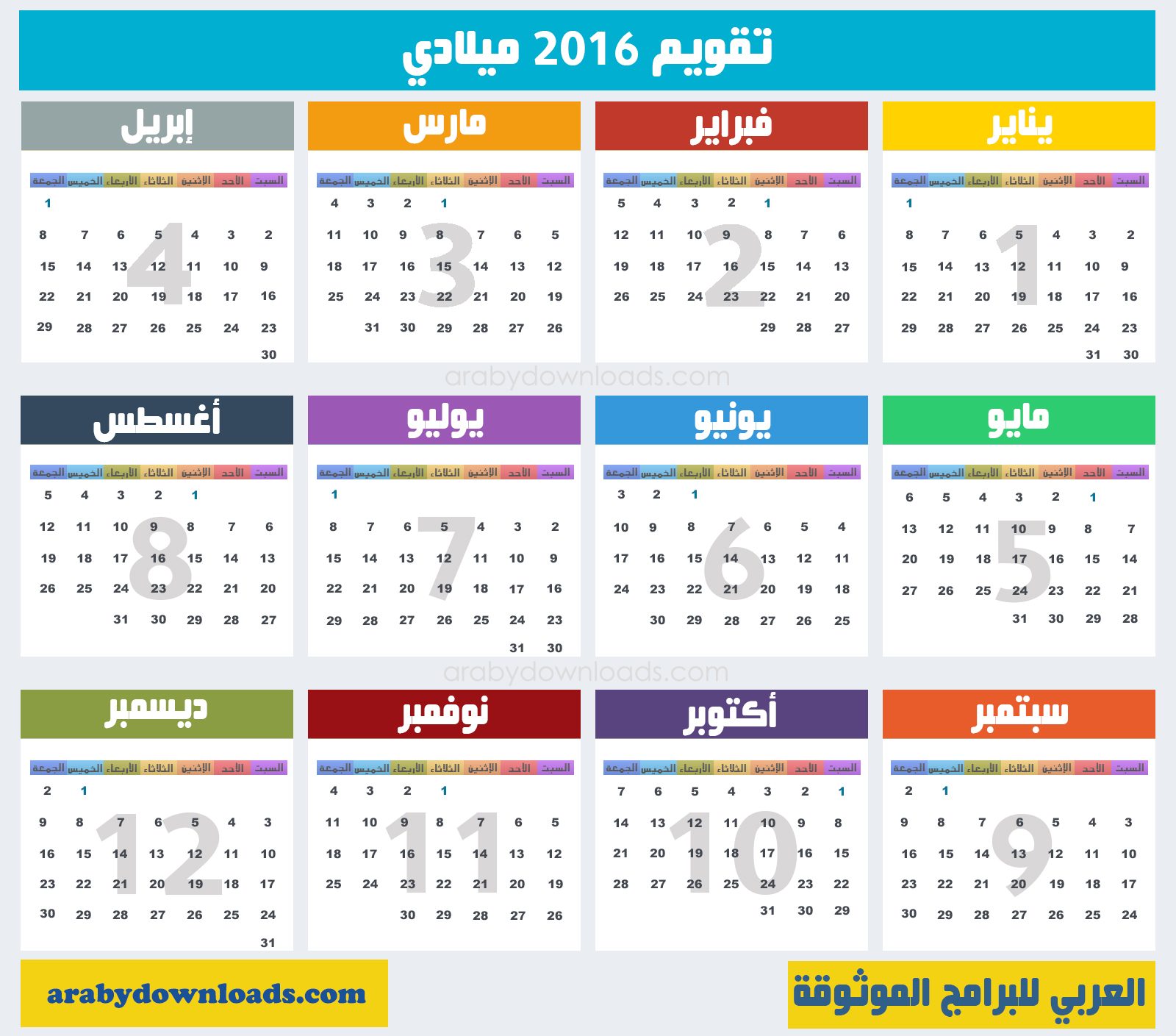 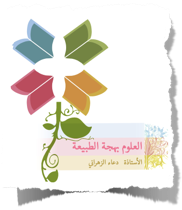 دعاء الزهراني
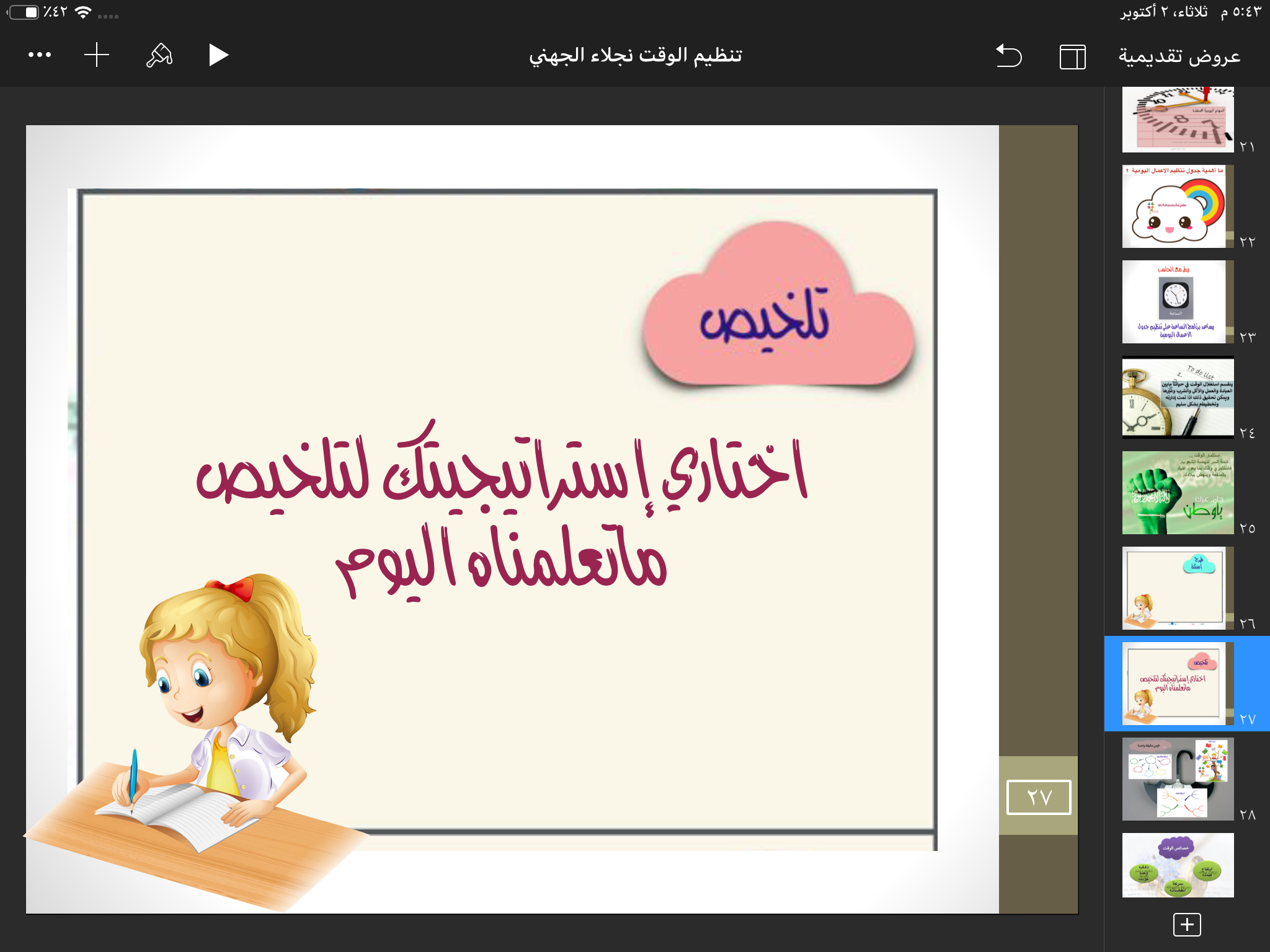 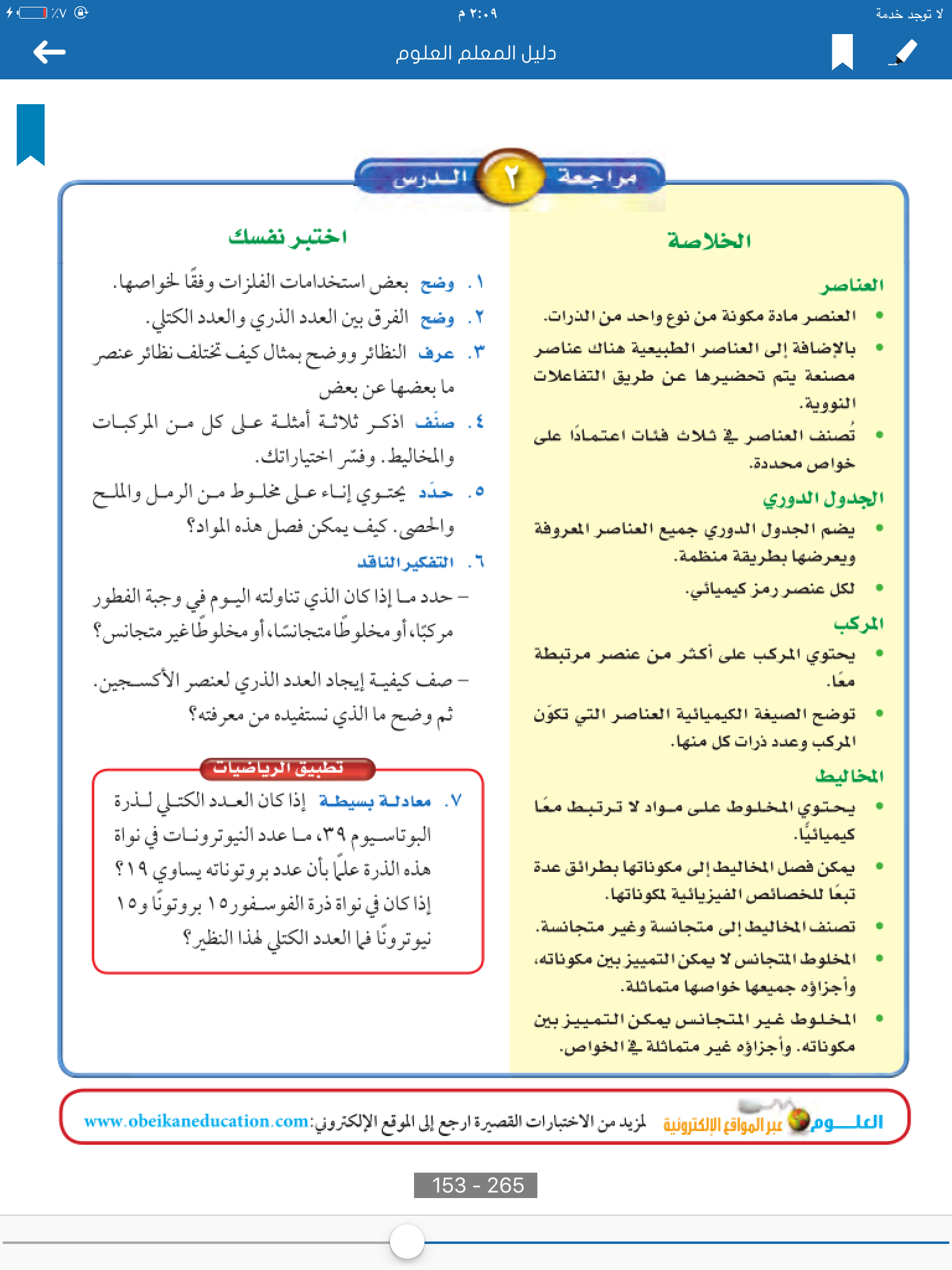 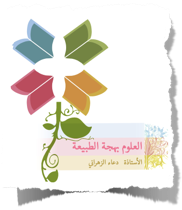 دعاء الزهراني
التقويم
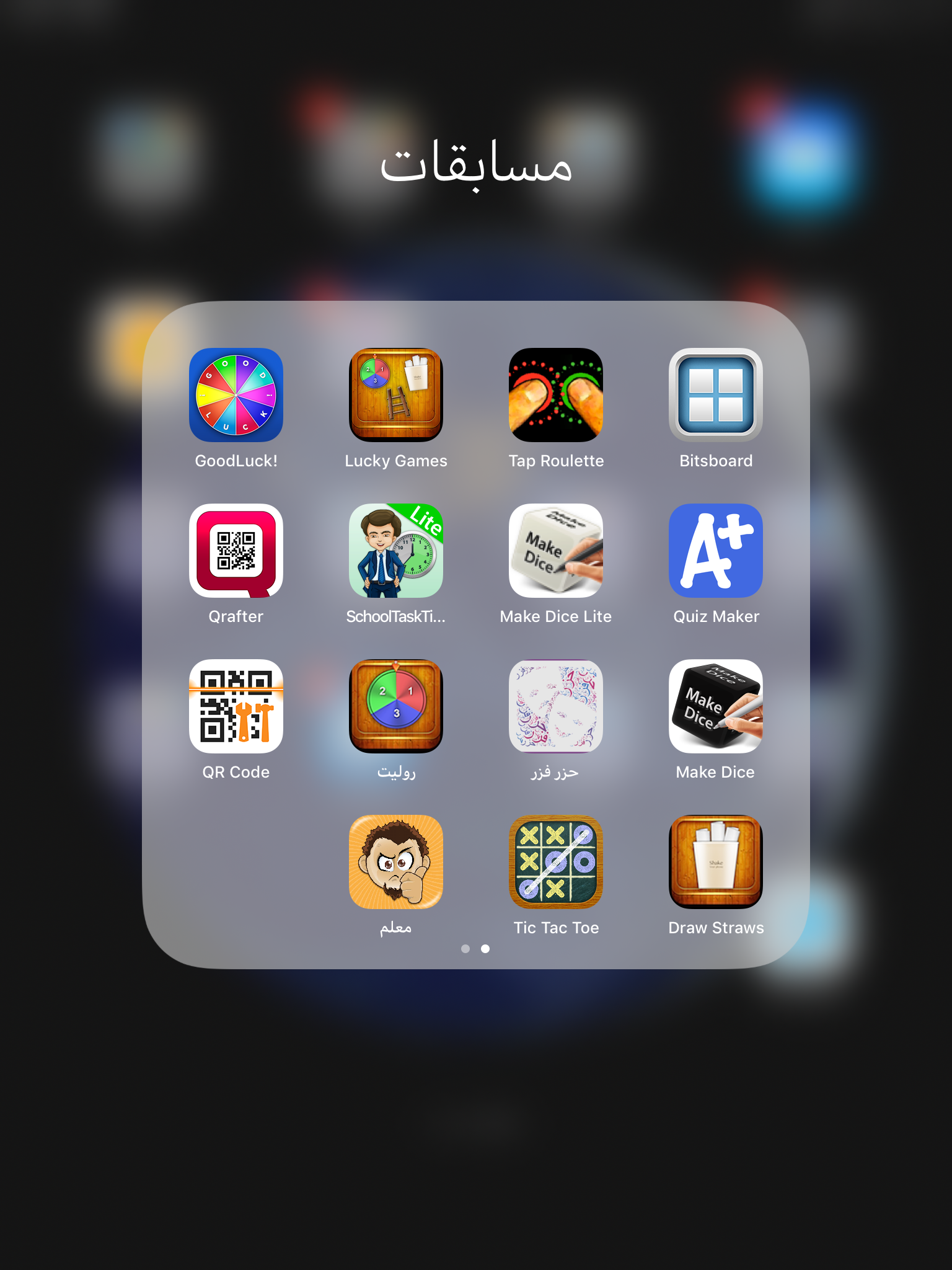 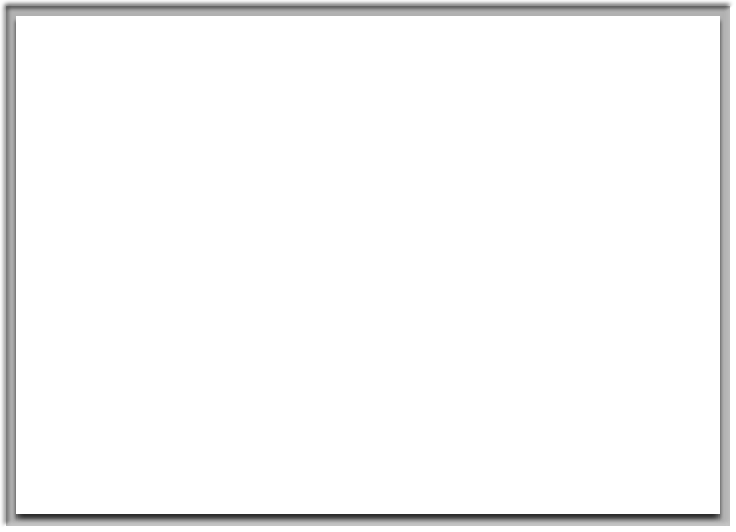 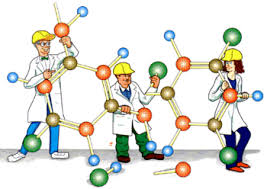 ٢
الدرس الثاني
تابع  العناصر والمركبات والمخاليط
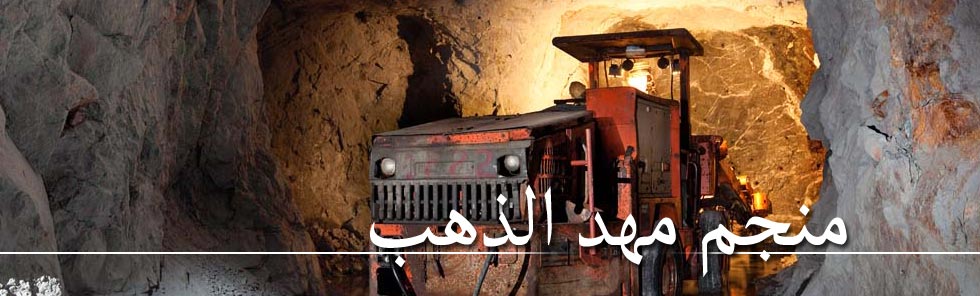 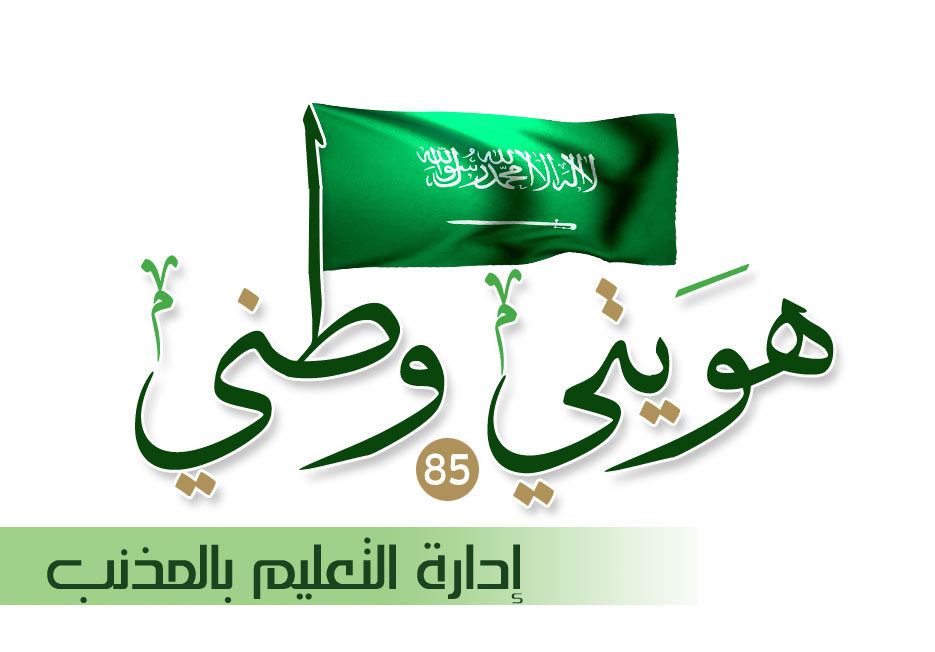 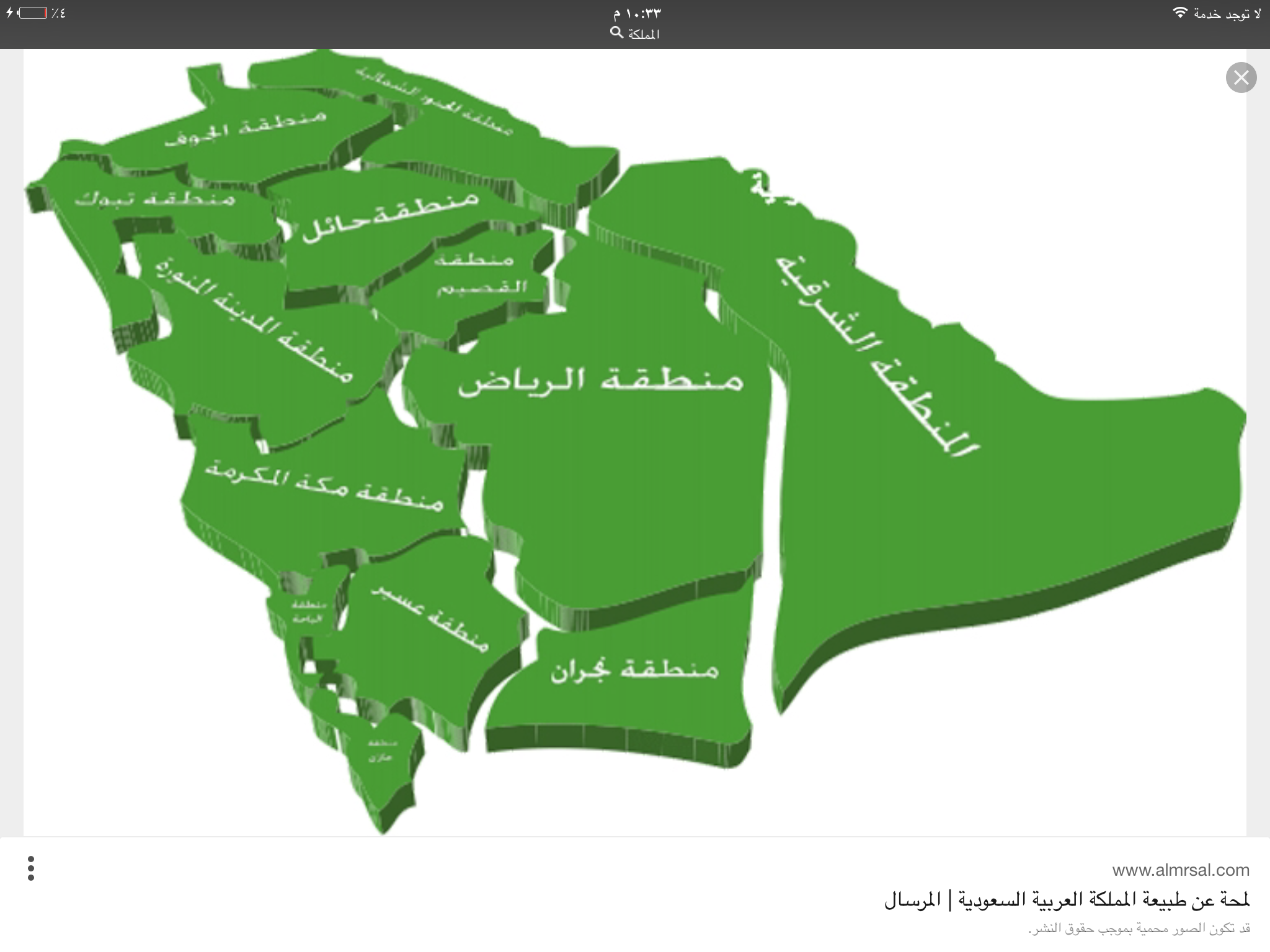 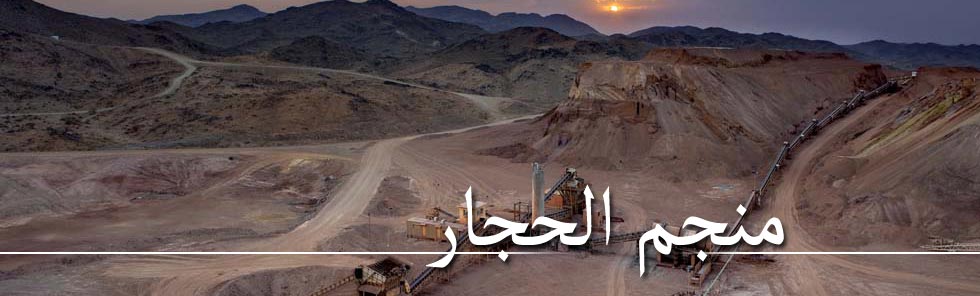 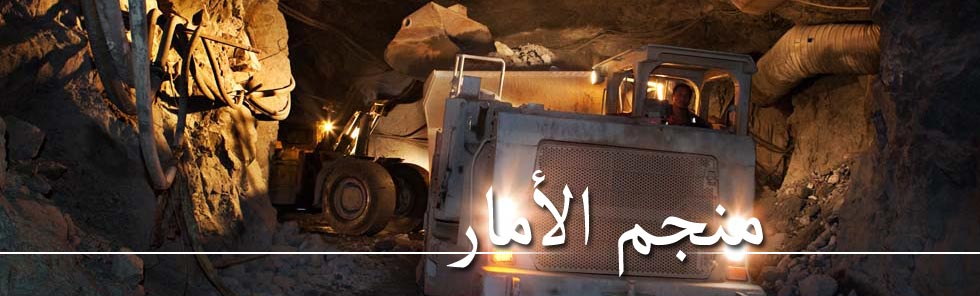 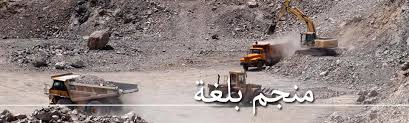 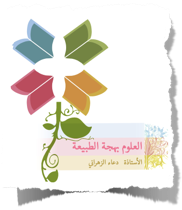 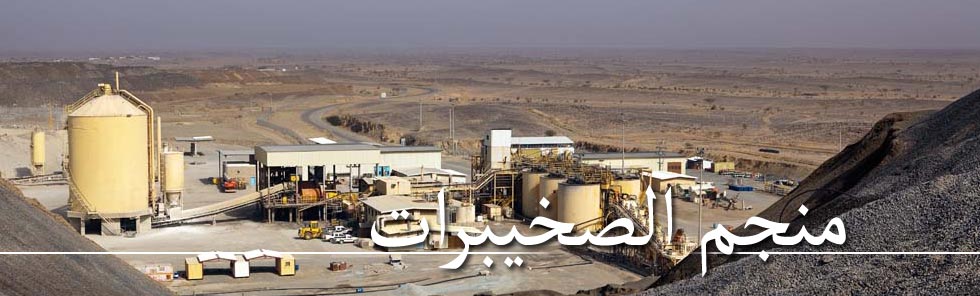 دعاء الزهراني
الهدف الديني 

قال الله تعالى
(.... وَأَنْزَلْنَا الْحَدِيدَ فِيهِ بَأْسٌ شَدِيدٌ وَمَنَافِعُ لِلنَّاسِ ... ) 
(الحديد: من الآية25)
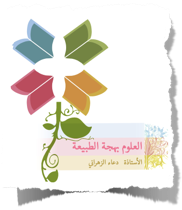 دعاء الزهراني
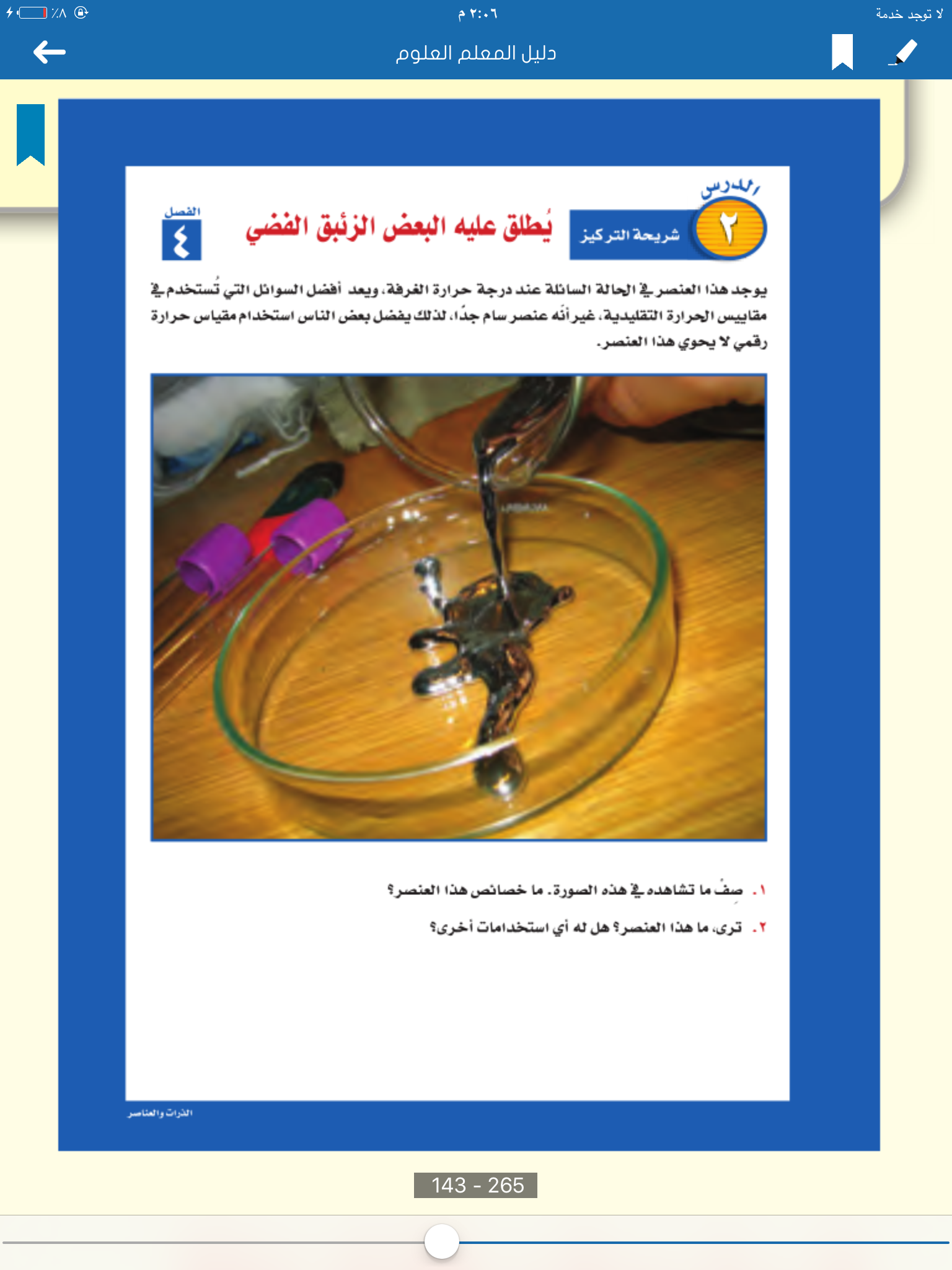 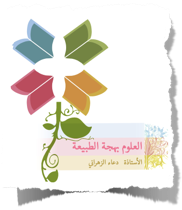 دعاء الزهراني
بعد قرائتك للدرس من صفحة ١٠٨الى صفحة ١١١ 
من كتاب الطالبة
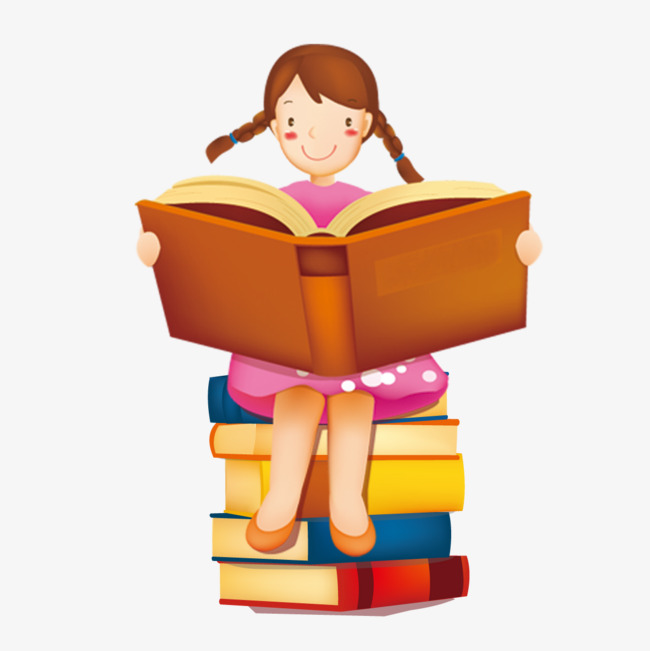 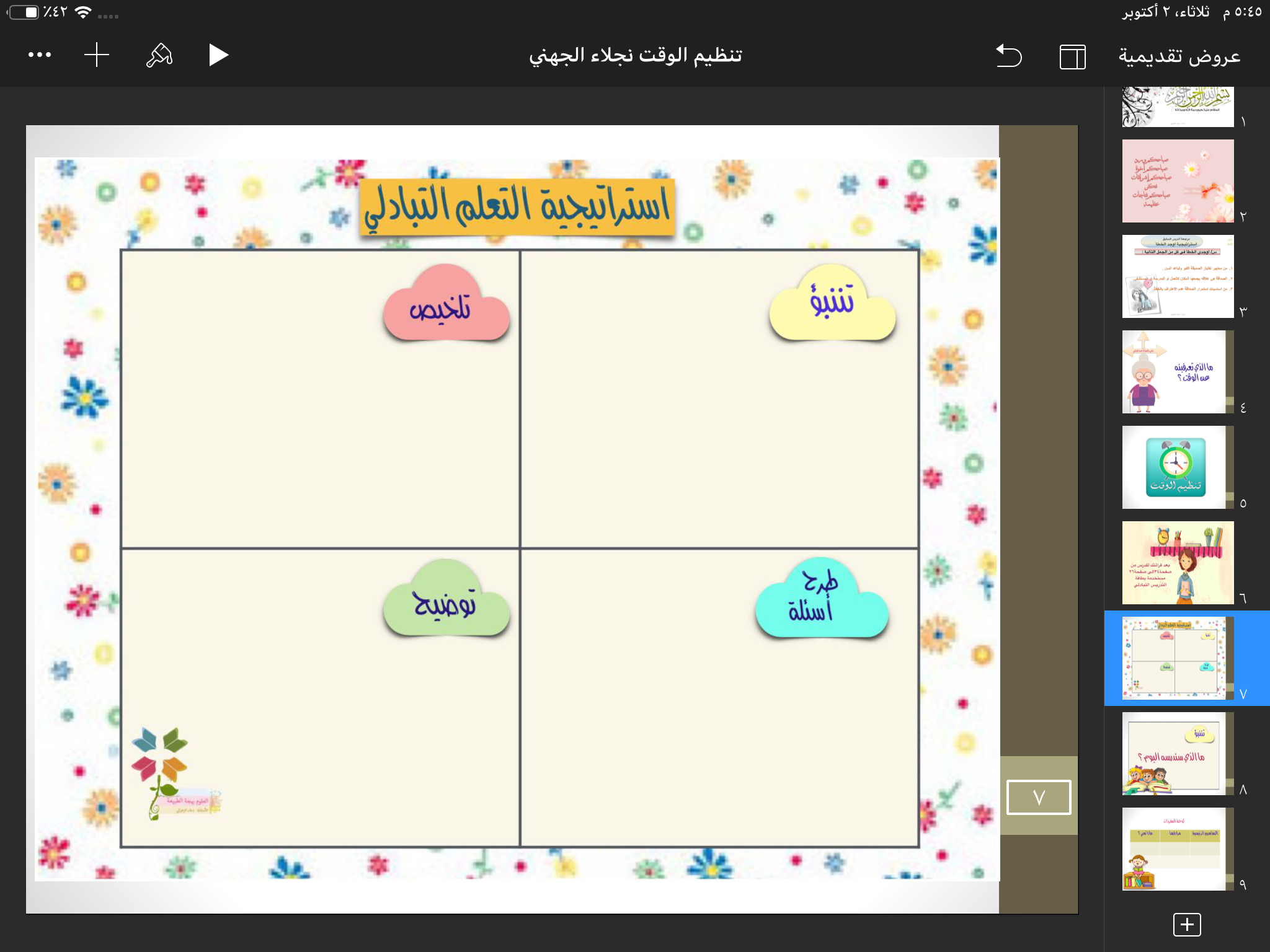 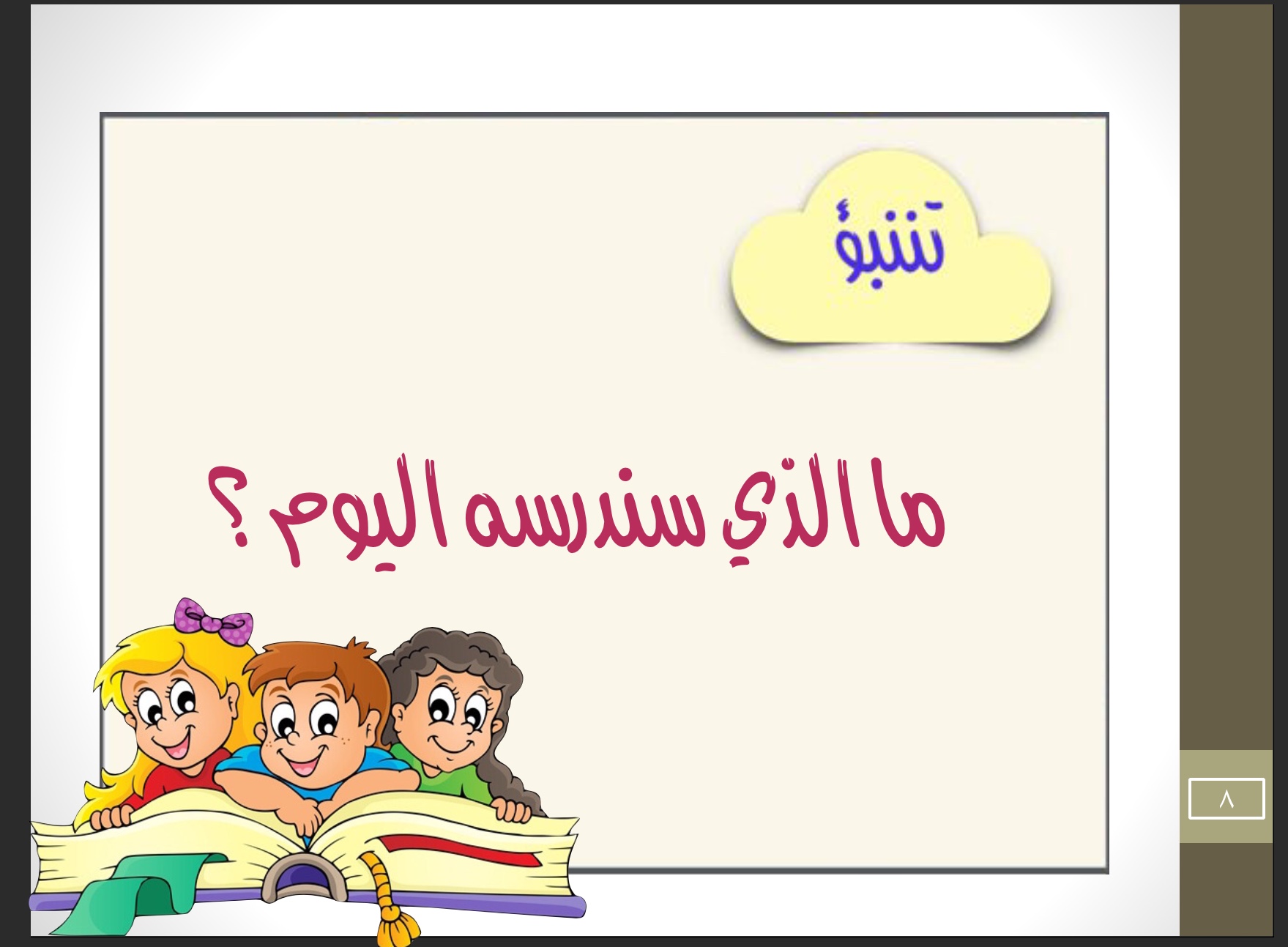 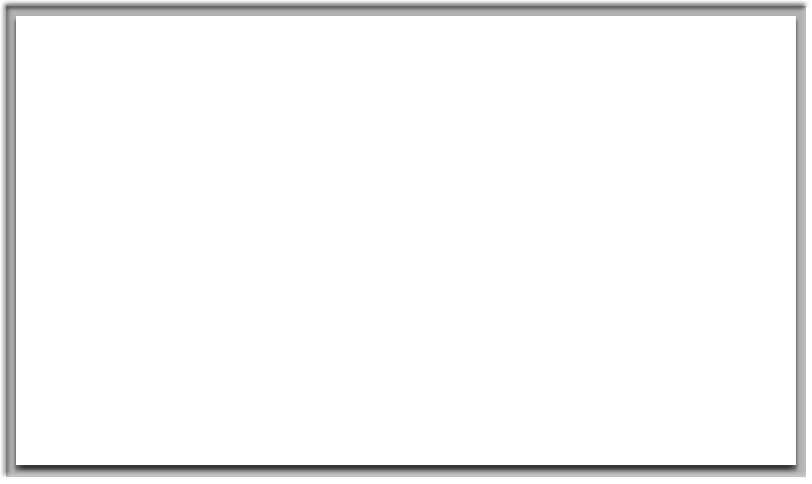 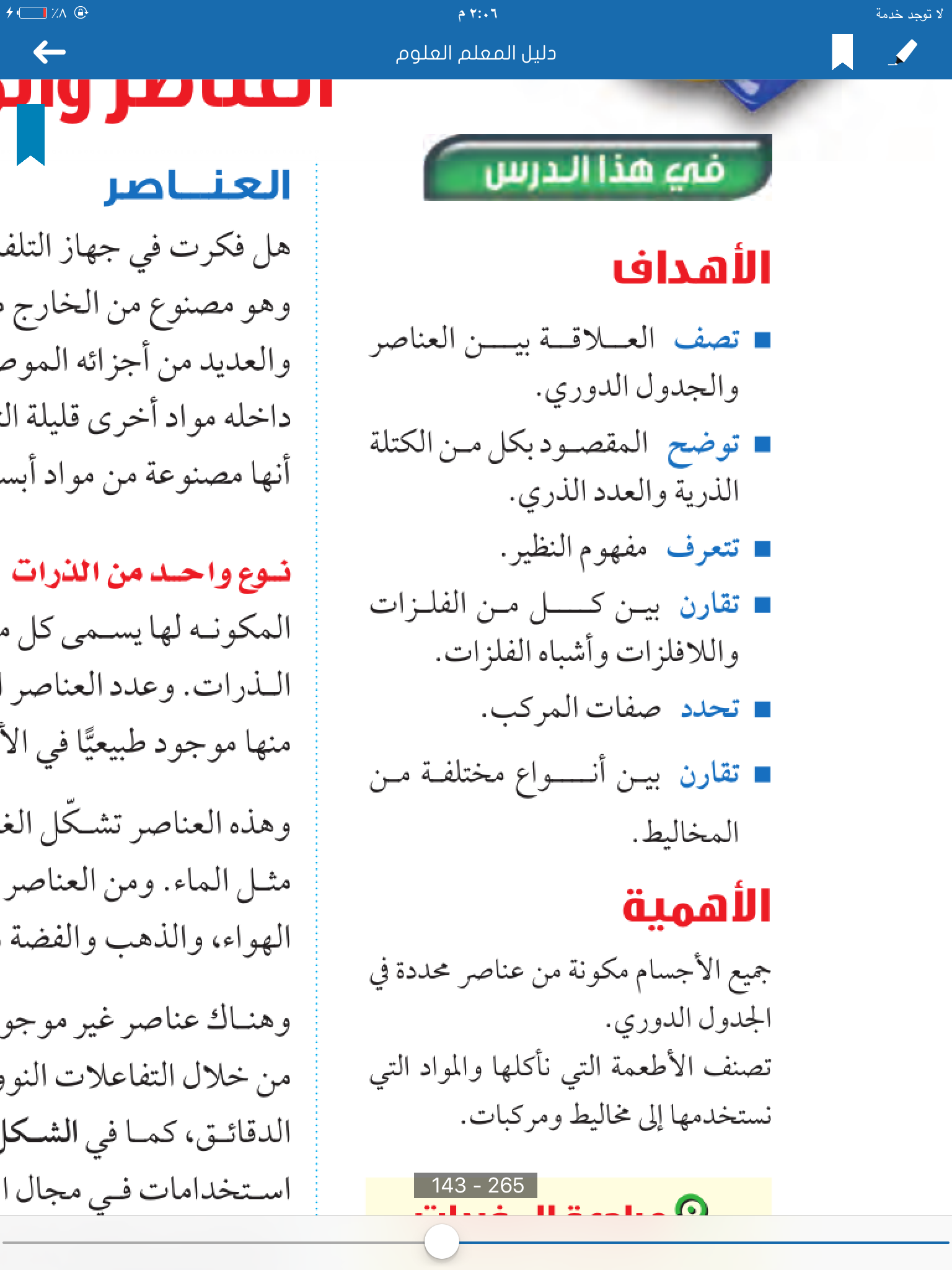 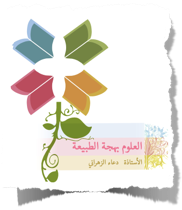 دعاء الزهراني
لوحة المفردات
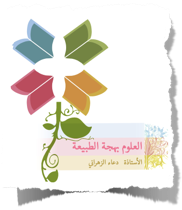 دعاء الزهراني
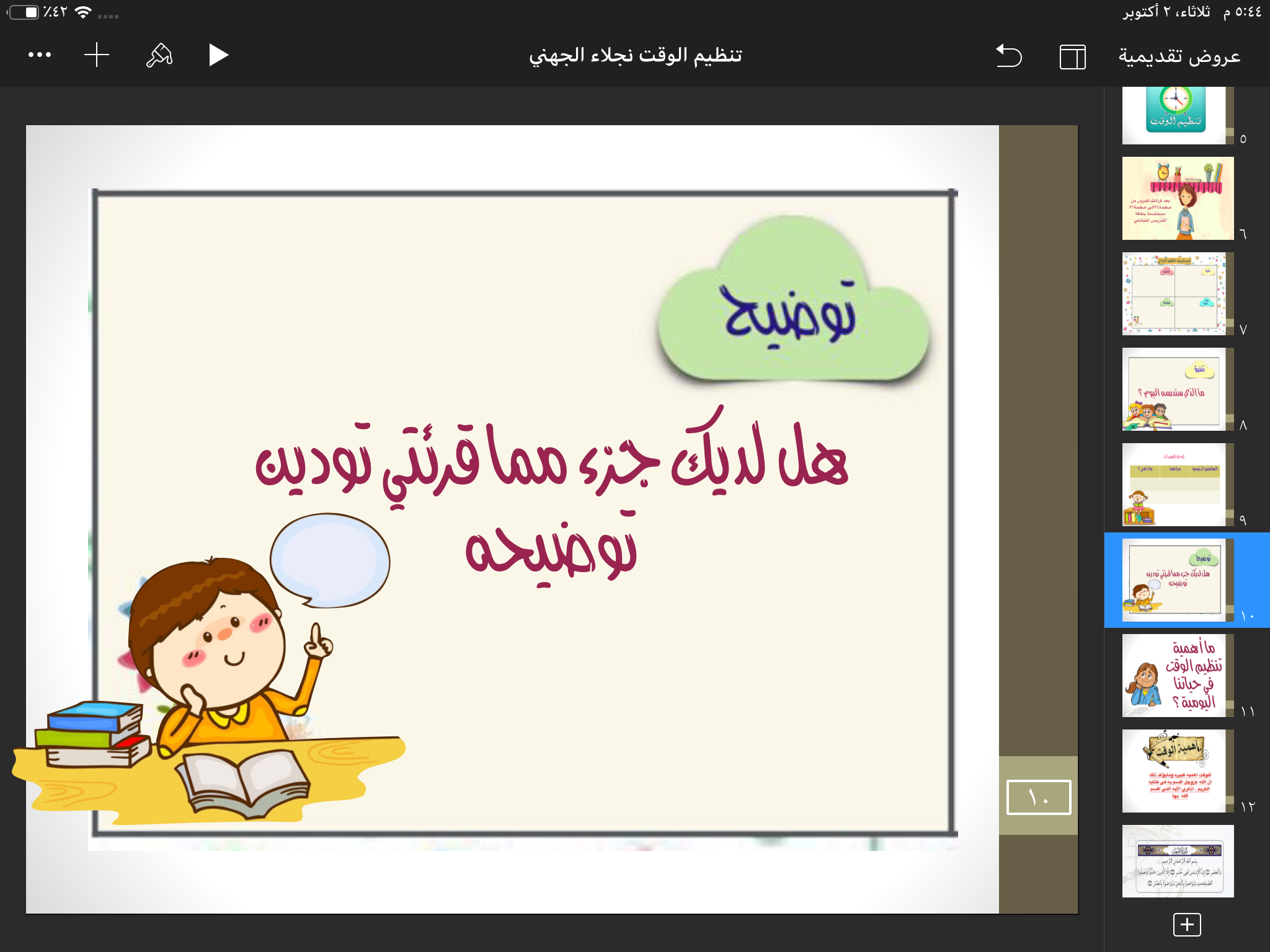 اكتبي مقالاً طبياً قصيراً عن النظائر المستخدمة في تشخيص الأمراض؟
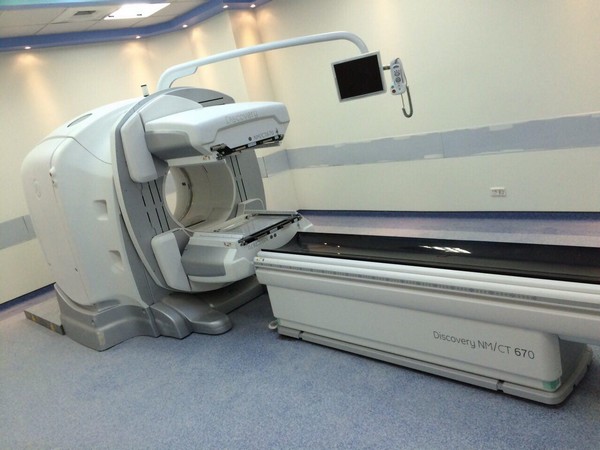 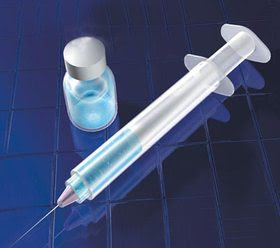 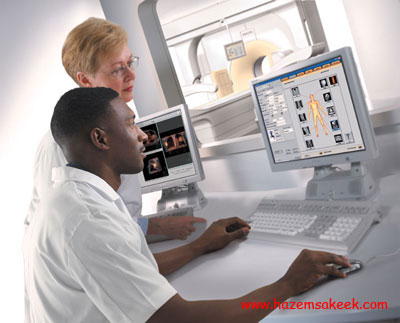 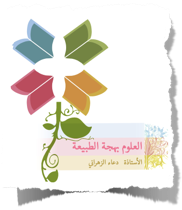 دعاء الزهراني
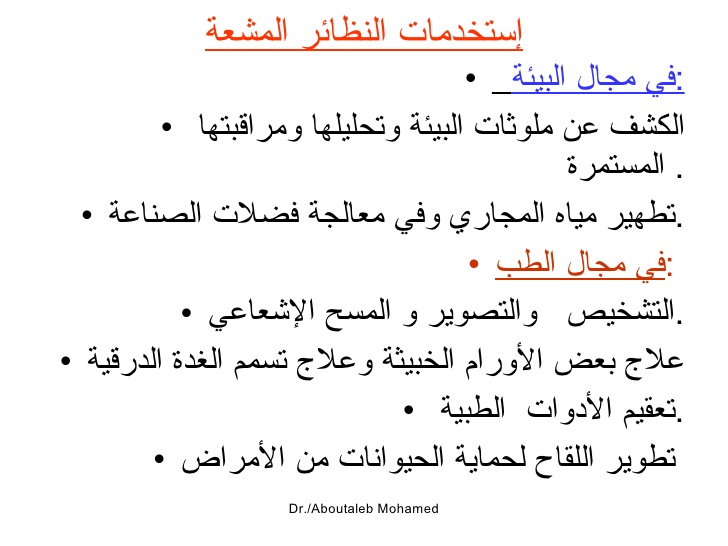 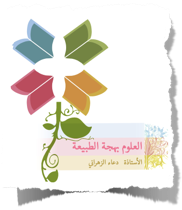 دعاء الزهراني
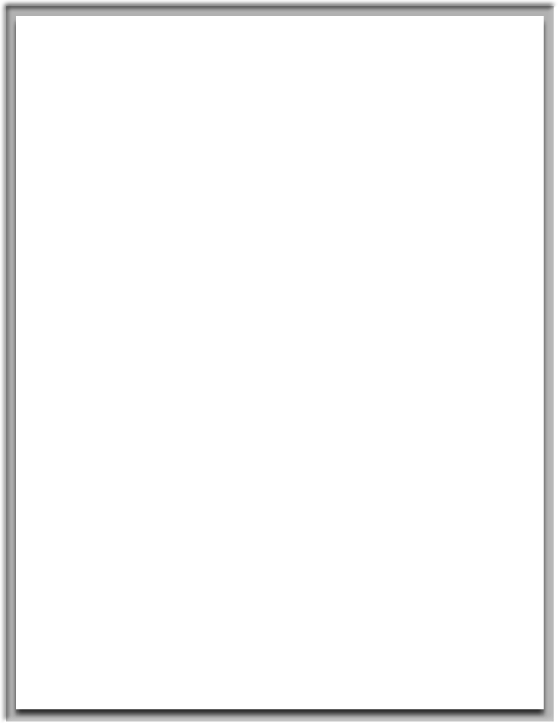 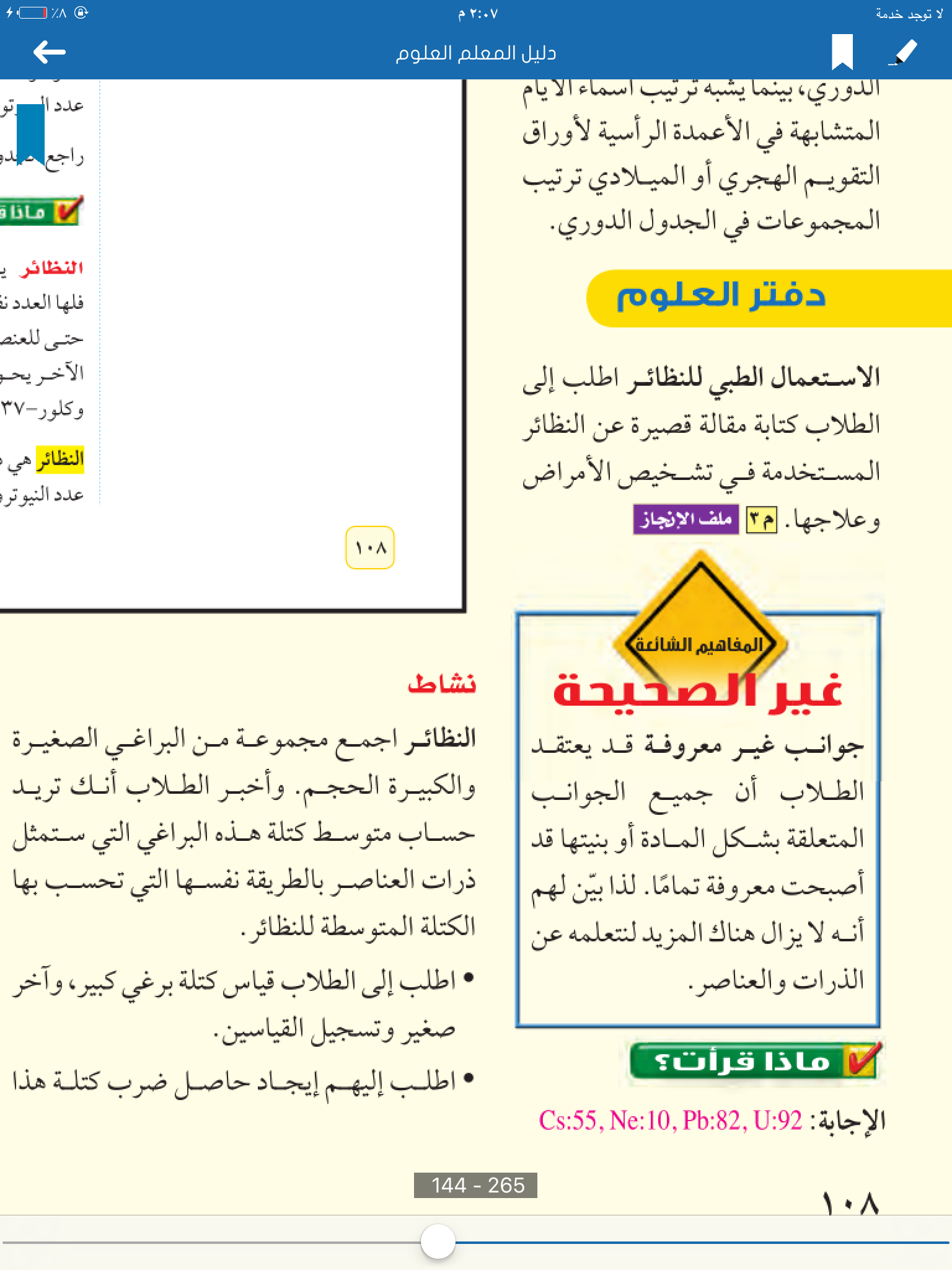 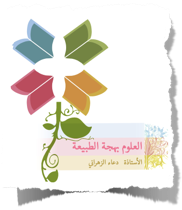 دعاء الزهراني
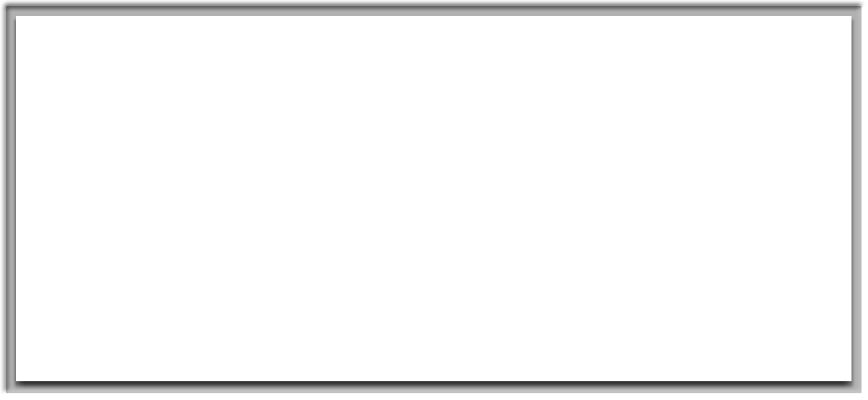 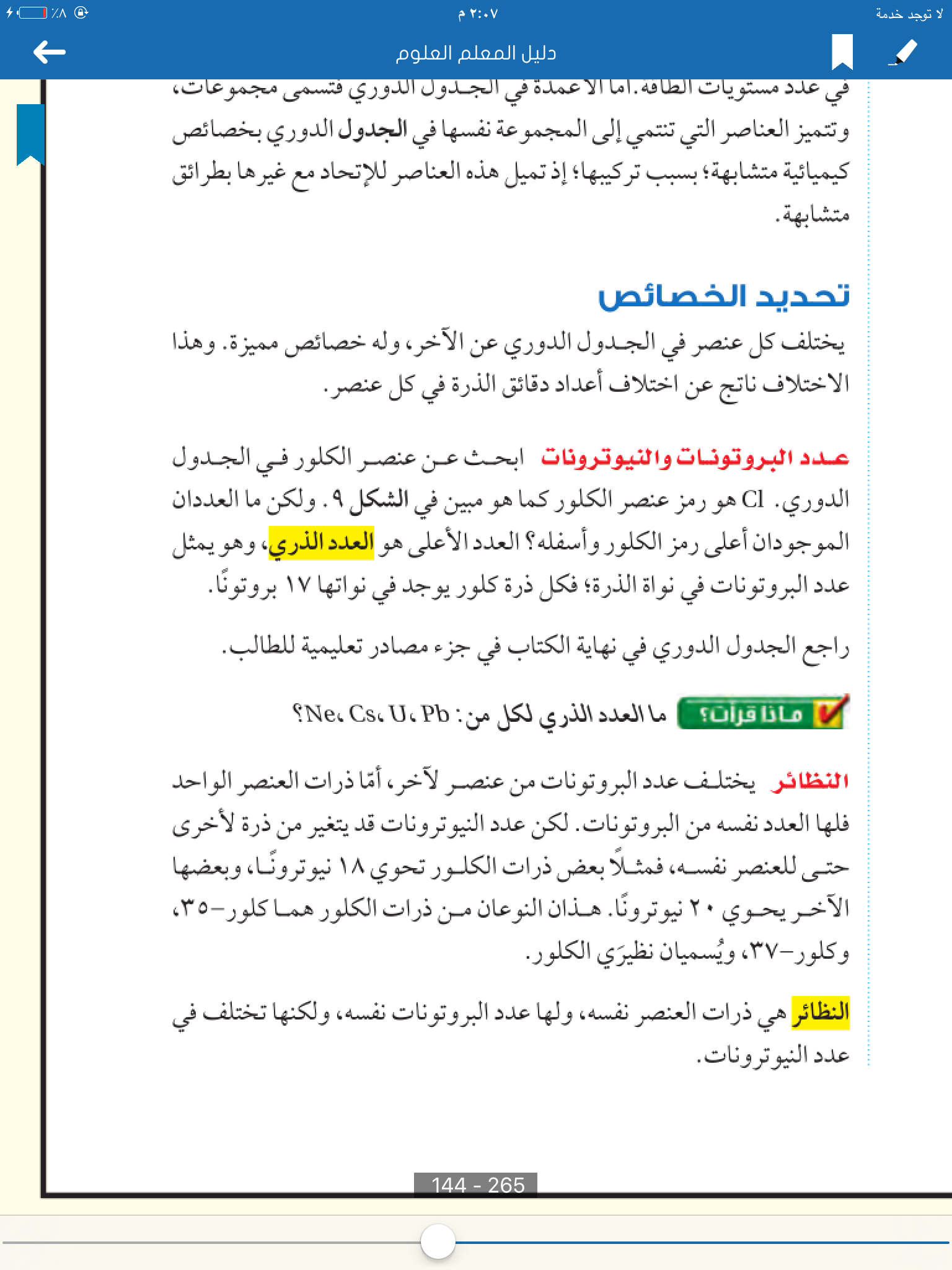 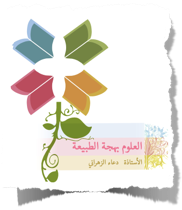 دعاء الزهراني
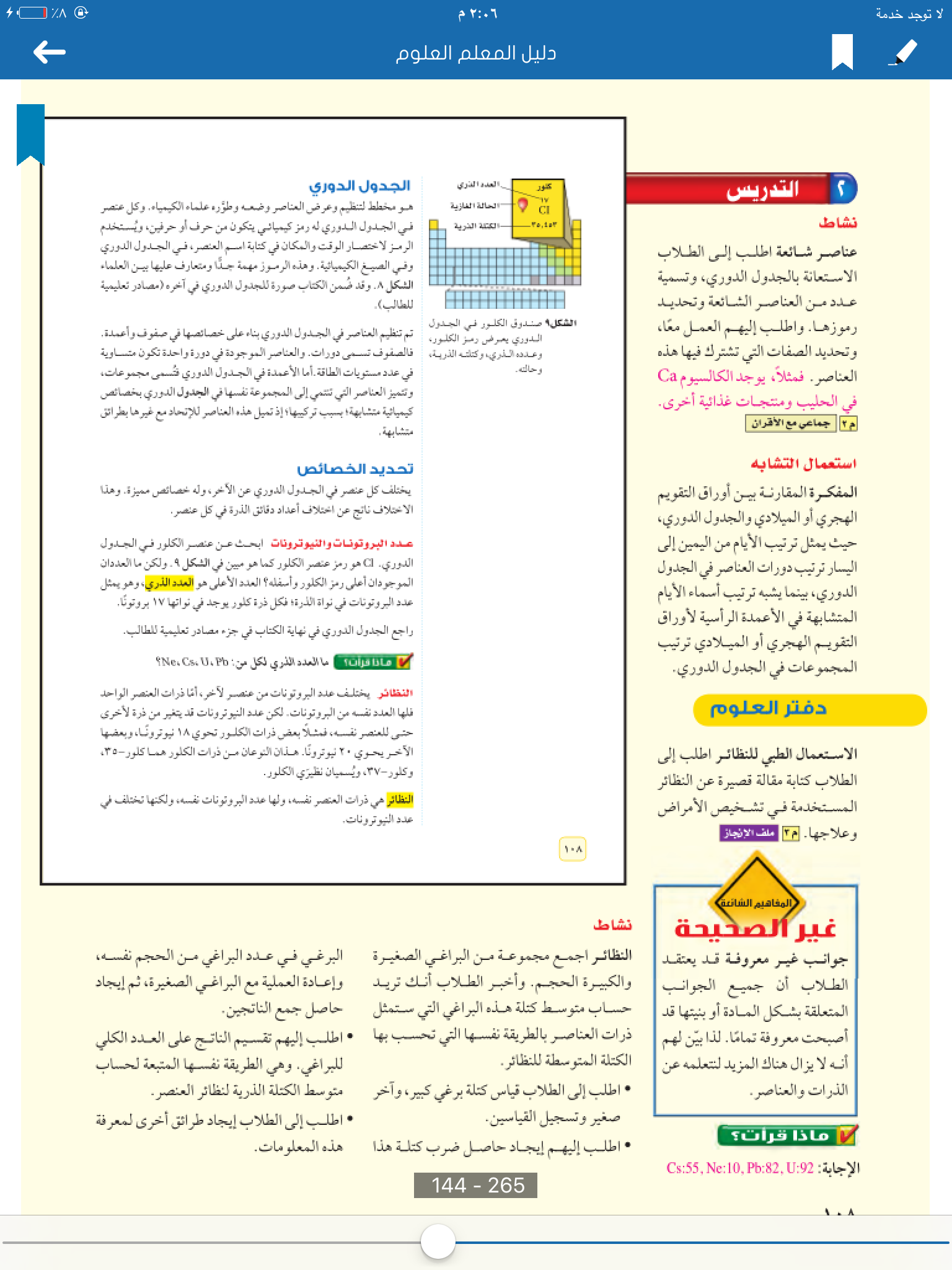 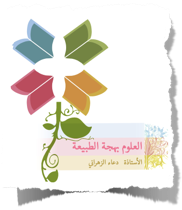 دعاء الزهراني
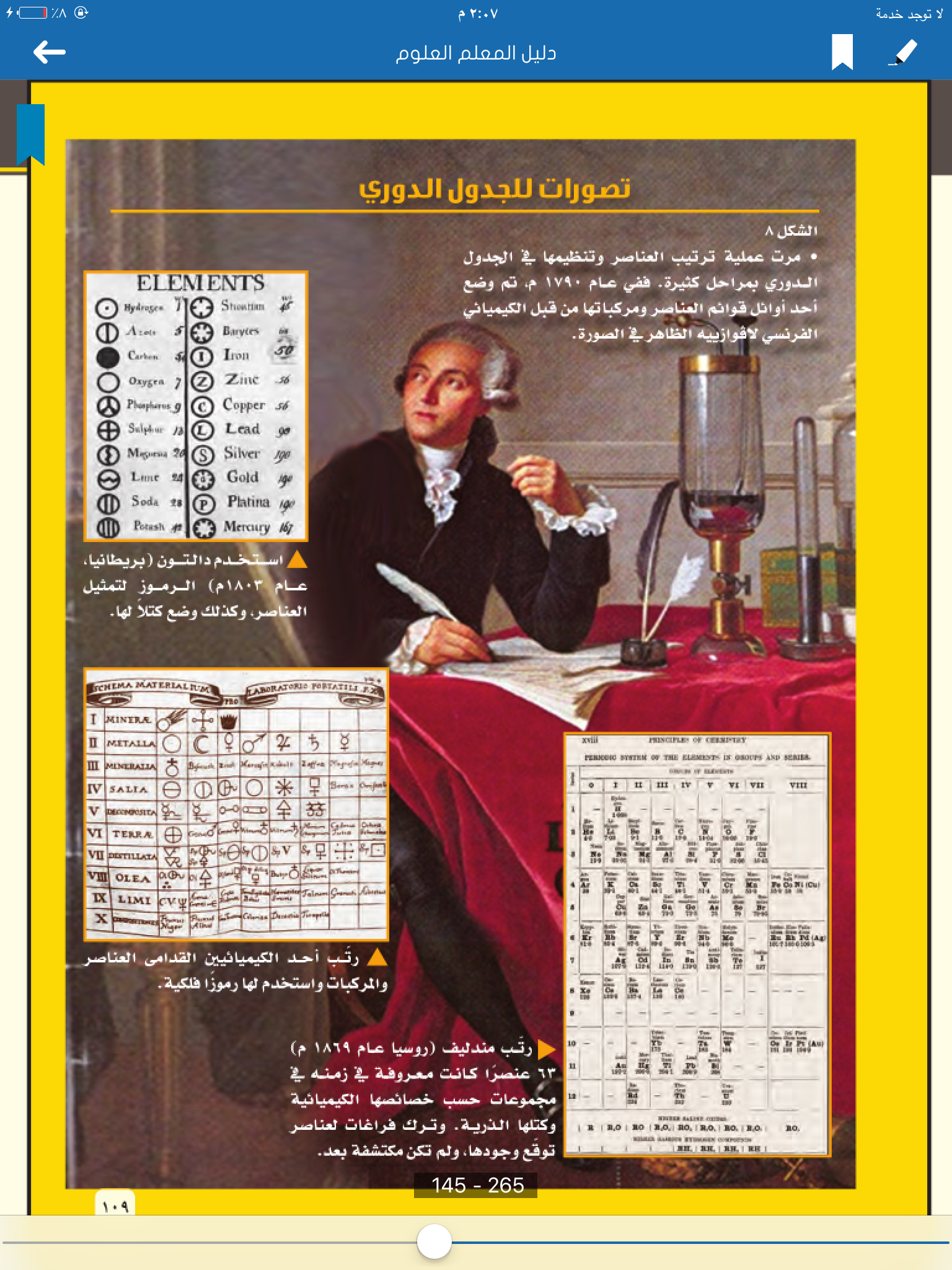 لماذا تعتقد ان الجدول الدوري مهم جداً في العلوم ؟
ما الفروق بين جدول مندليف والجدول الدوري المستخدم حالياً ؟
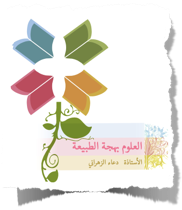 دعاء الزهراني
خلى جدول مندليف من العامود الذي يتضمن مجموعة عناصر الهيليوم مروراً بالرادون فما السبب في ذلك؟
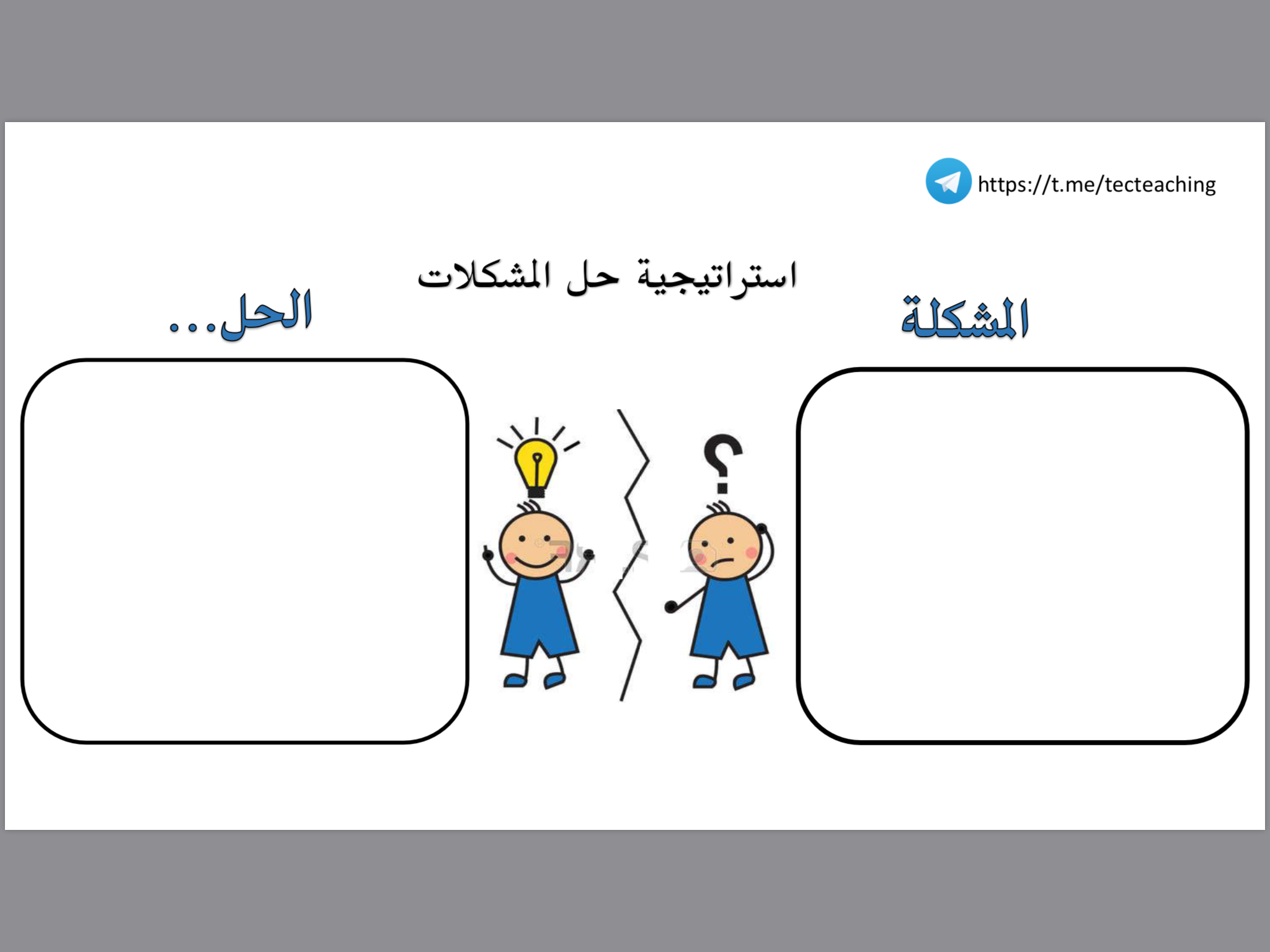 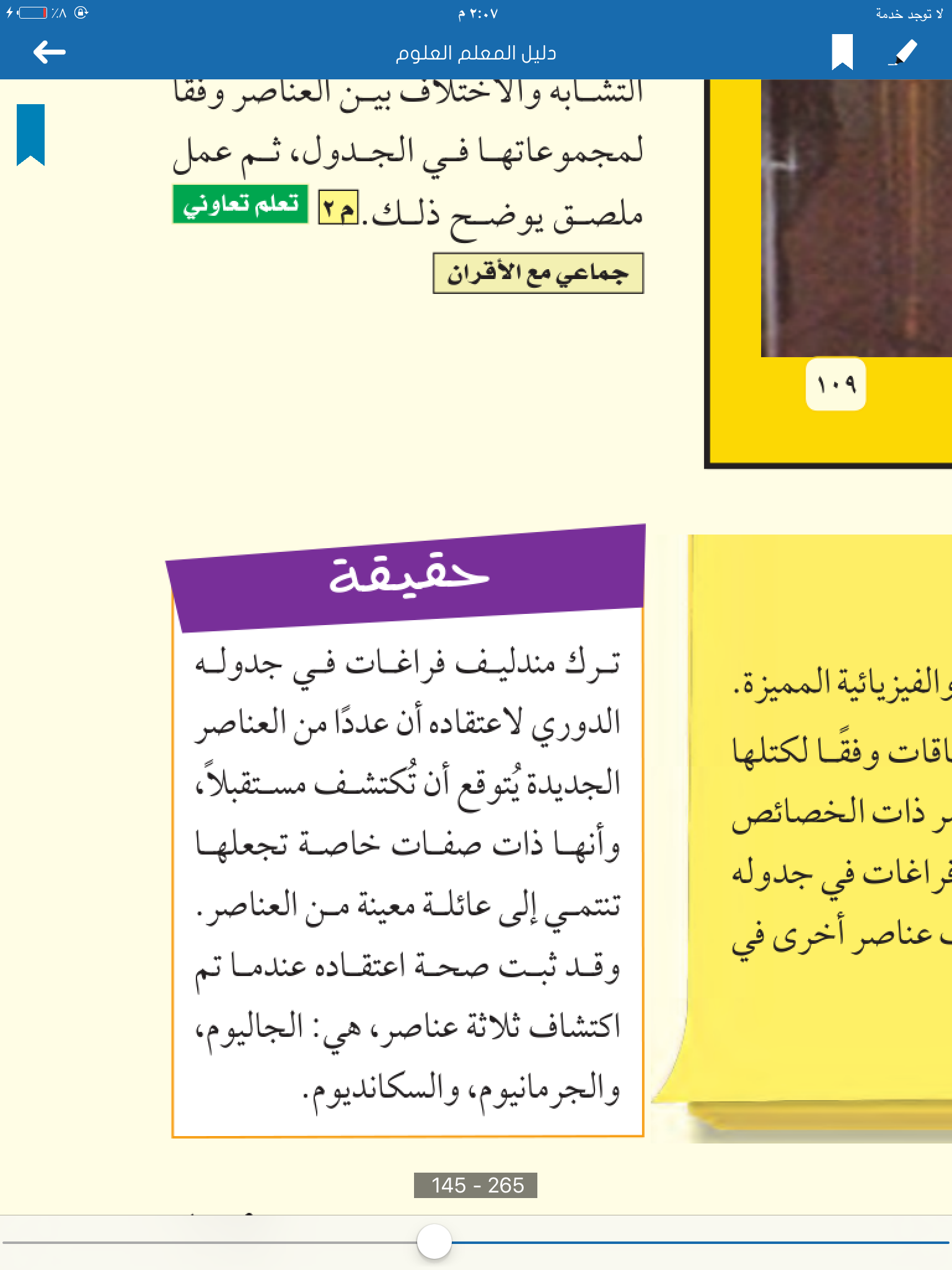 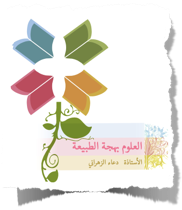 دعاء الزهراني
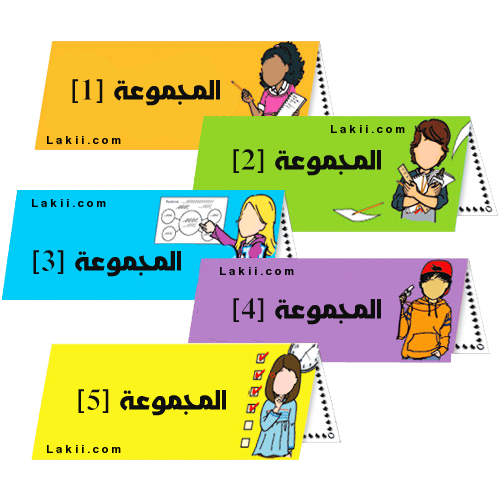 نشاط
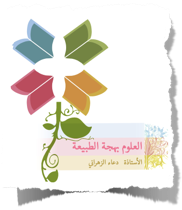 ابحثي عن التشابة والاختلاف بين العناصر في مجموعتك وفقاً للجدول الدوري؟
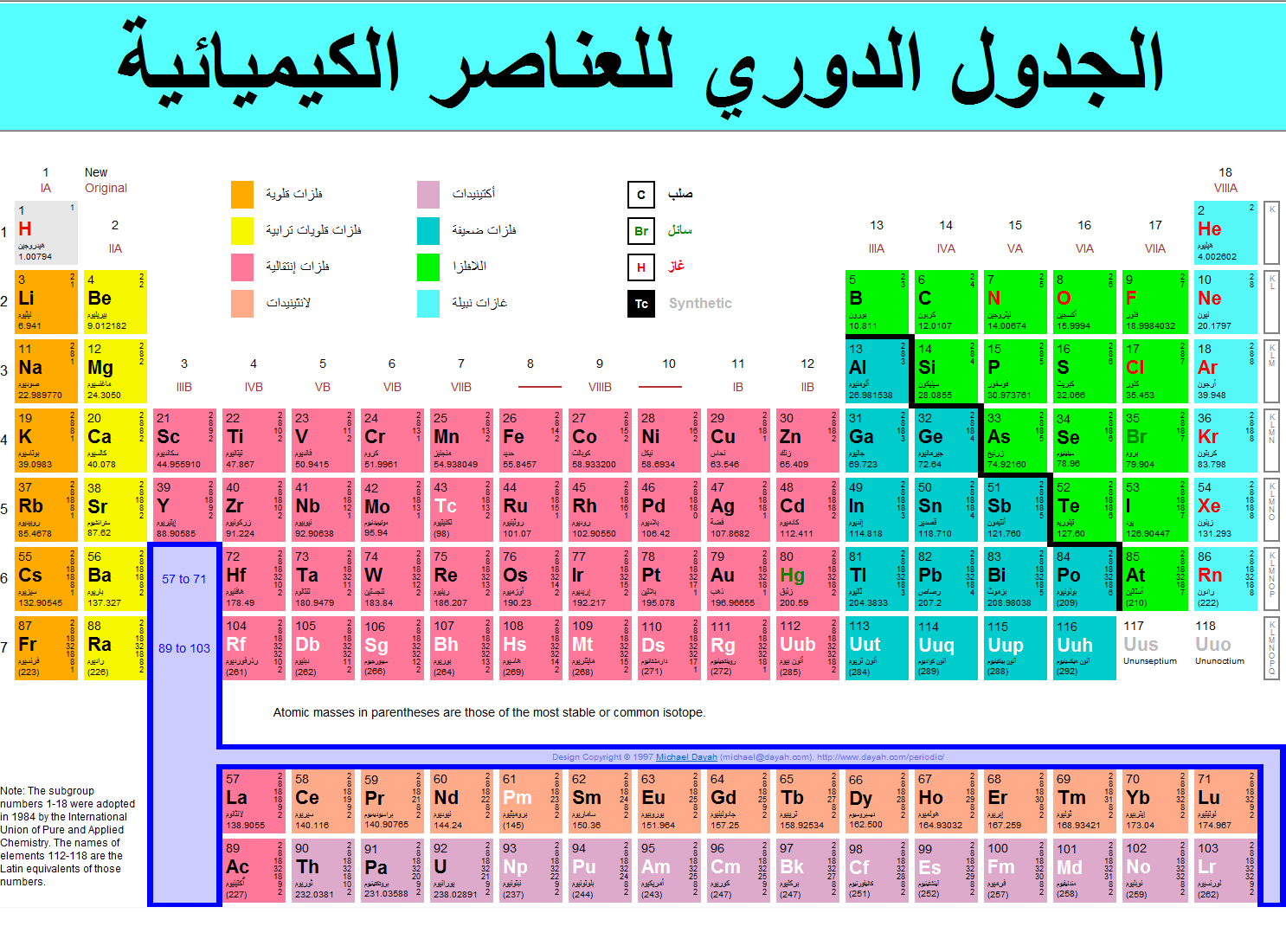 دعاء الزهراني
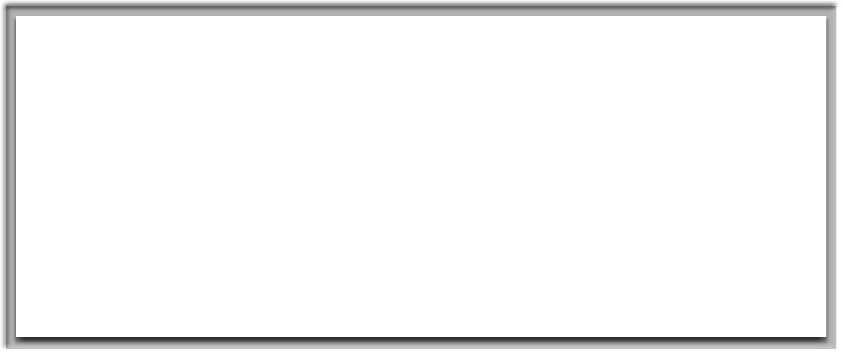 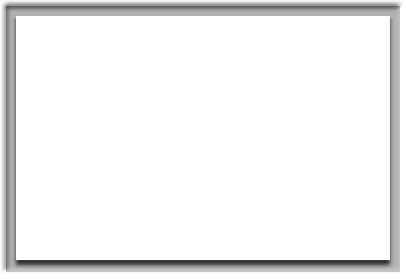 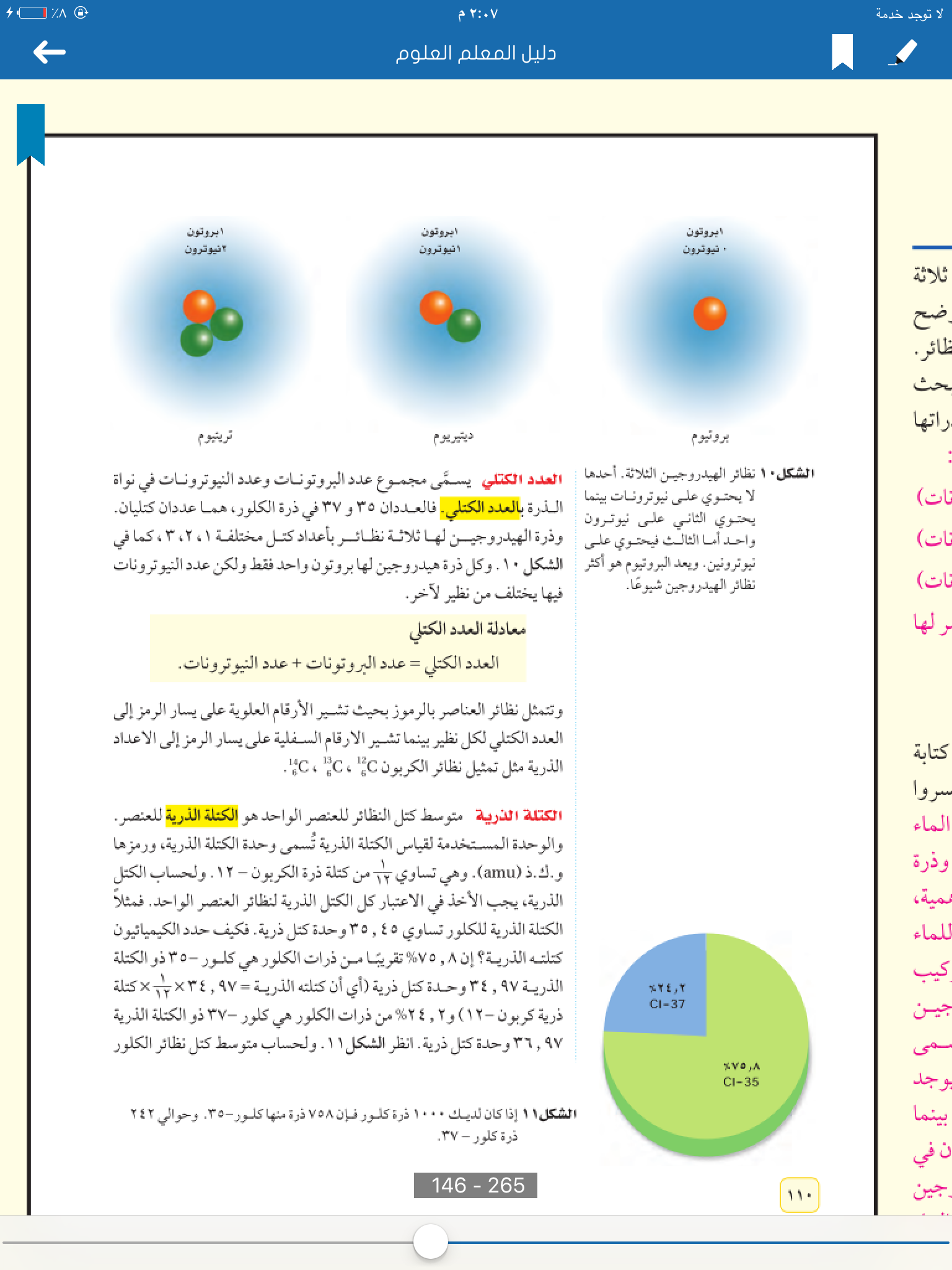 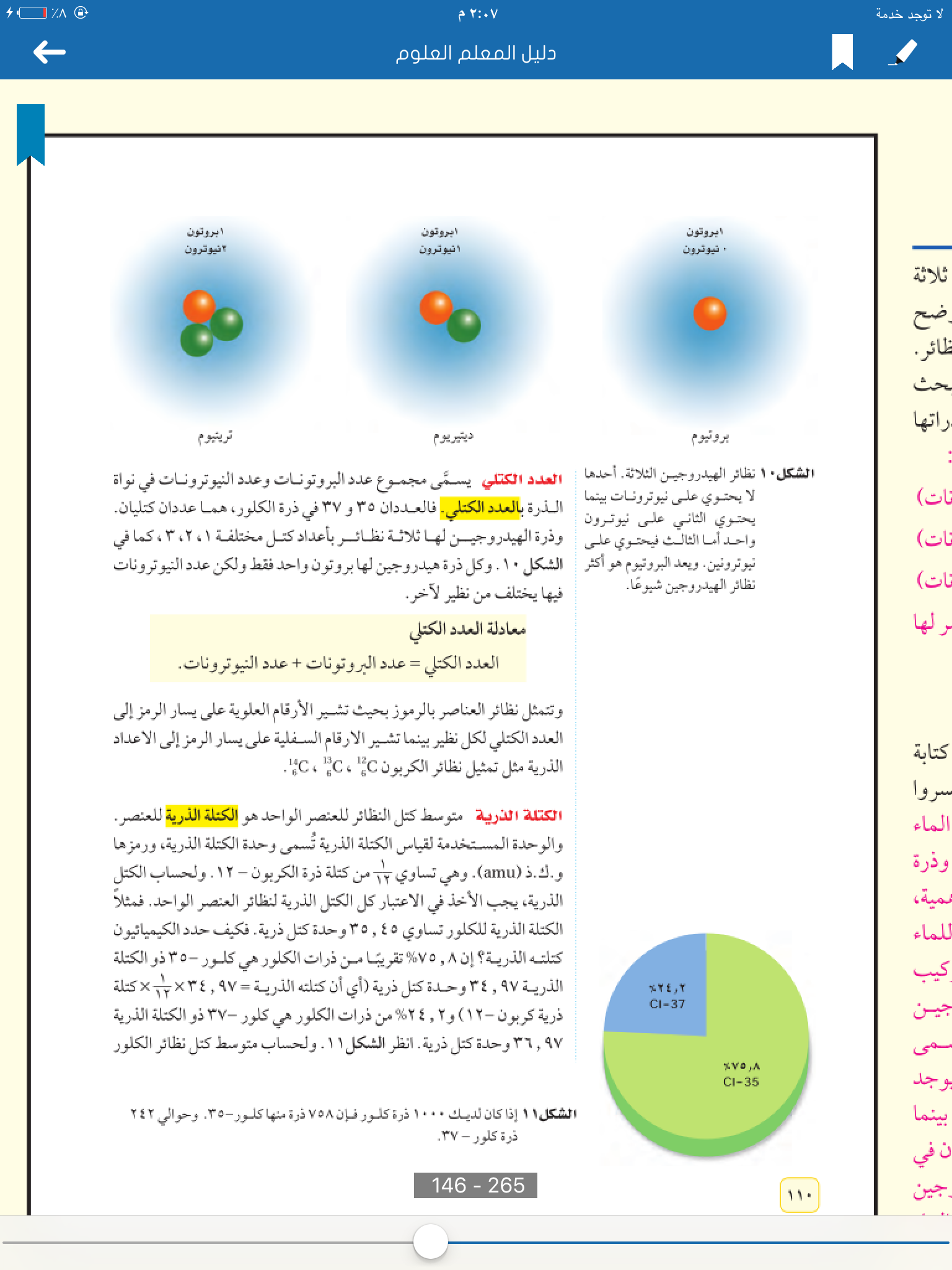 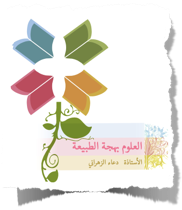 دعاء الزهراني
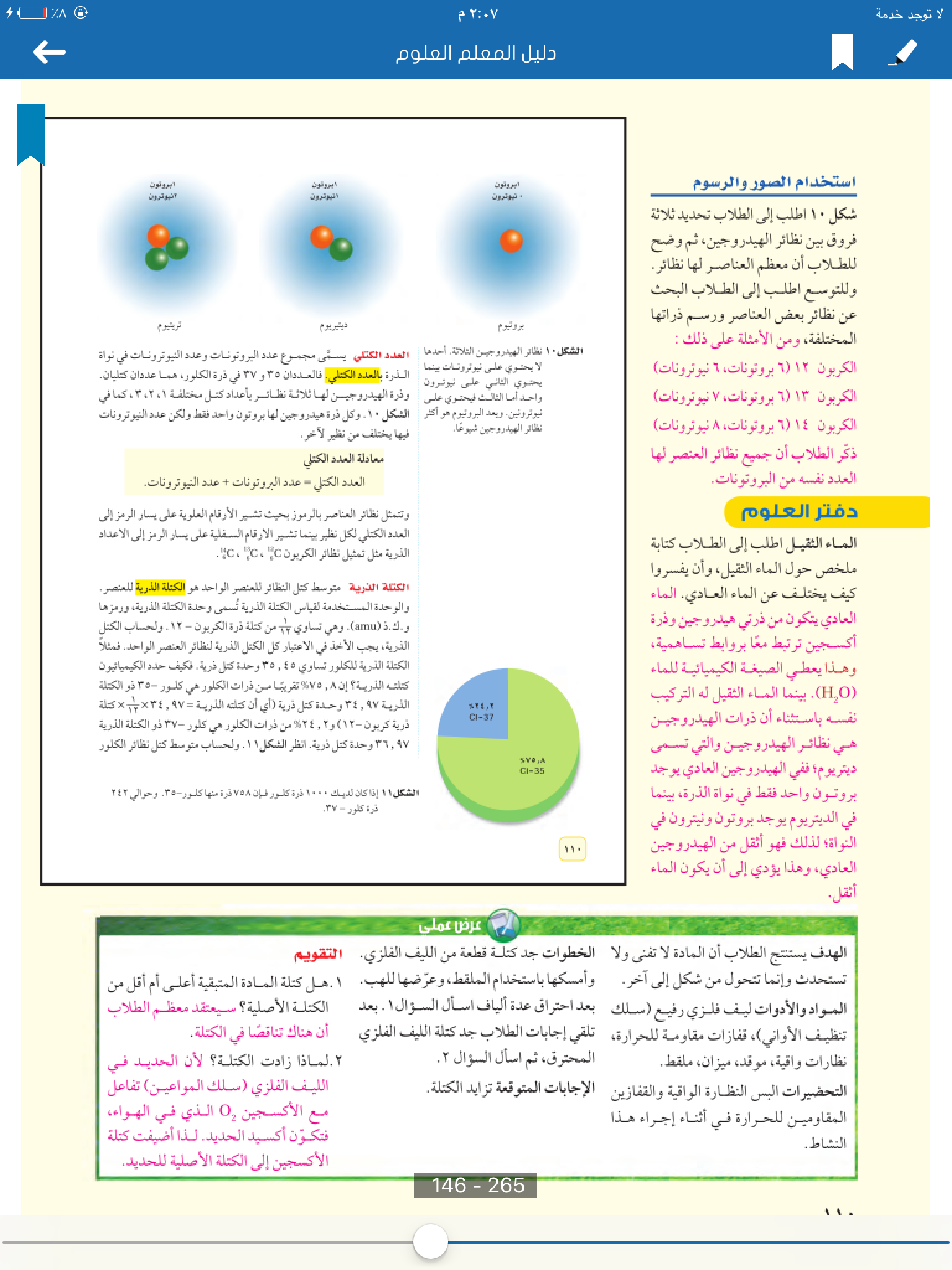 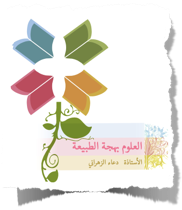 دعاء الزهراني
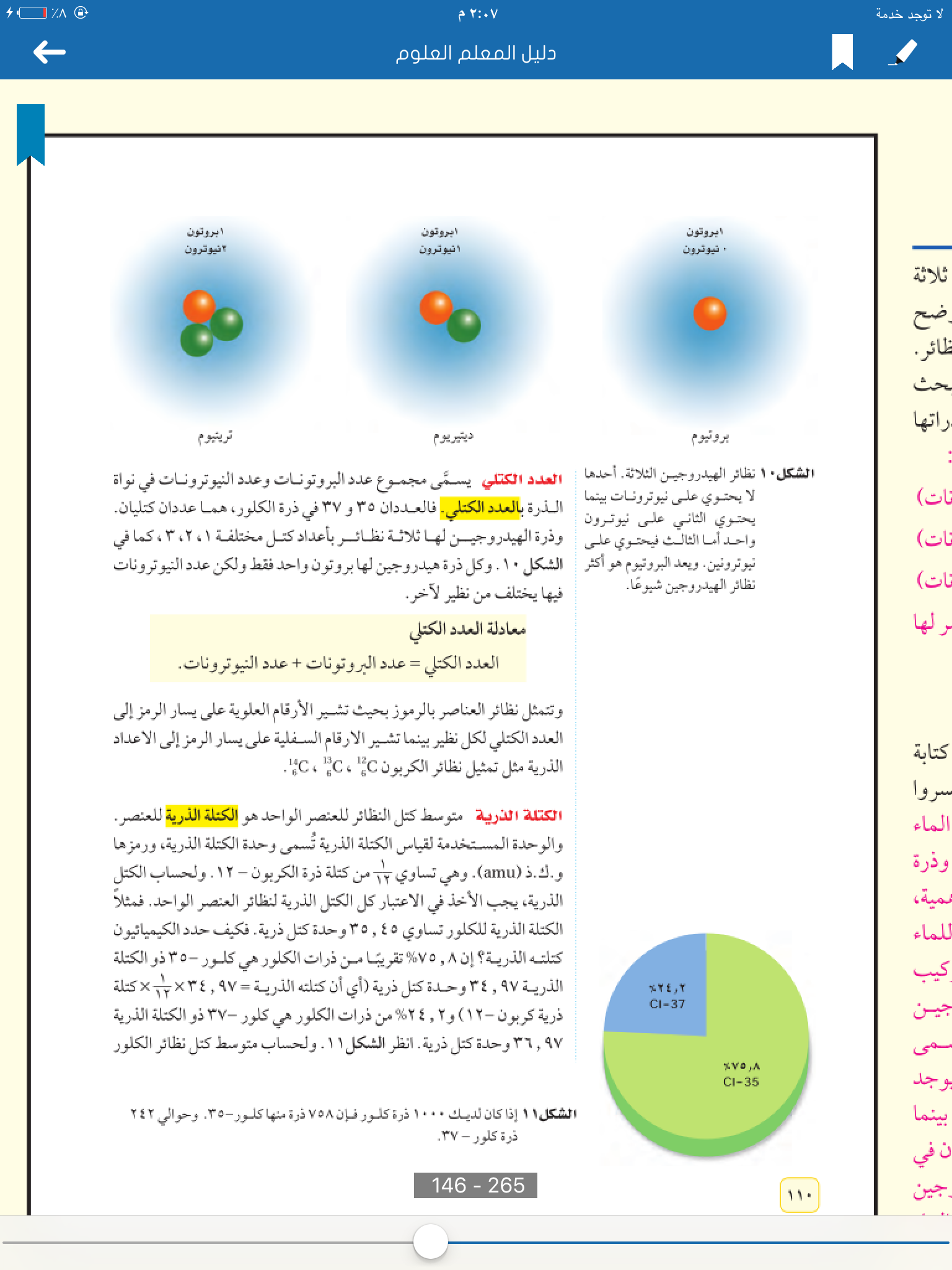 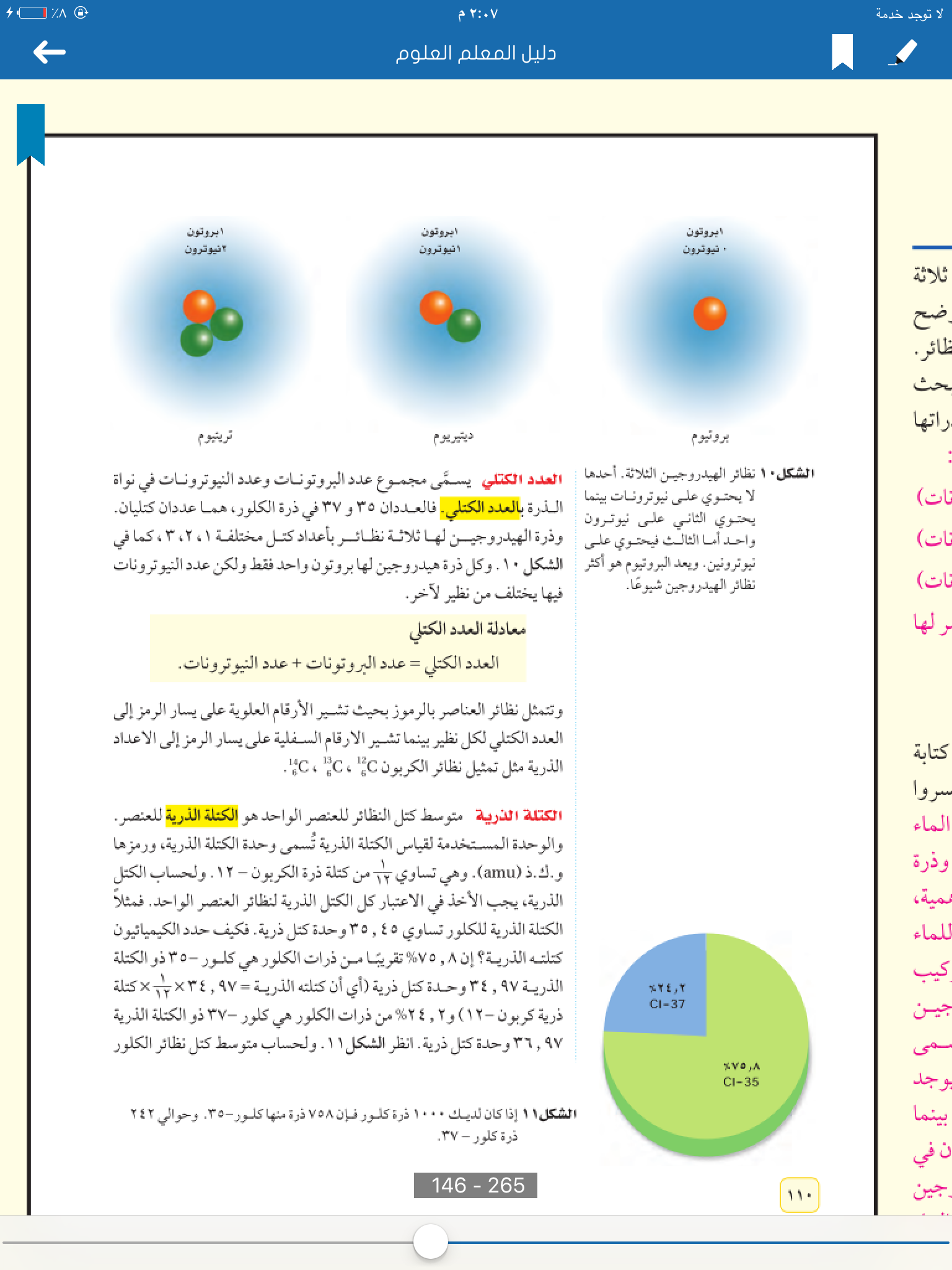 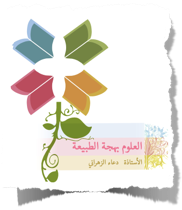 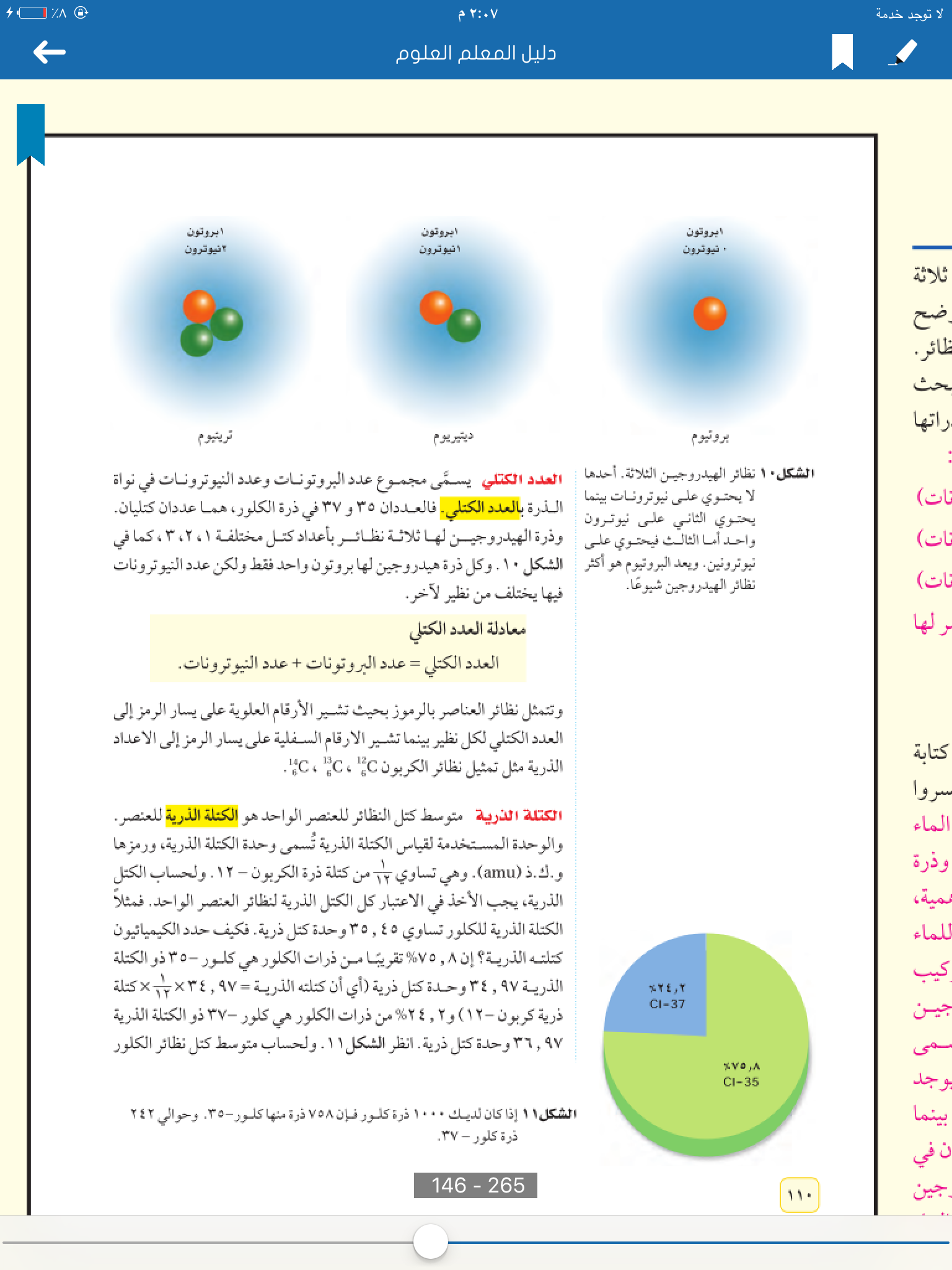 دعاء الزهراني
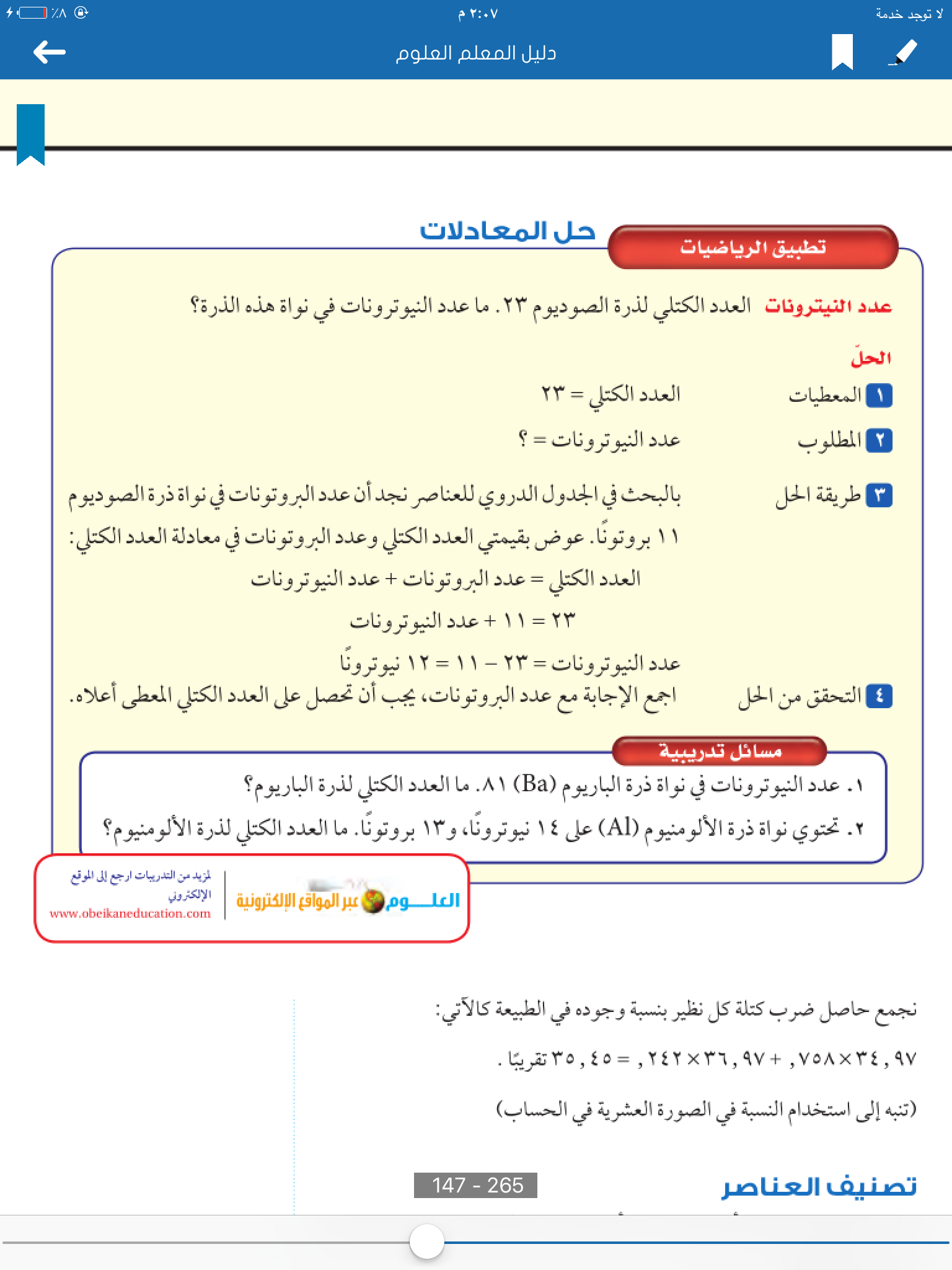 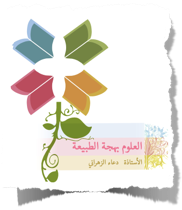 دعاء الزهراني
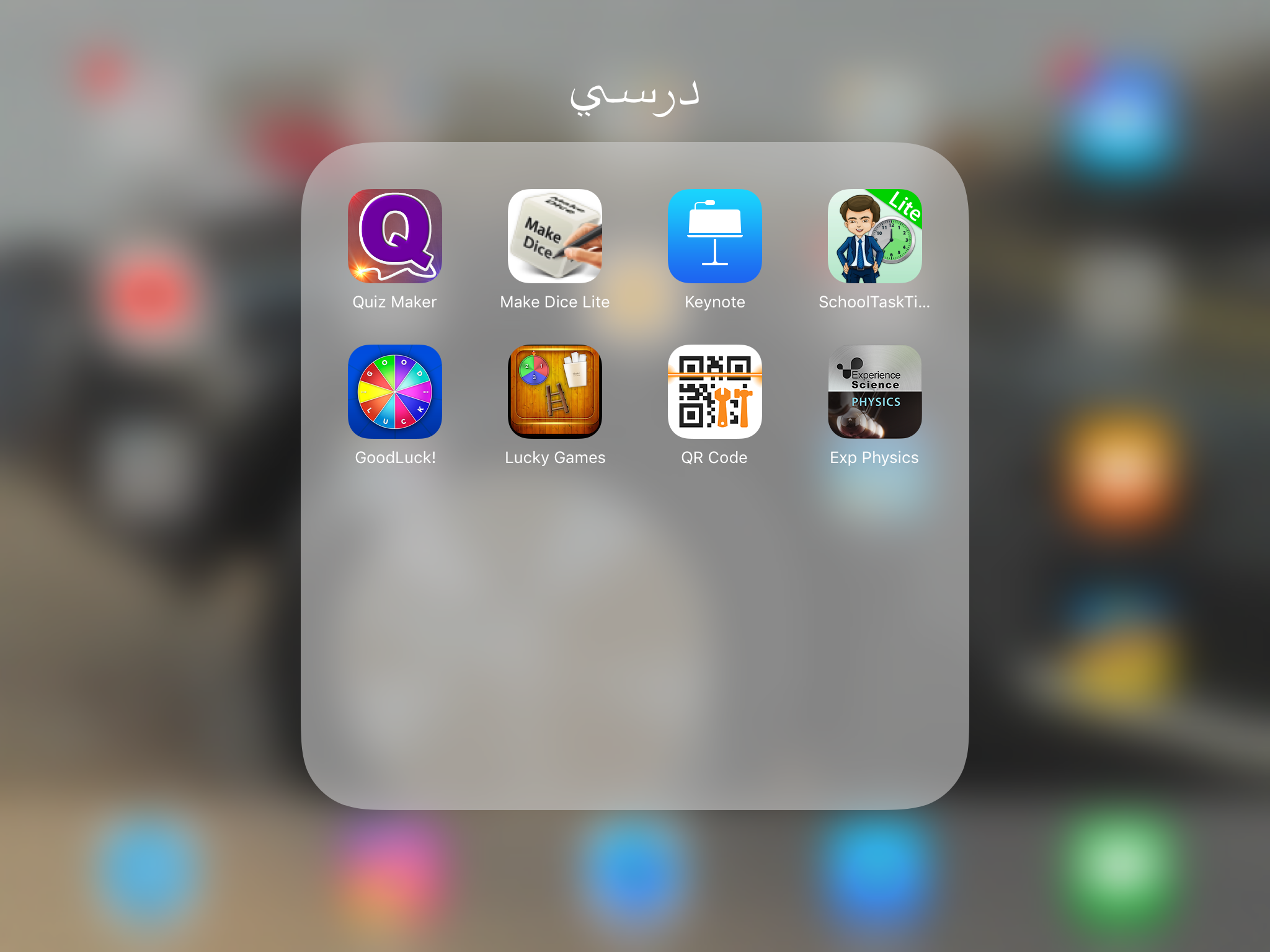 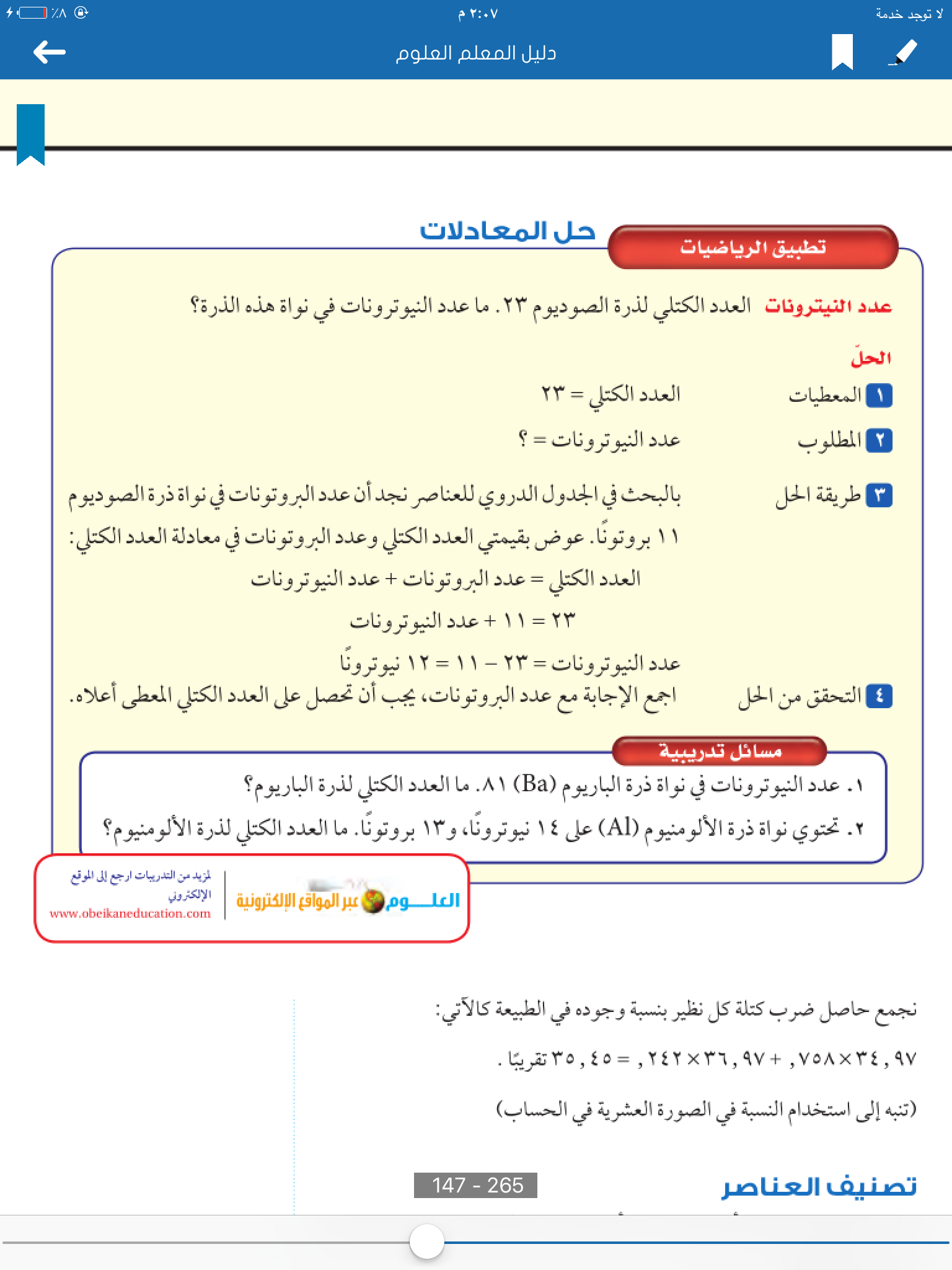 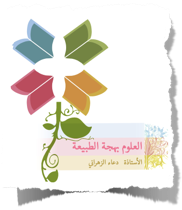 دعاء الزهراني
نشاط
وضع مندليف العناصر في جدولة الدوري معتمداً على كتلتها الذرية
اوجدي ٣عناصر في الجدول الدوري لها نفس الكتلة تقريباً تحتل ثلاث مواقع مختلفة؟
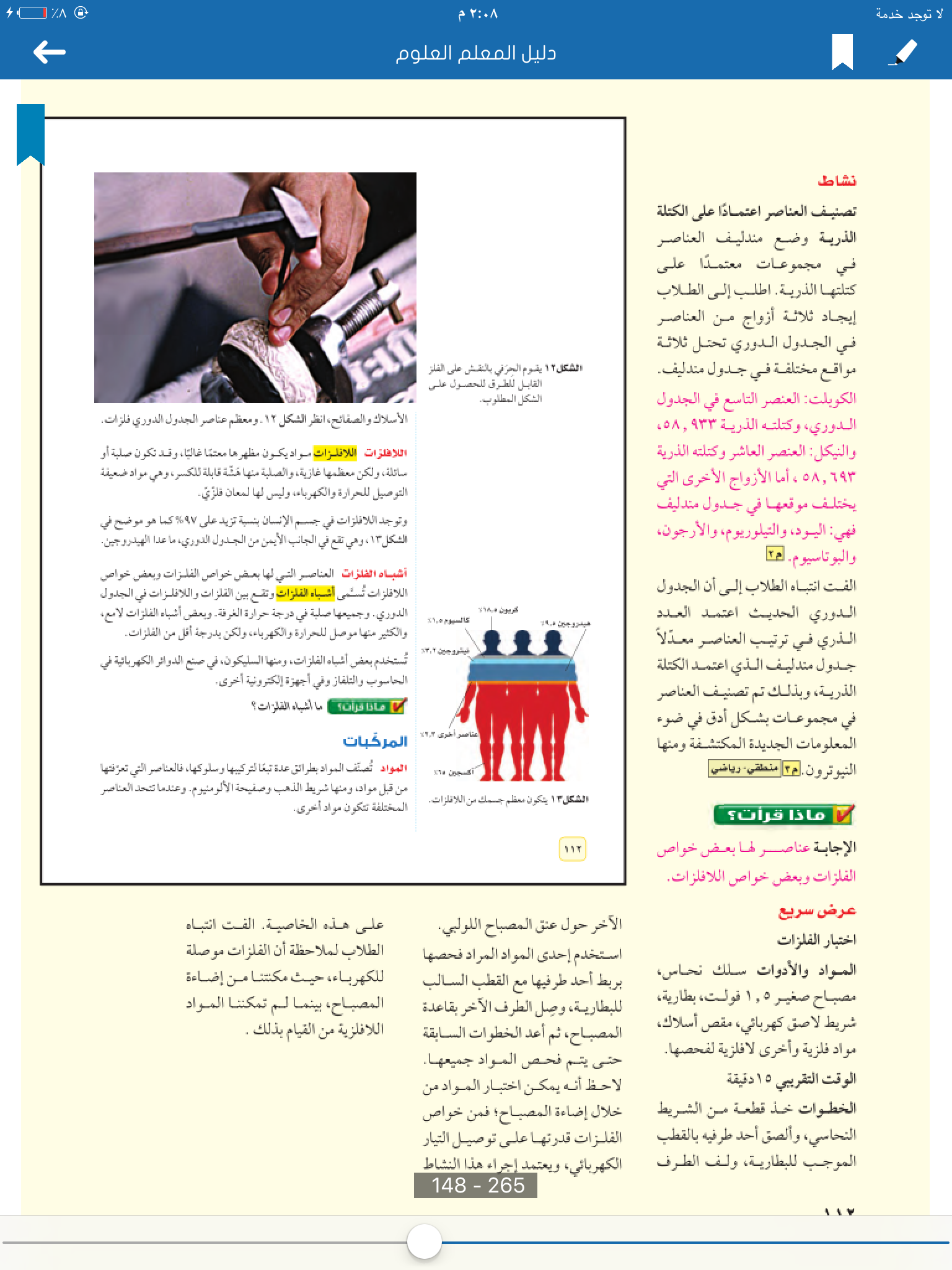 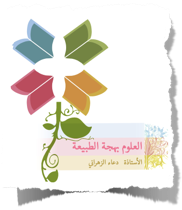 دعاء الزهراني
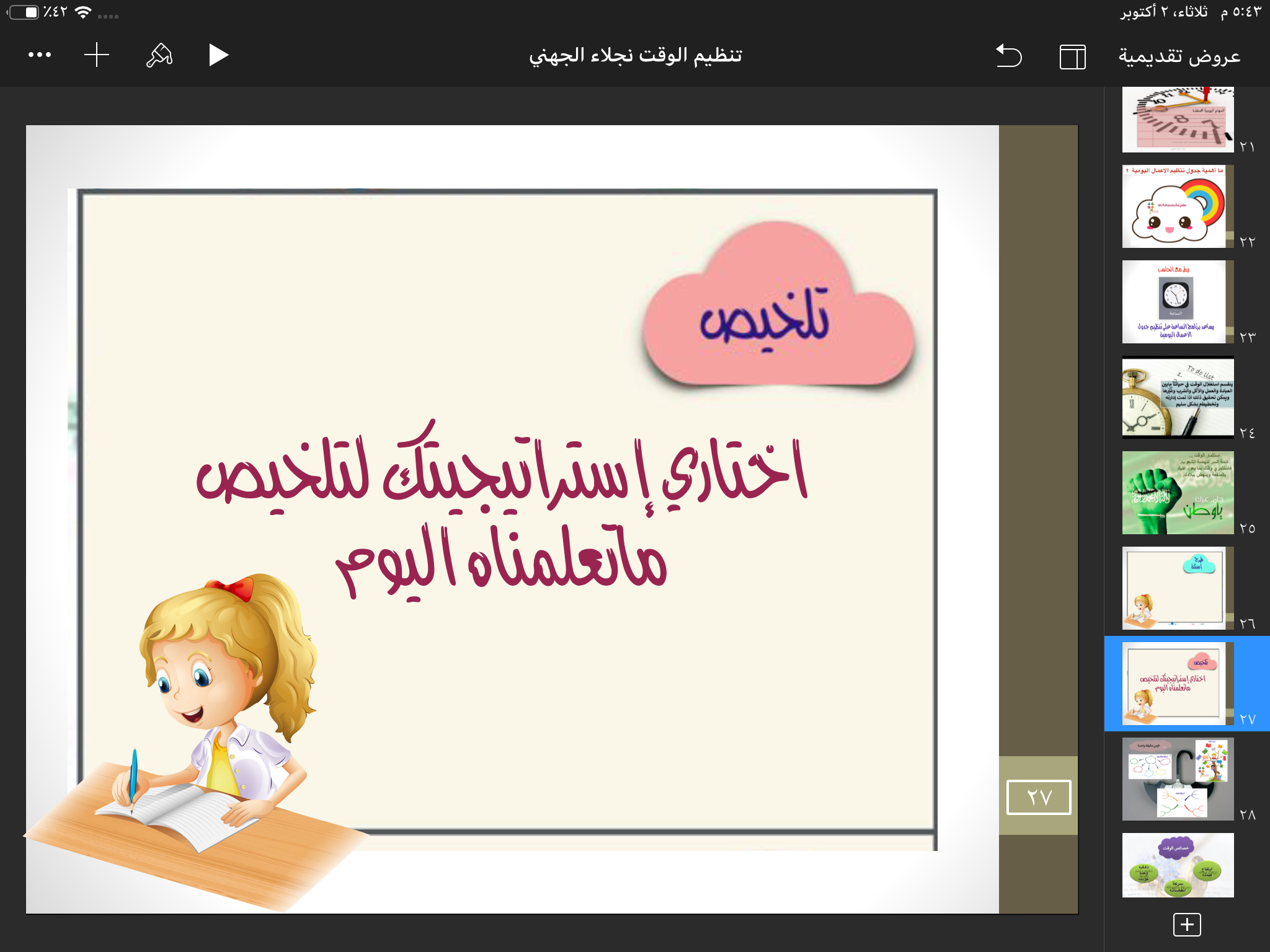 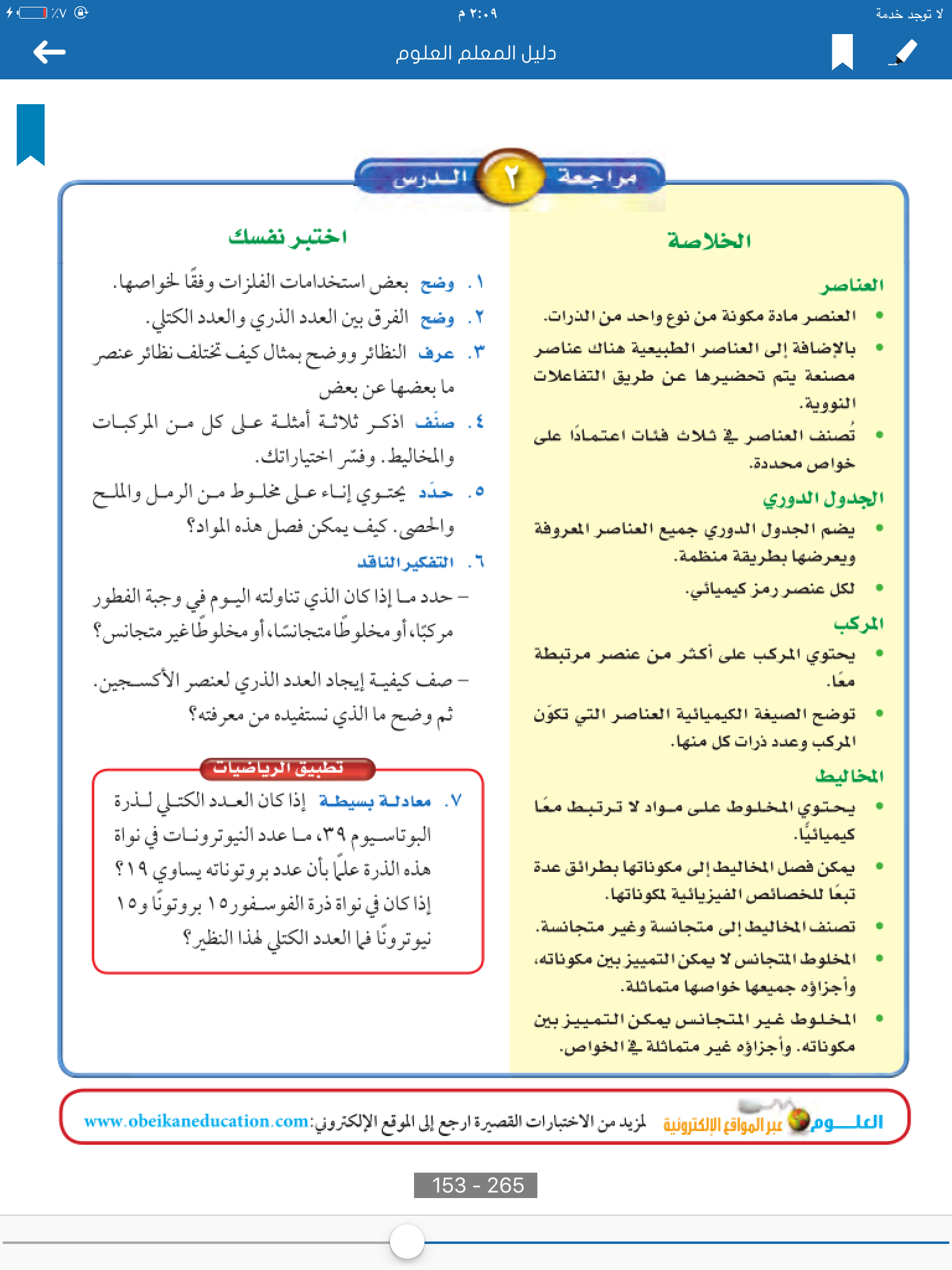 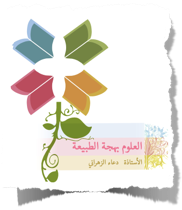 دعاء الزهراني
التقويم
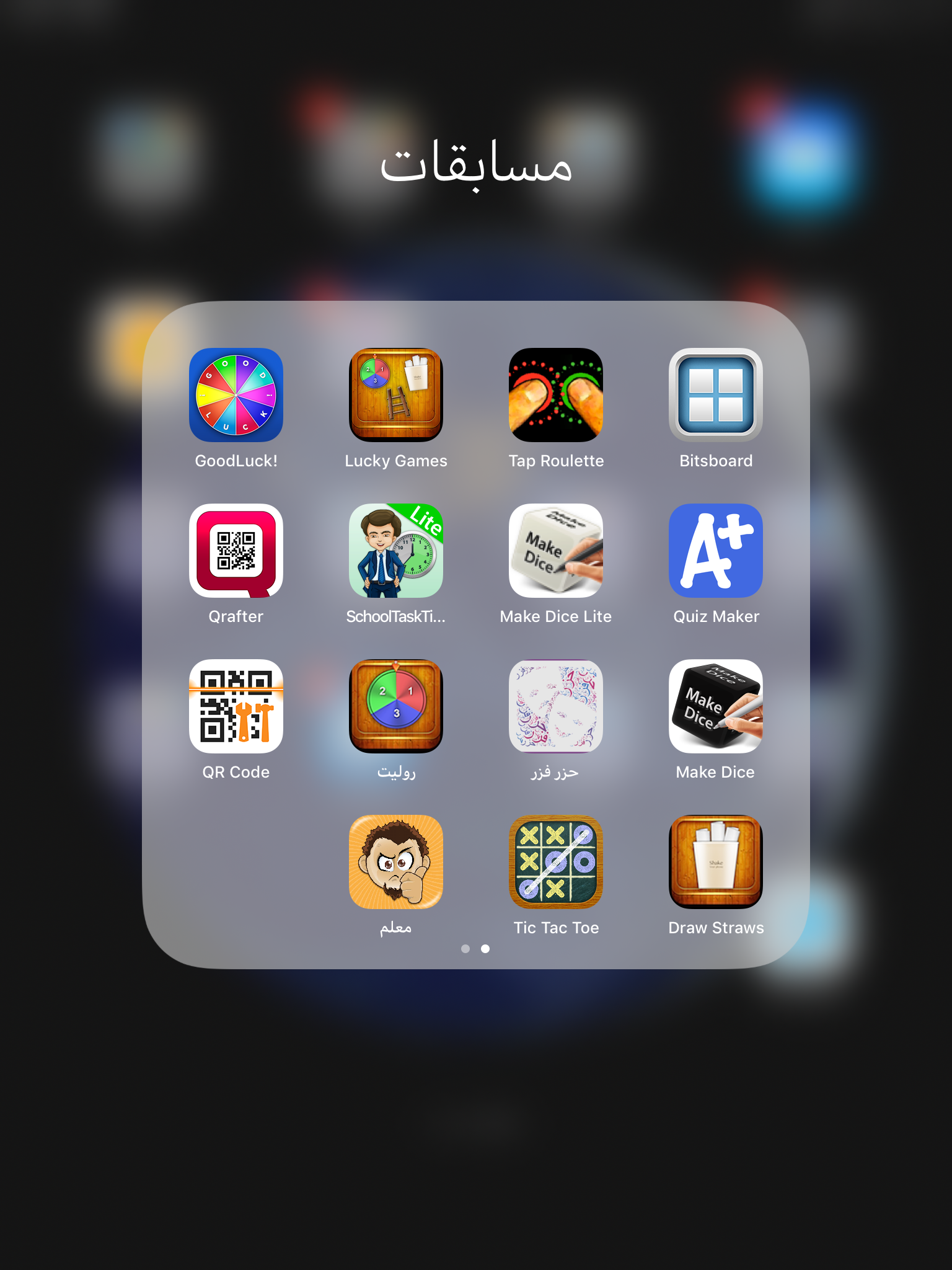 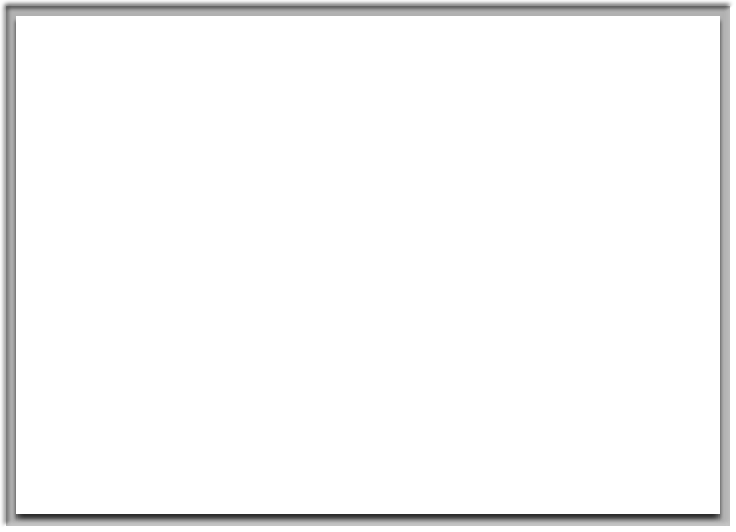 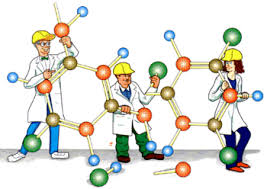 ٣
الدرس الثاني
تابع  العناصر والمركبات والمخاليط
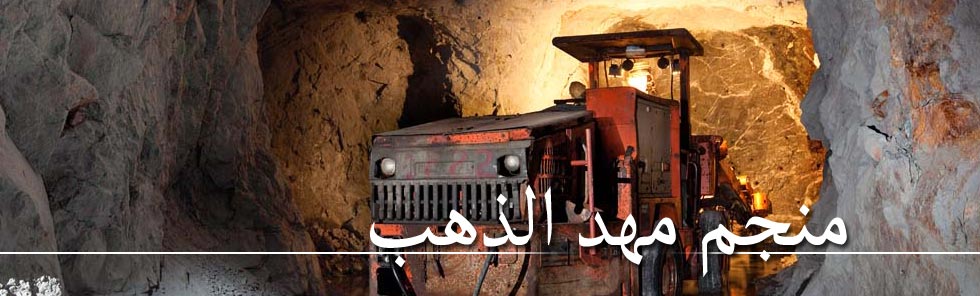 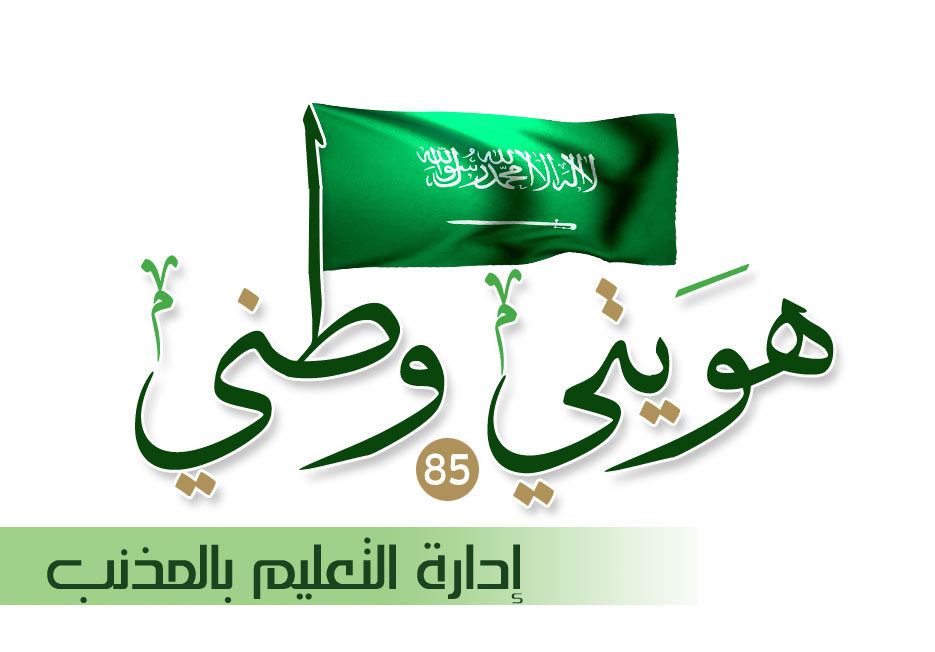 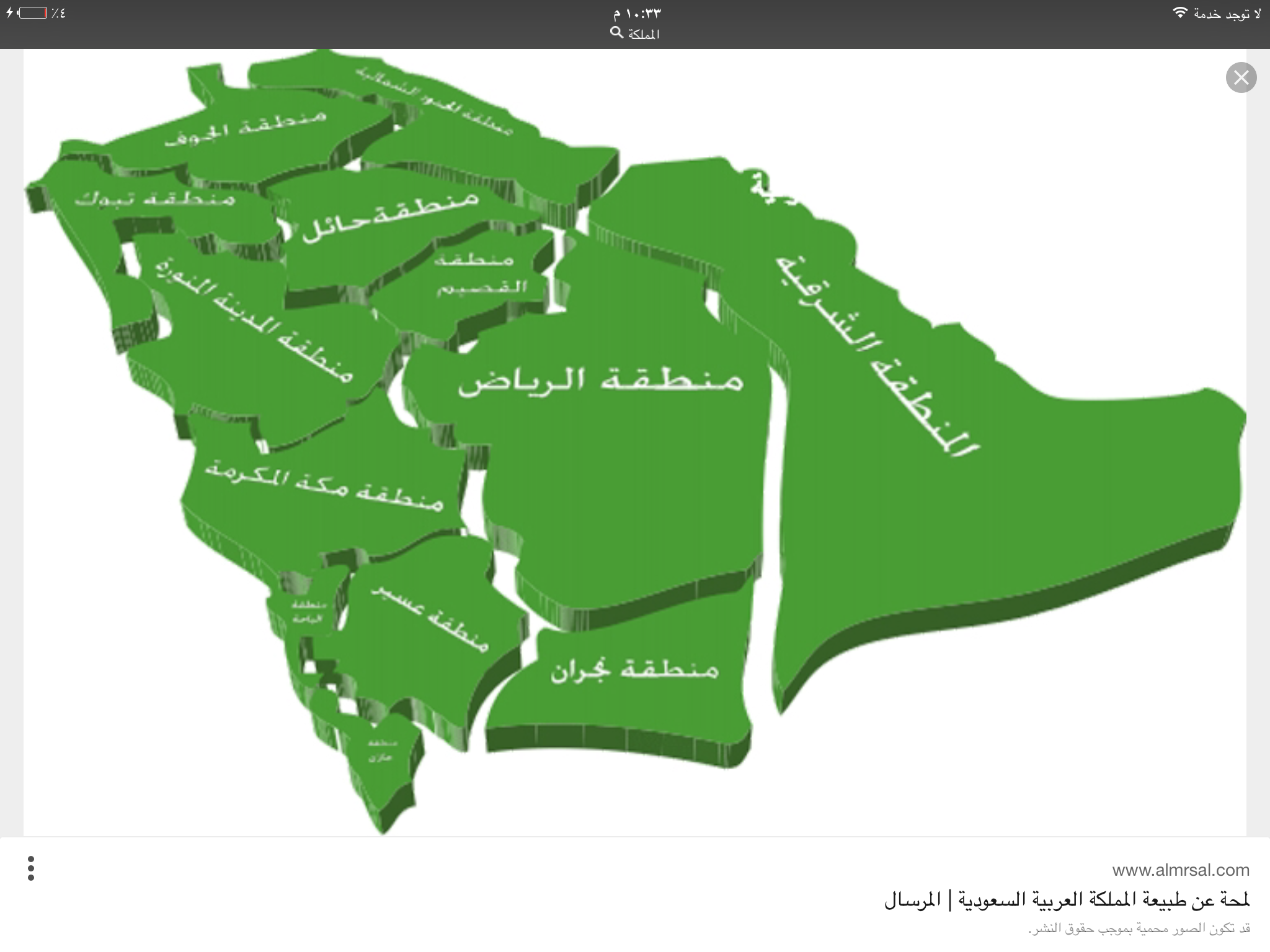 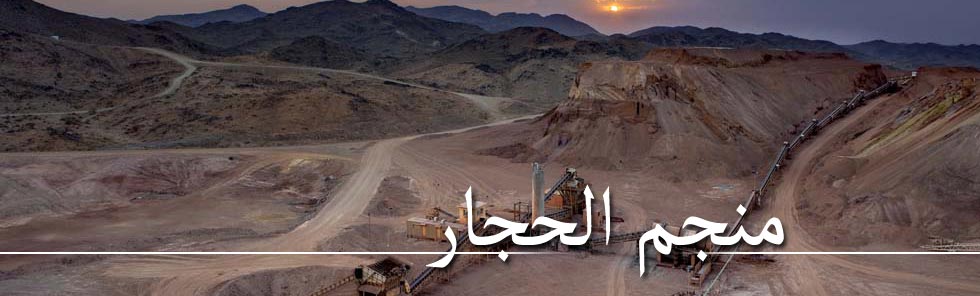 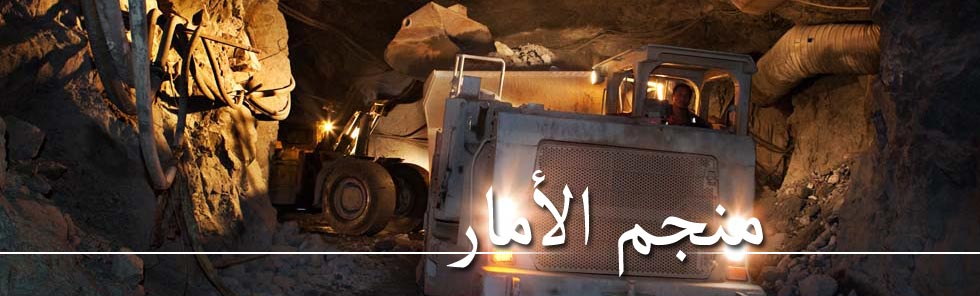 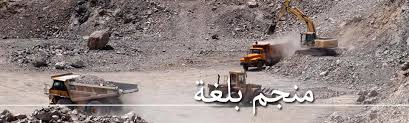 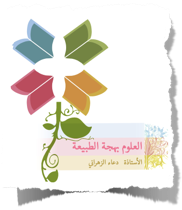 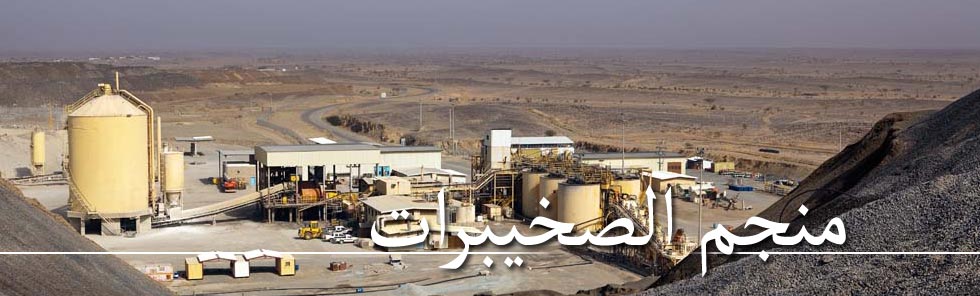 دعاء الزهراني
الهدف الديني 

قال الله تعالى
(.... وَأَنْزَلْنَا الْحَدِيدَ فِيهِ بَأْسٌ شَدِيدٌ وَمَنَافِعُ لِلنَّاسِ ... ) 
(الحديد: من الآية25)
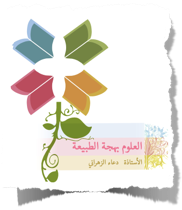 دعاء الزهراني
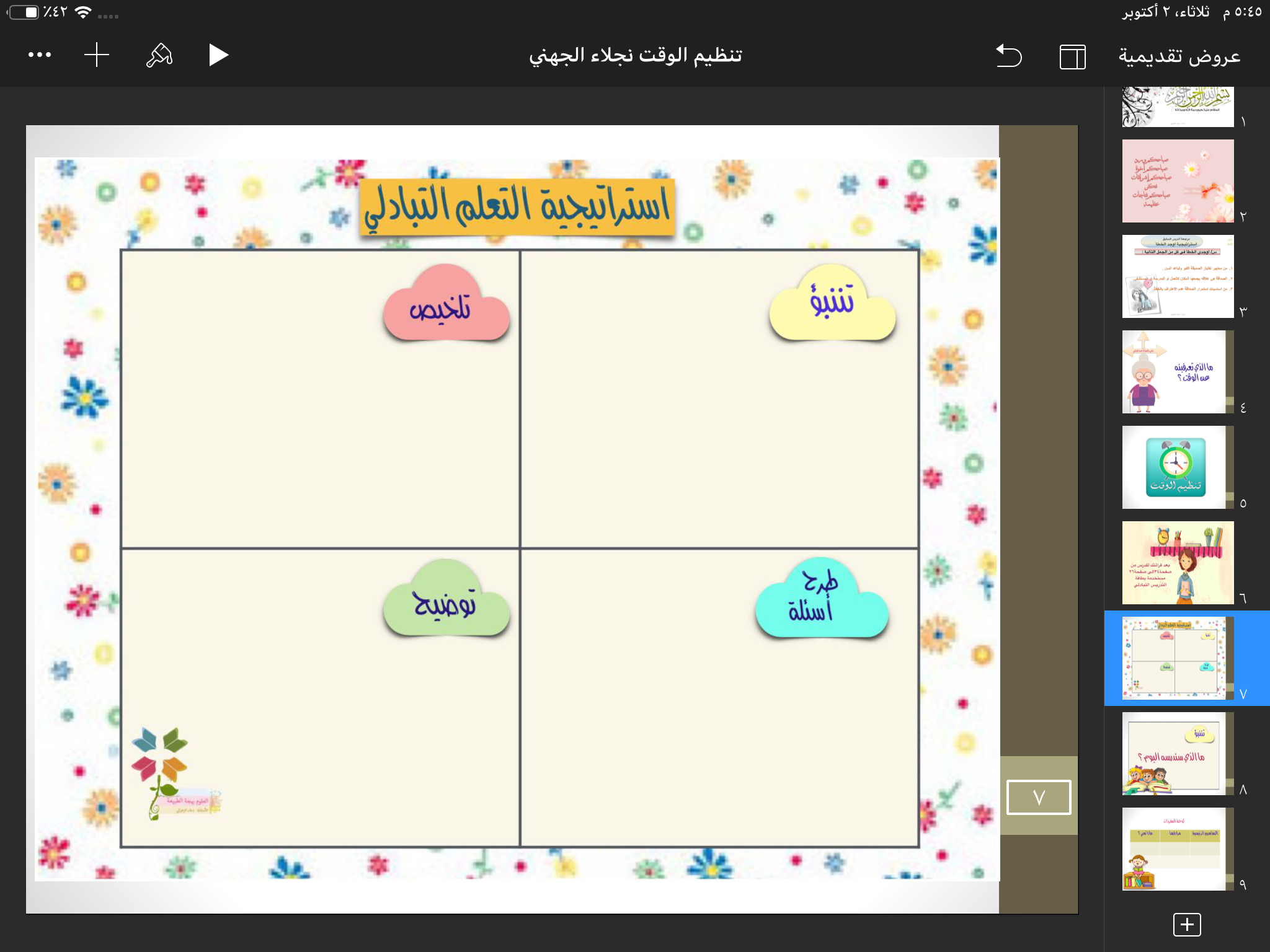 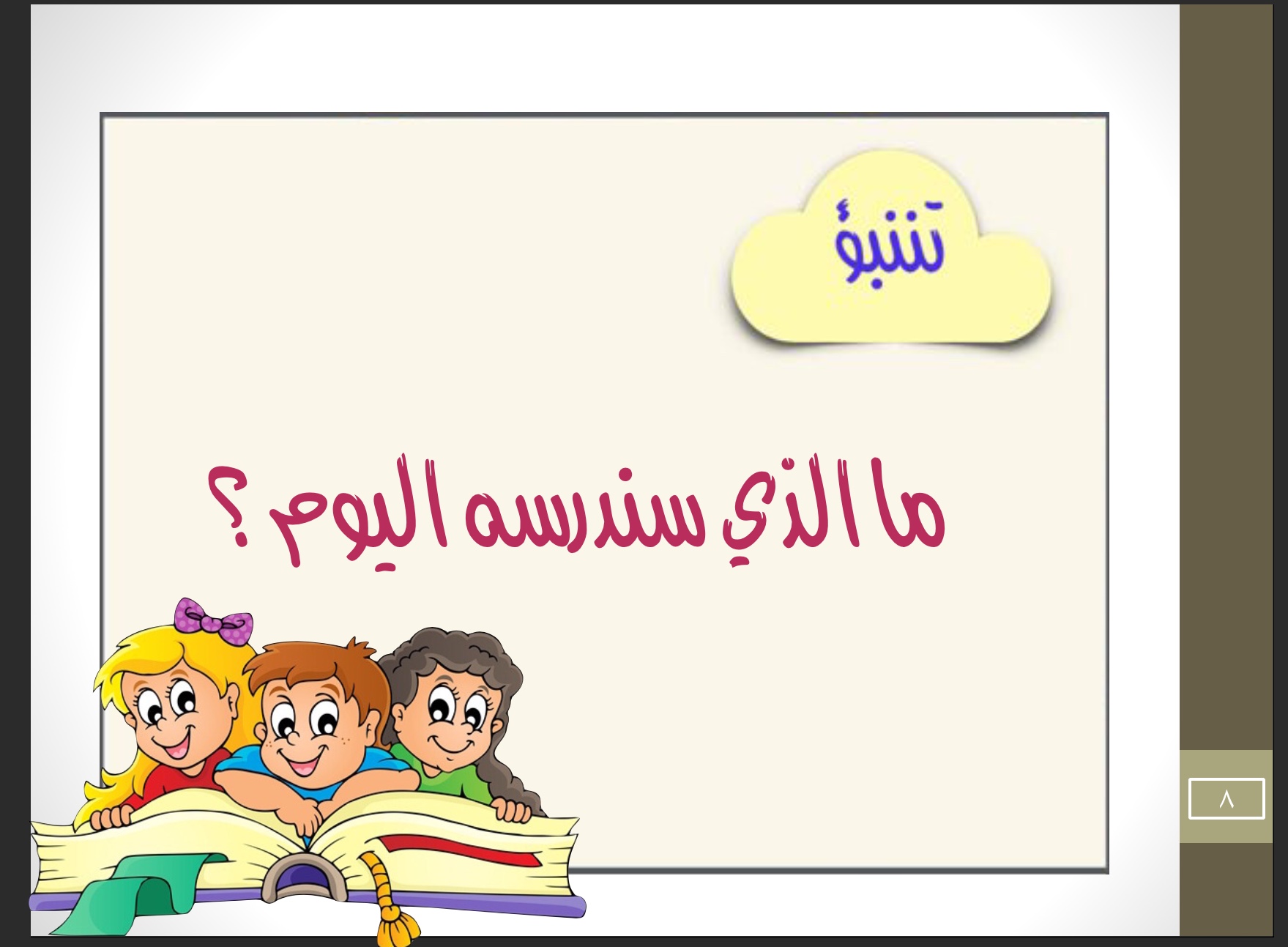 بعد قرائتك للدرس من صفحة ١١١الى صفحة ١١٢ 
من كتاب الطالبة
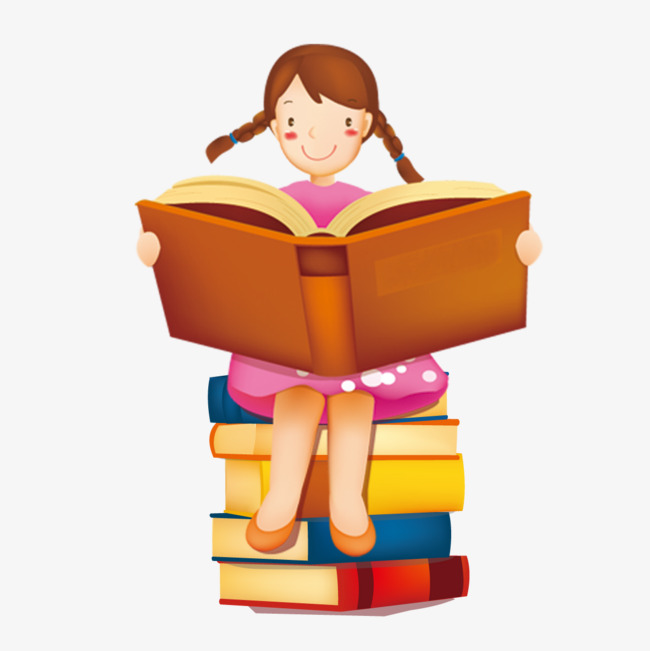 لوحة المفردات
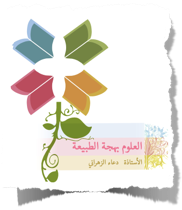 دعاء الزهراني
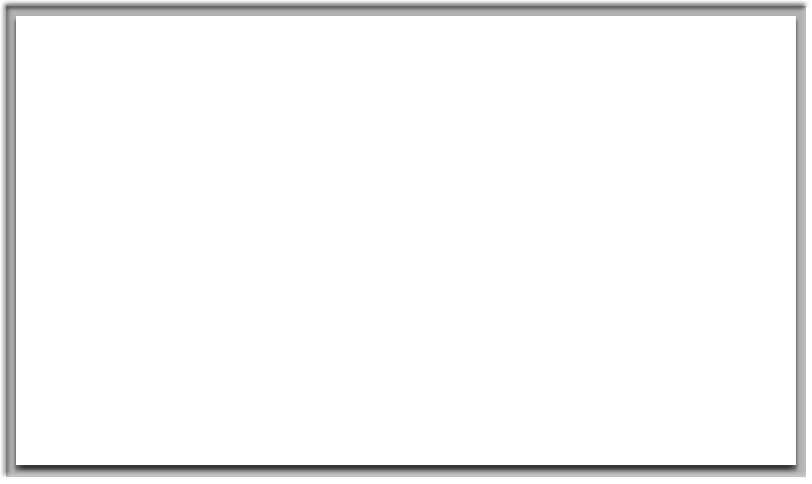 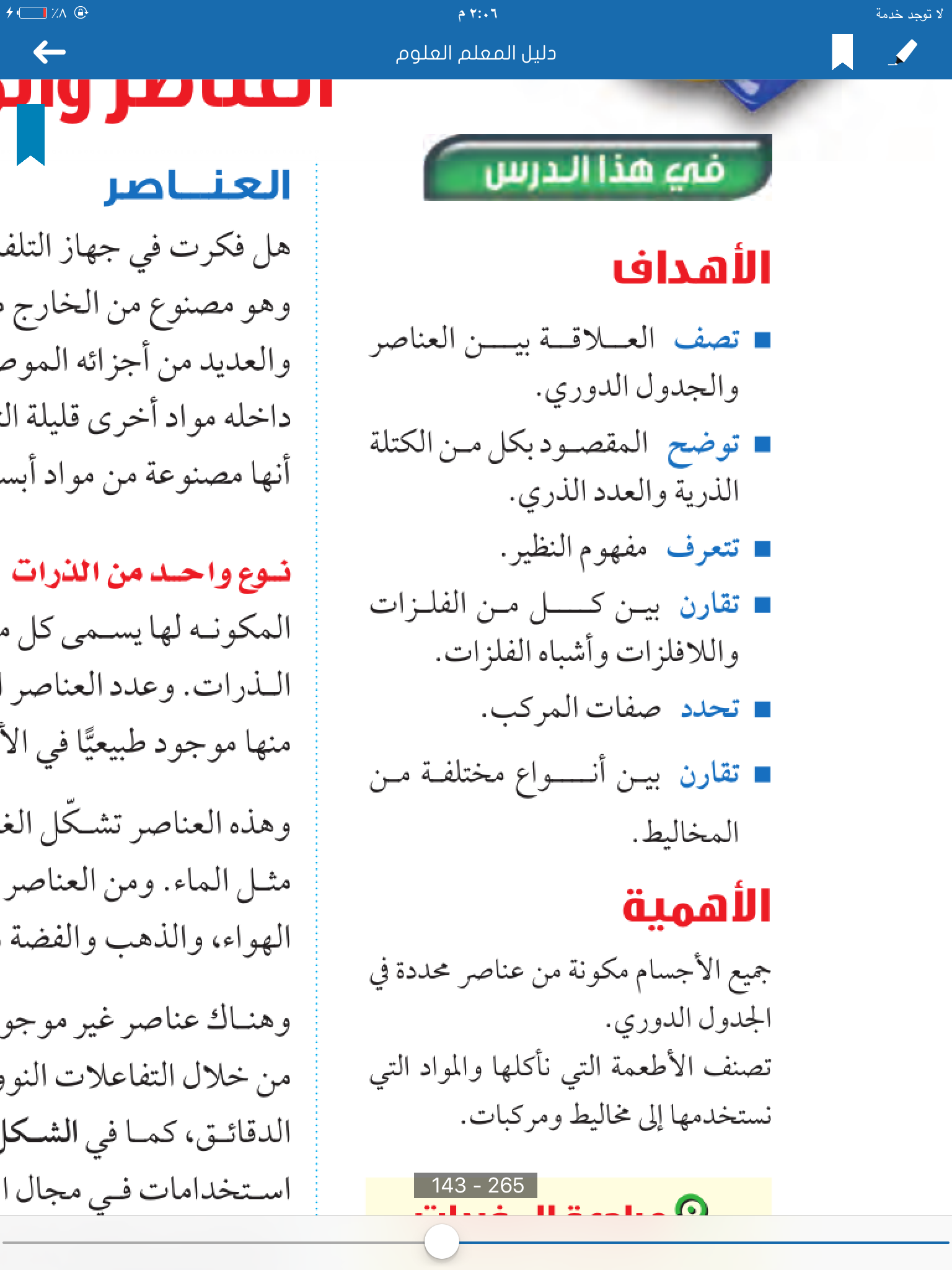 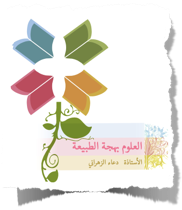 دعاء الزهراني
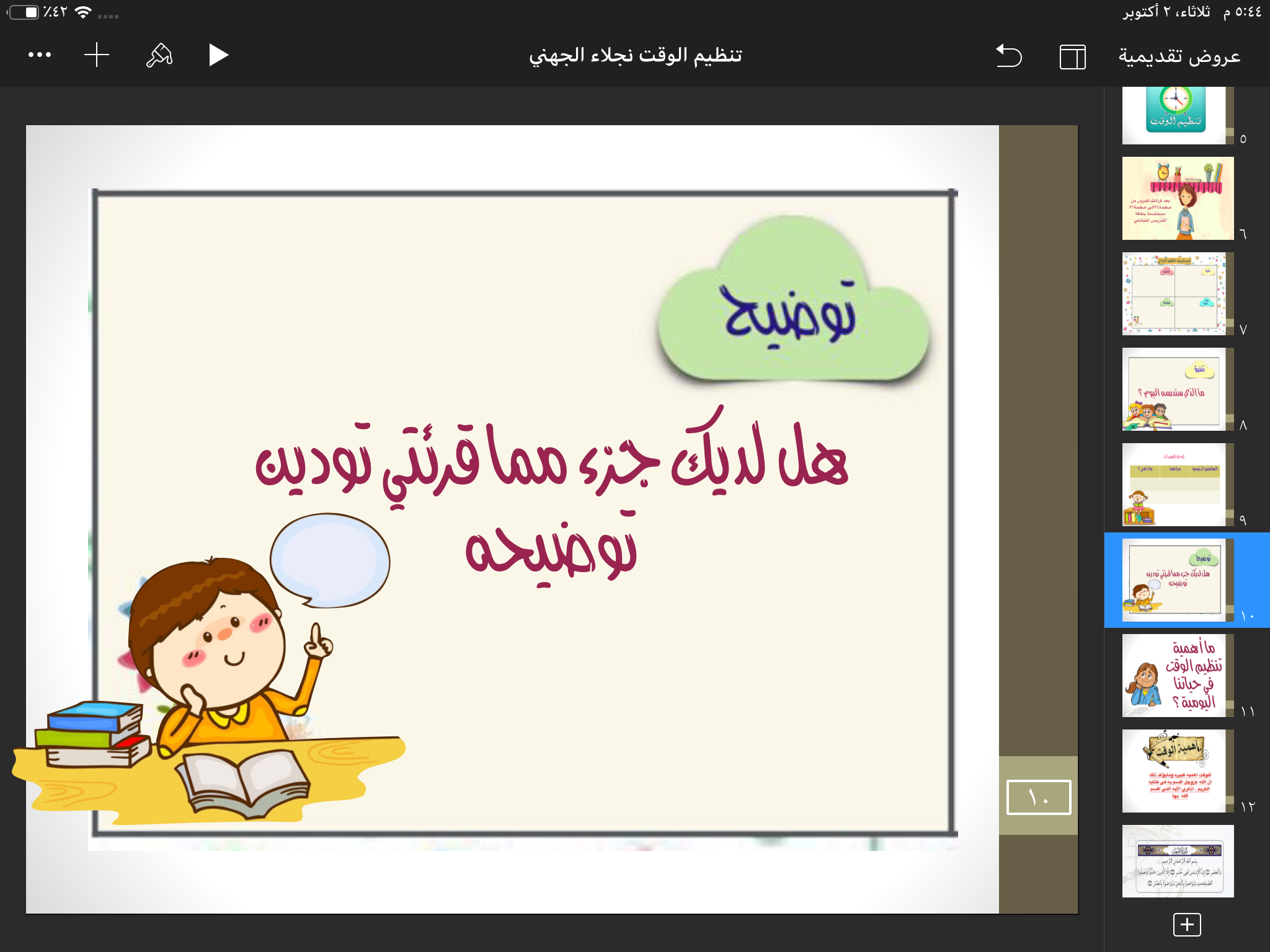 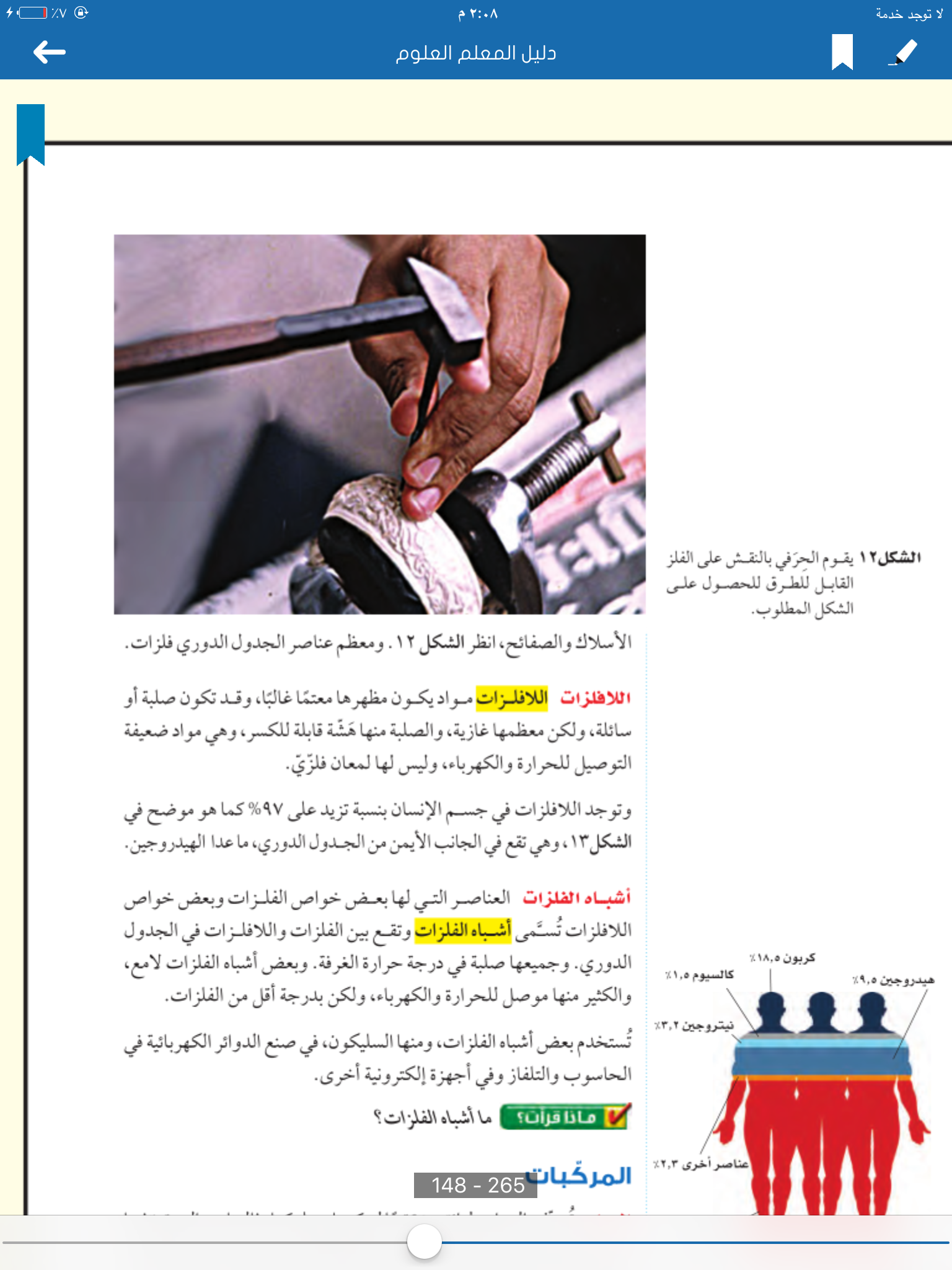 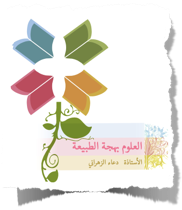 دعاء الزهراني
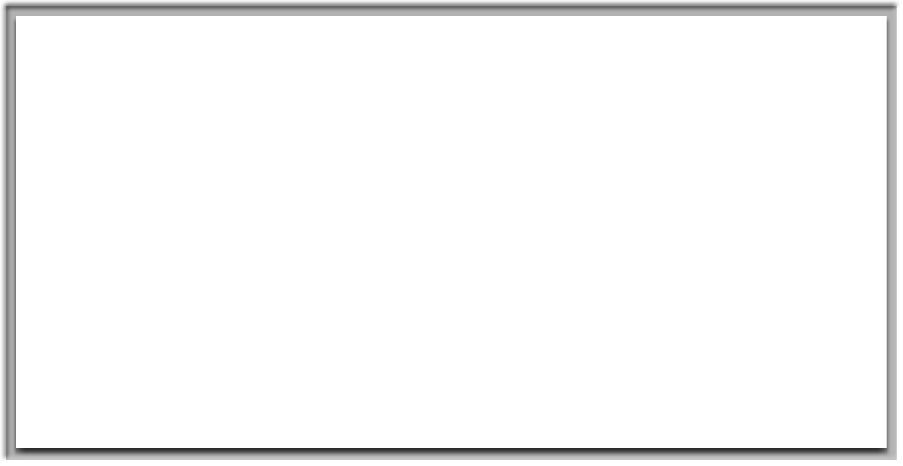 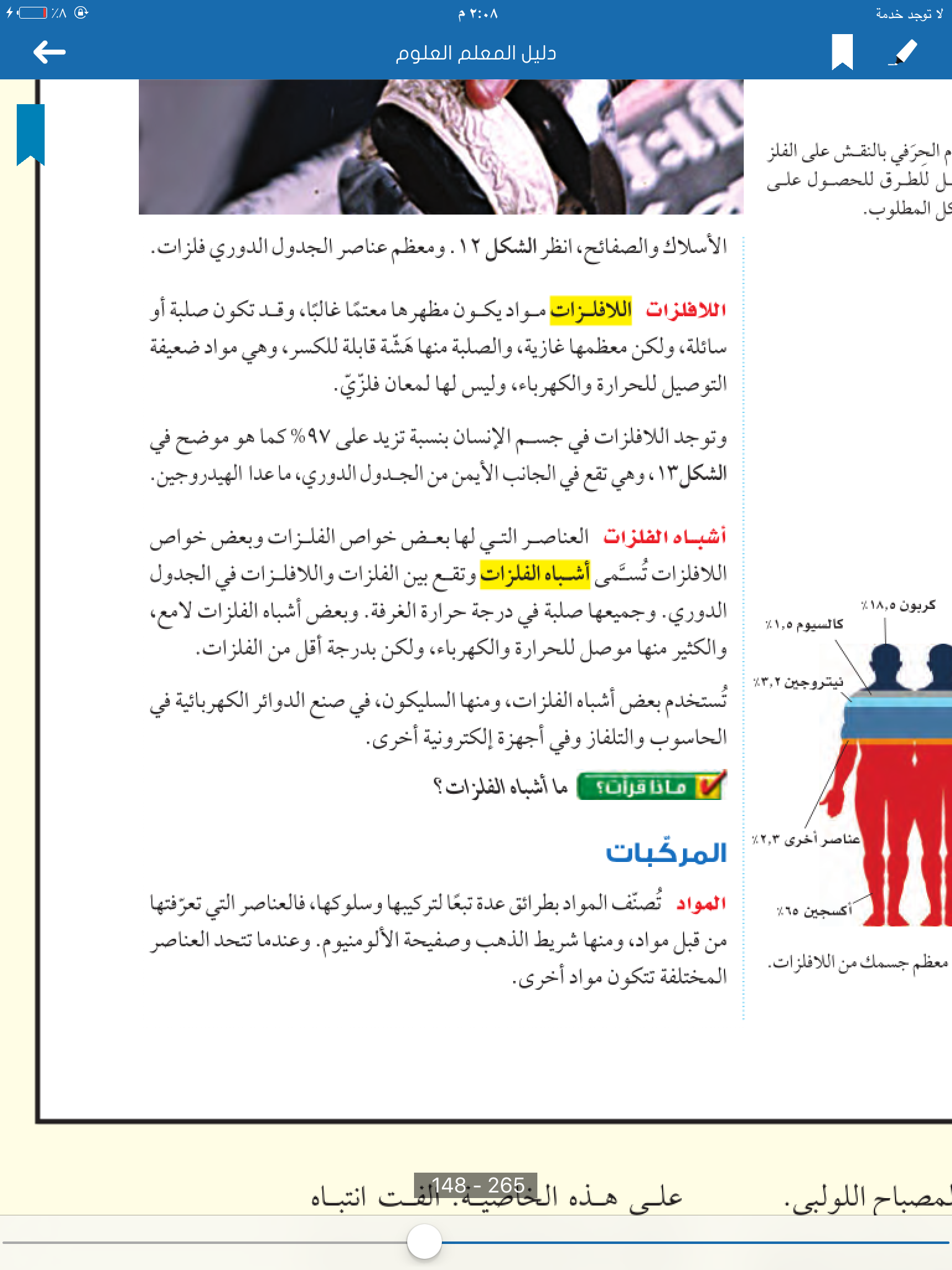 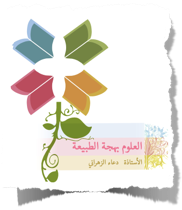 دعاء الزهراني
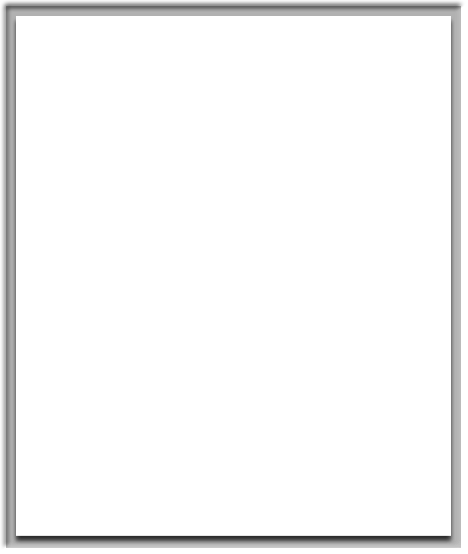 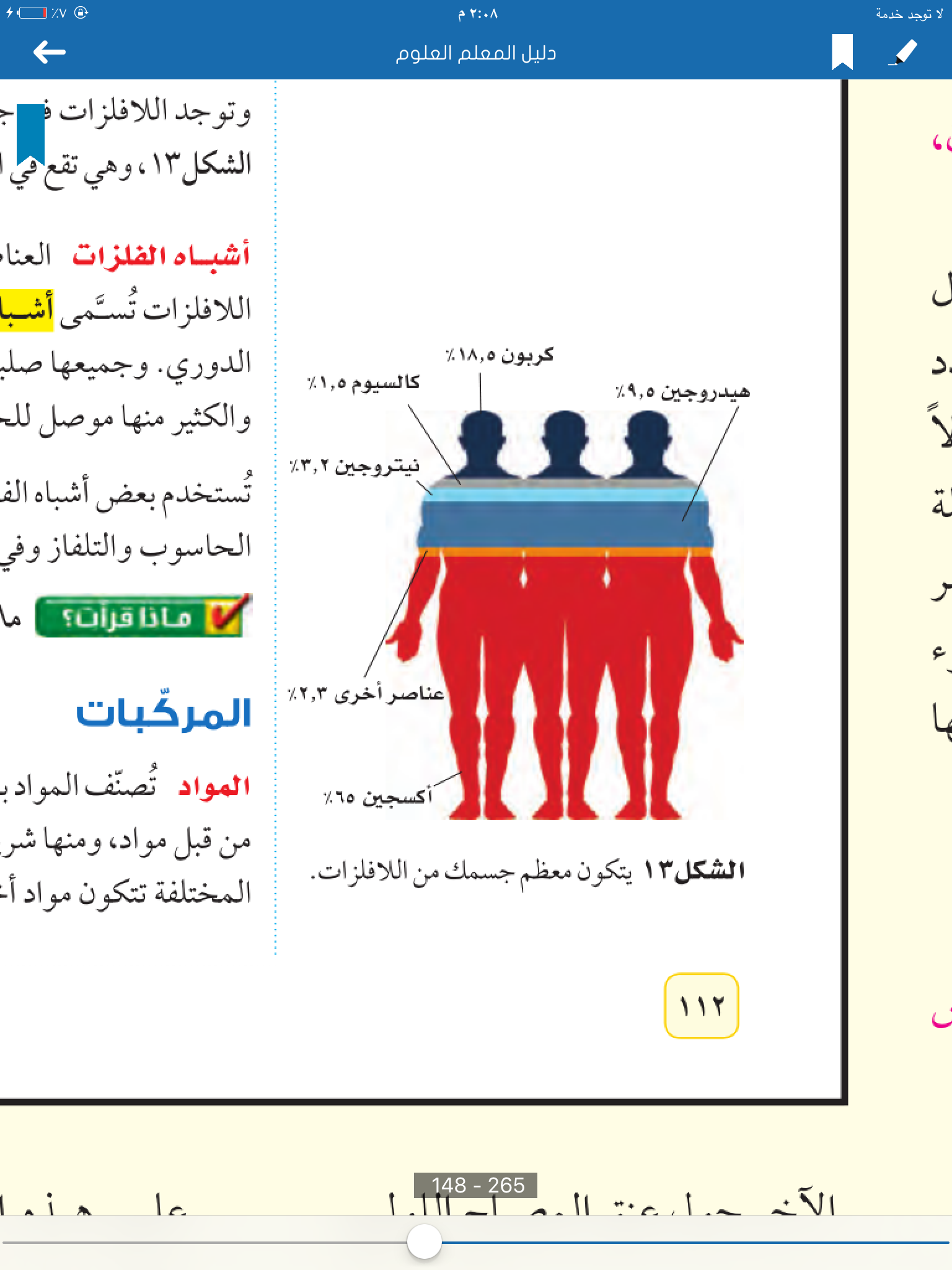 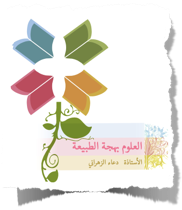 دعاء الزهراني
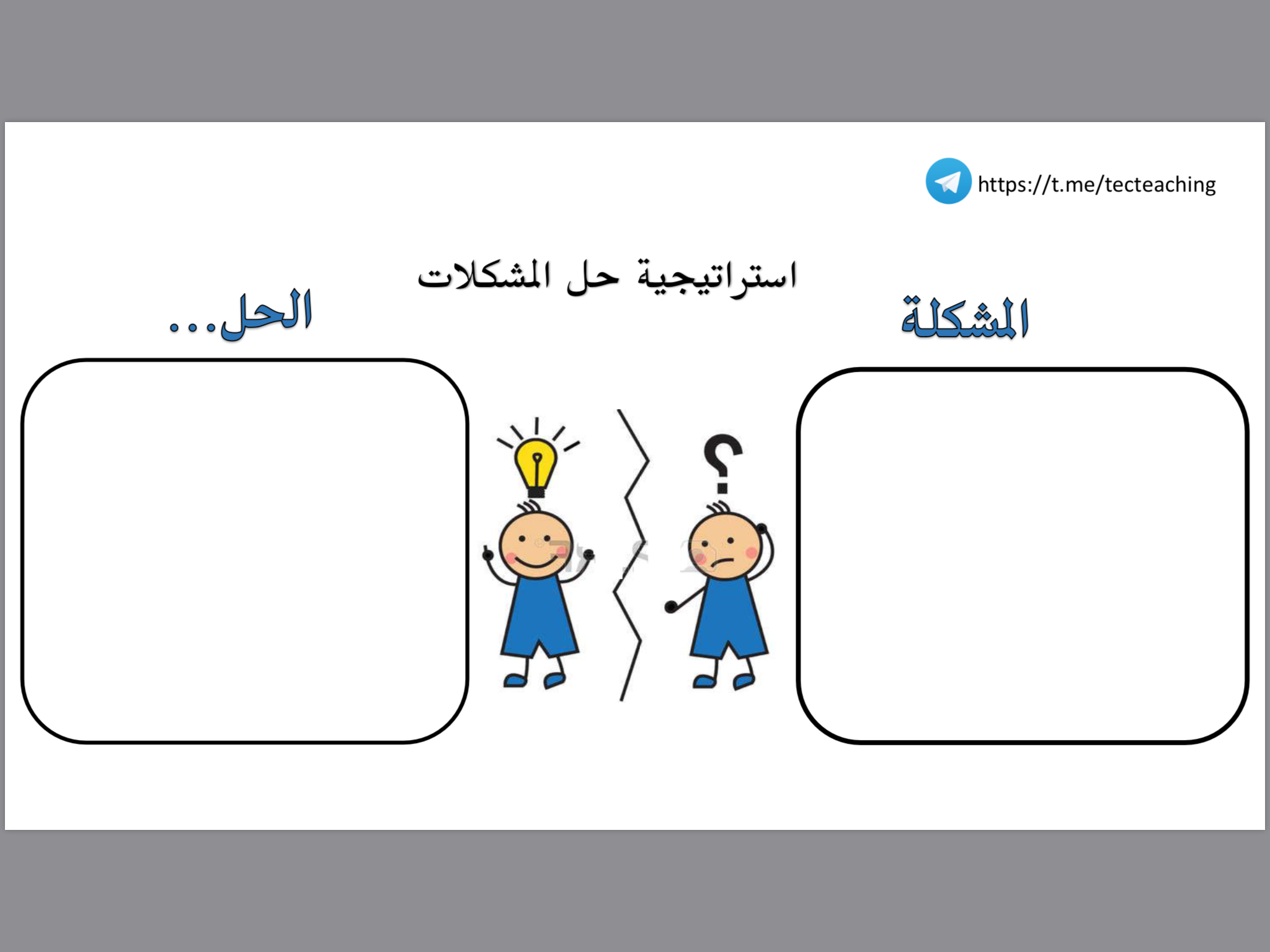 عرض سريع
اختبار الفلزات
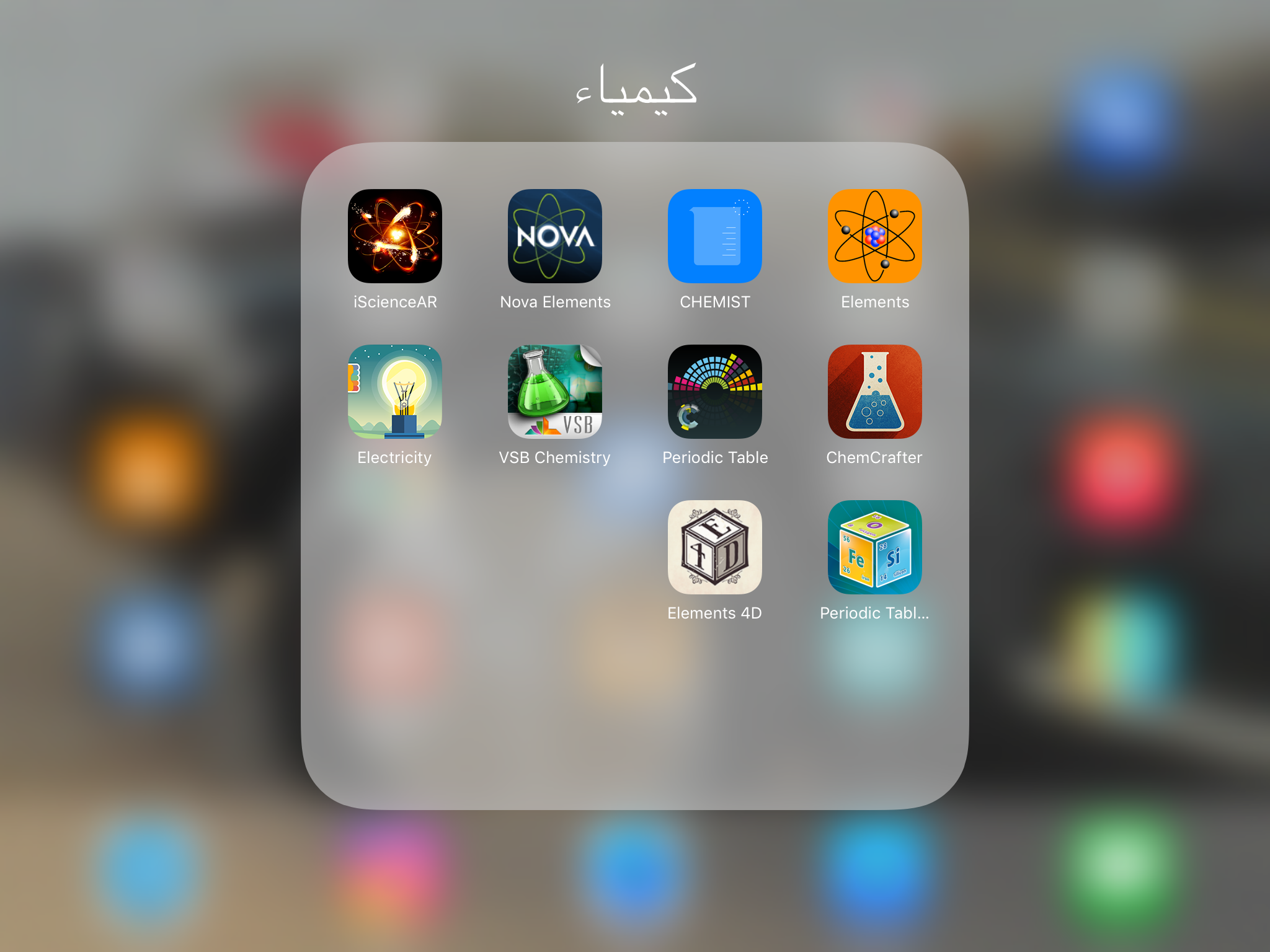 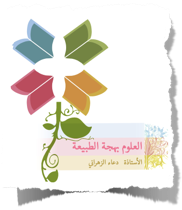 دعاء الزهراني
قارني بين :
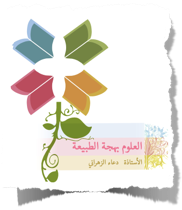 دعاء الزهراني
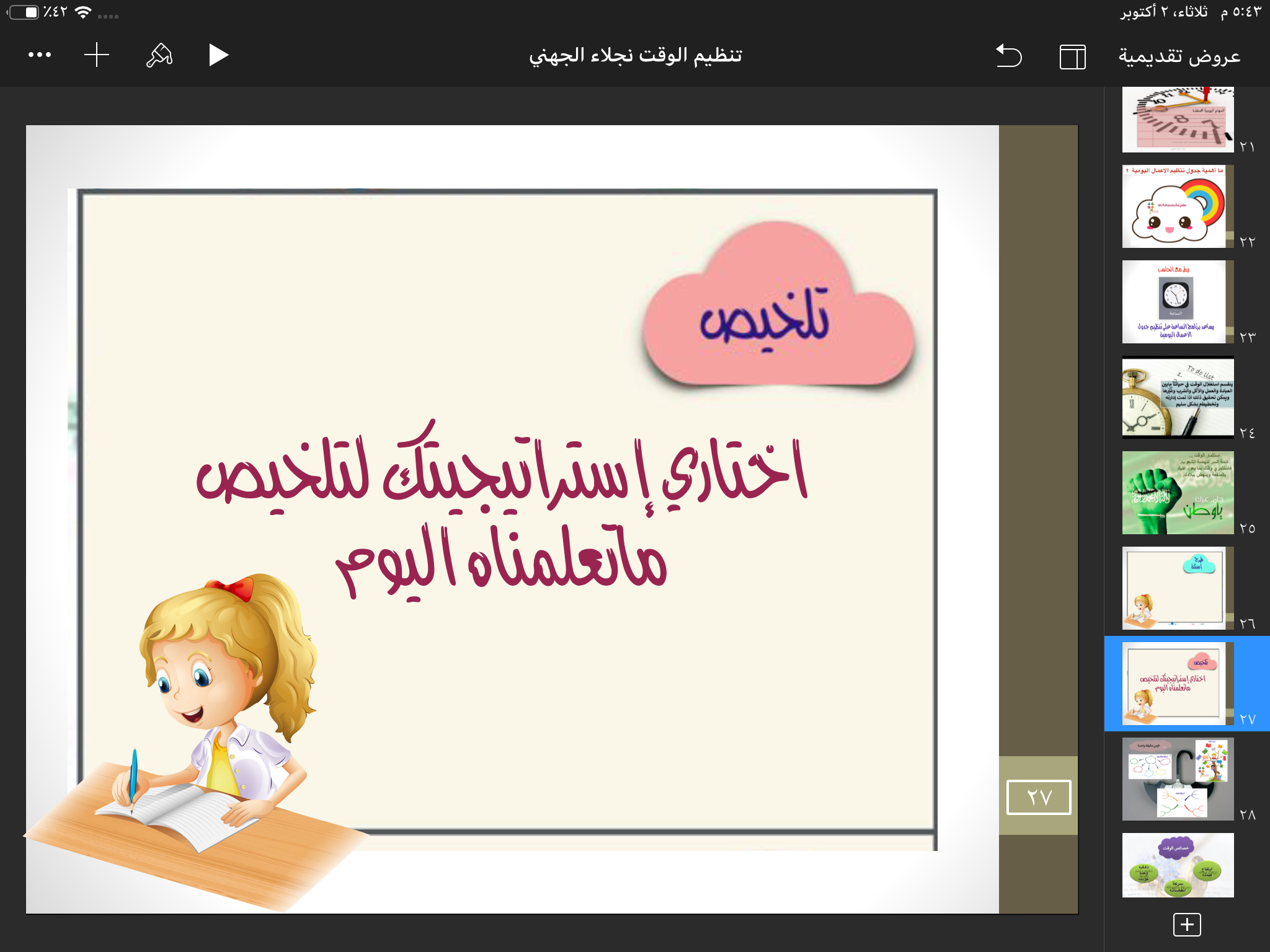 التقويم
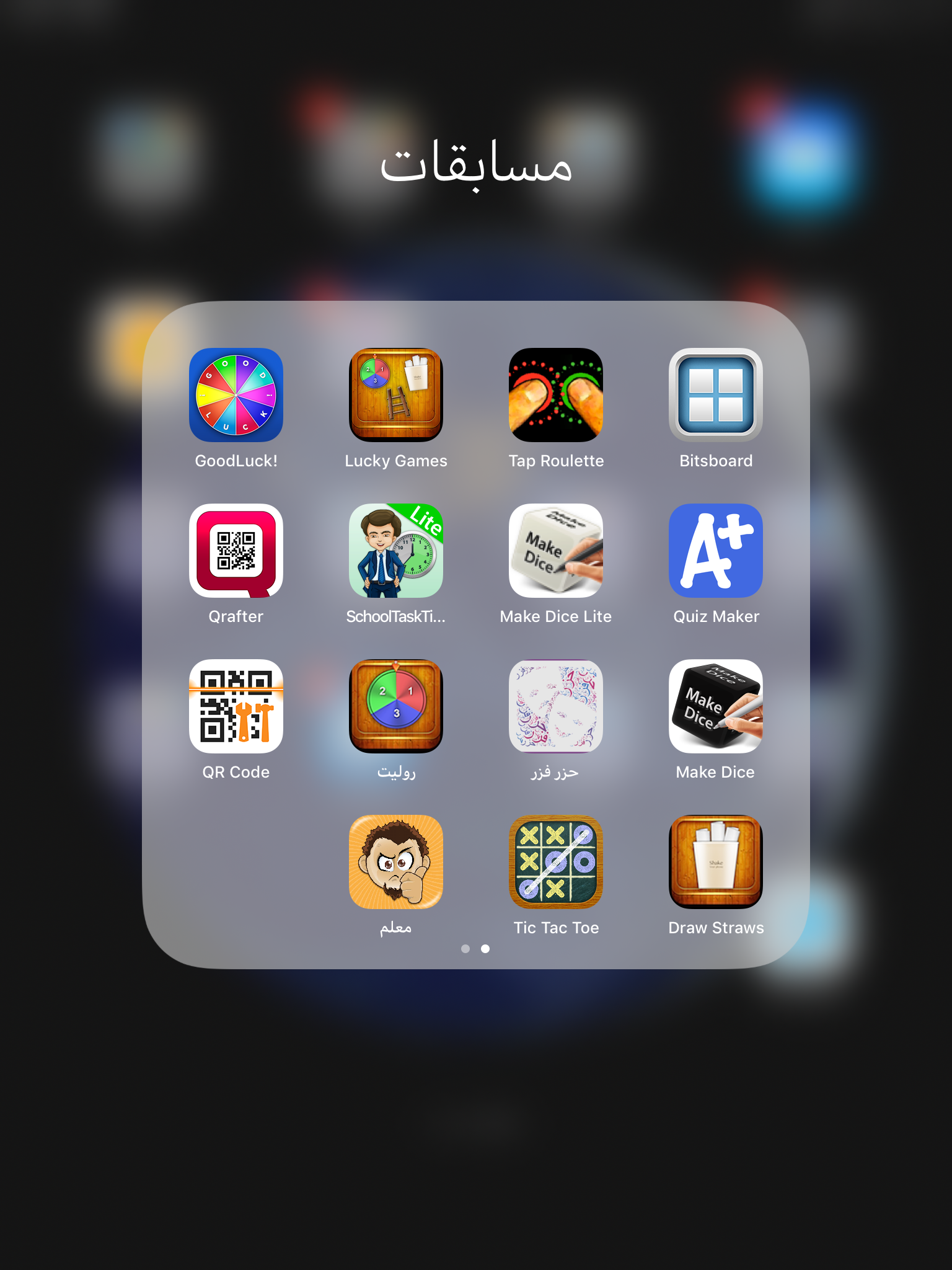 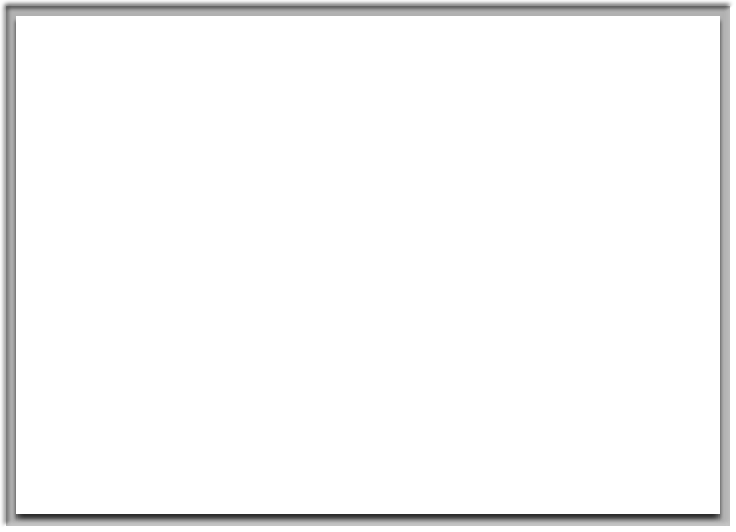 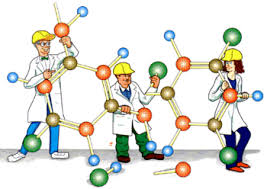 ٤
الدرس الثاني
تابع  العناصر والمركبات والمخاليط
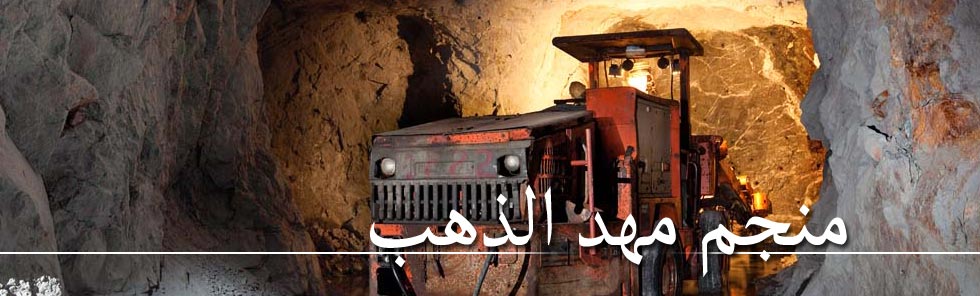 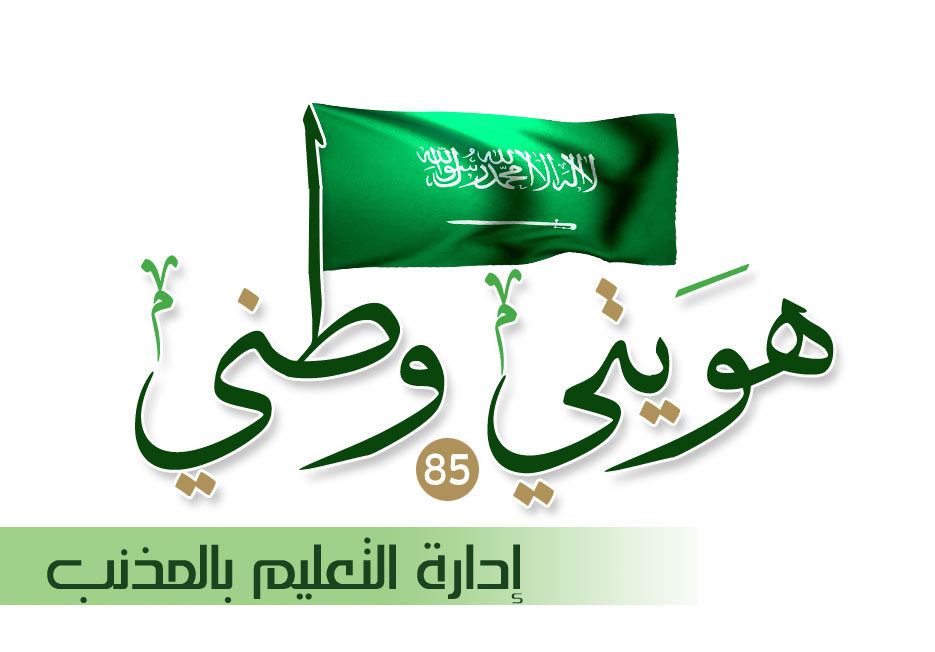 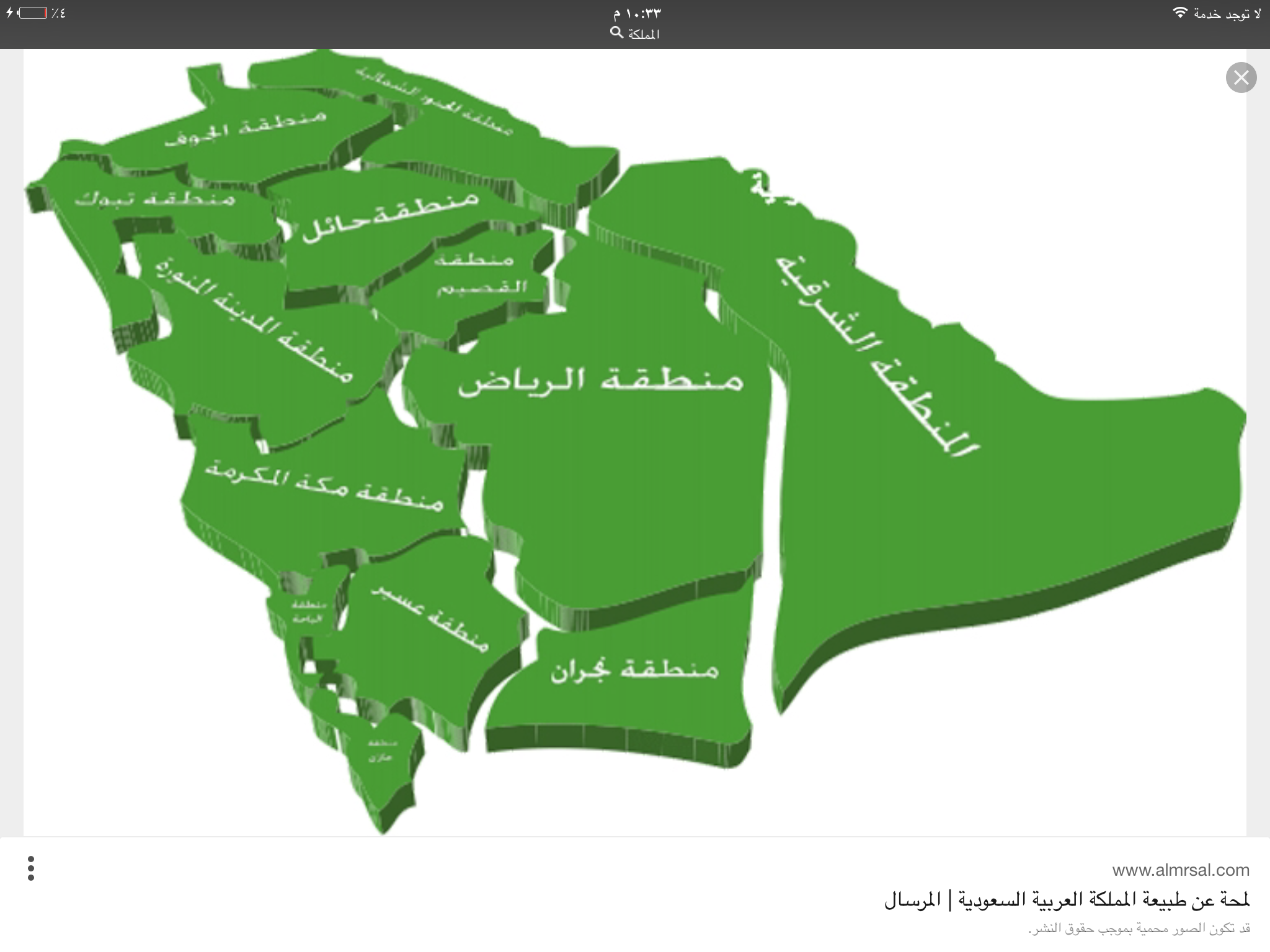 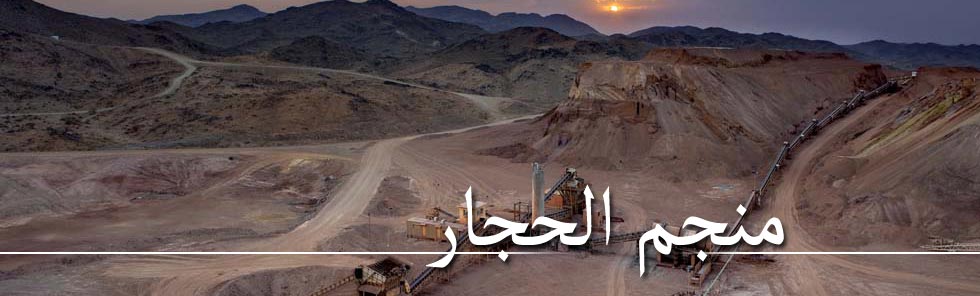 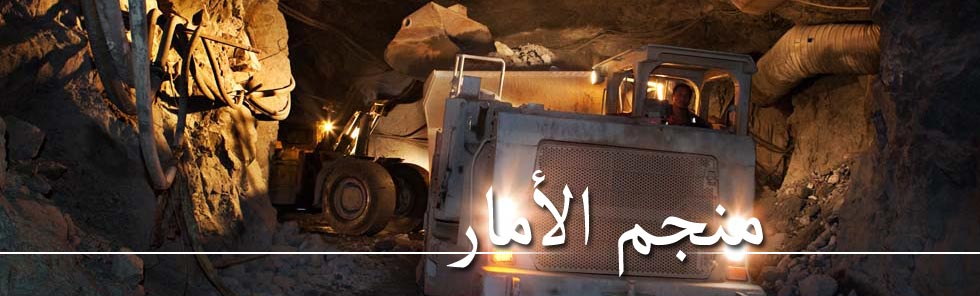 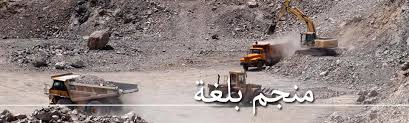 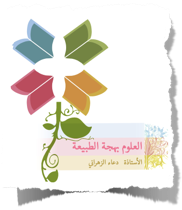 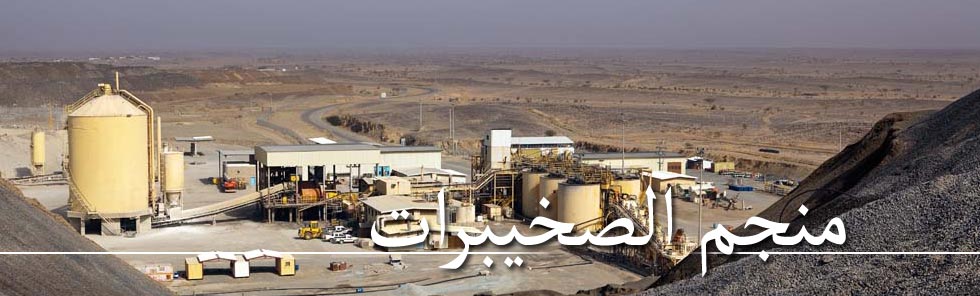 دعاء الزهراني
الهدف الديني 

قال الله تعالى
(.... وَأَنْزَلْنَا الْحَدِيدَ فِيهِ بَأْسٌ شَدِيدٌ وَمَنَافِعُ لِلنَّاسِ ... ) 
(الحديد: من الآية25)
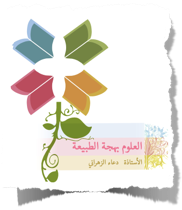 دعاء الزهراني
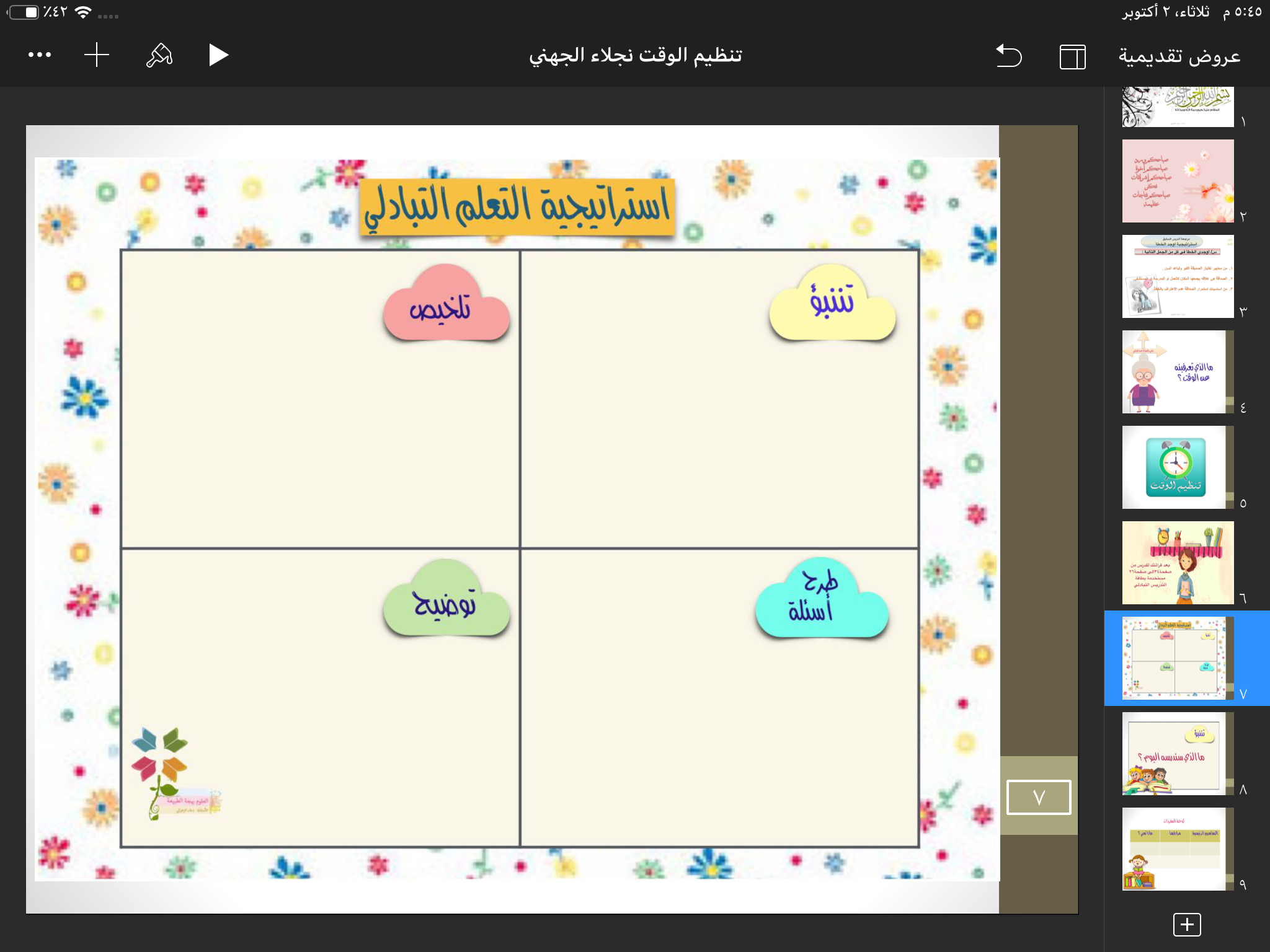 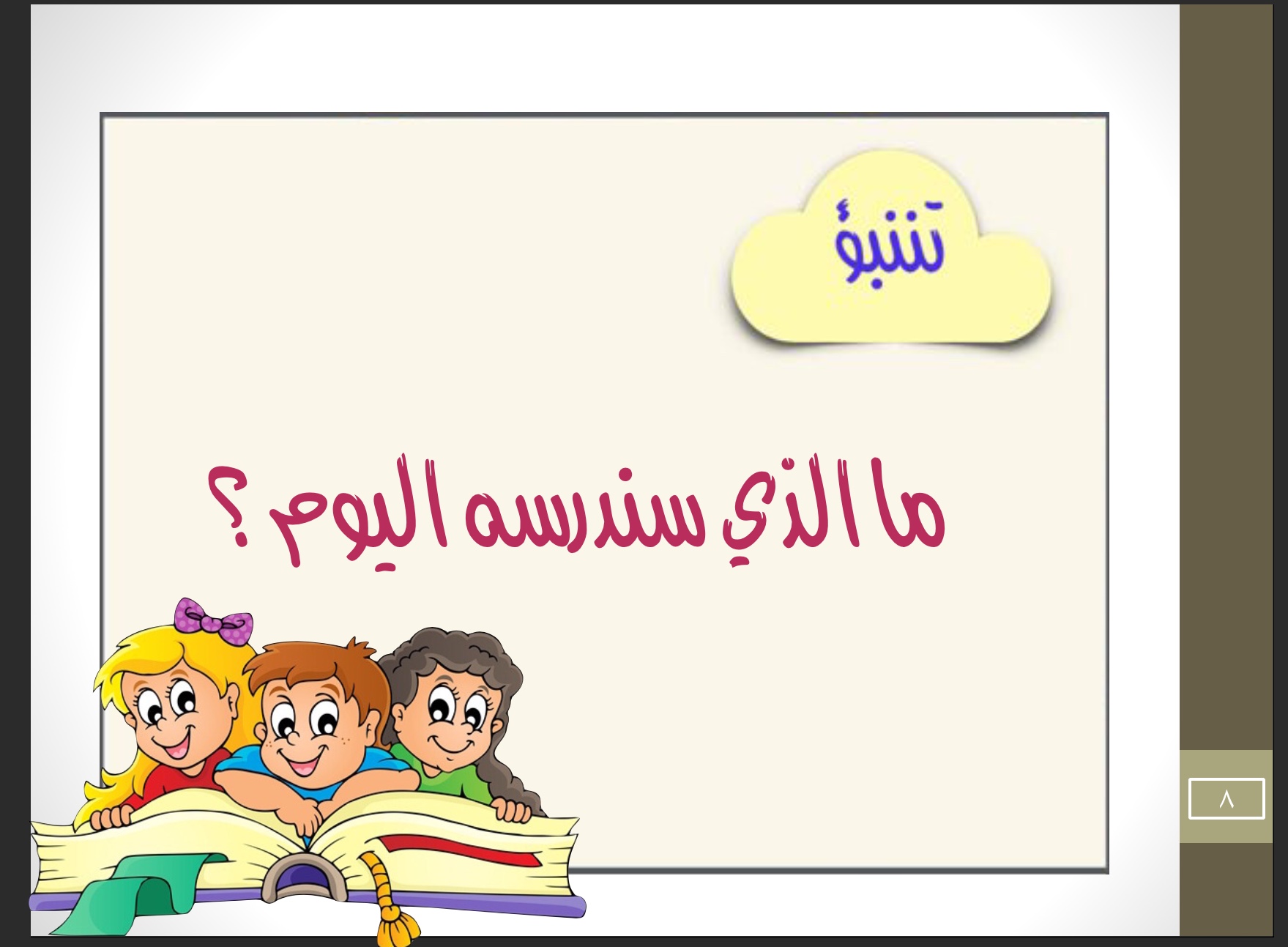 لوحة المفردات
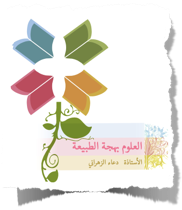 دعاء الزهراني
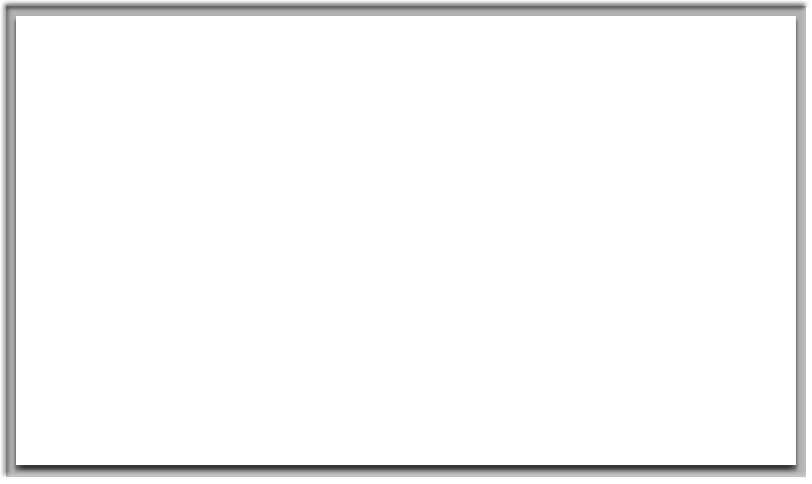 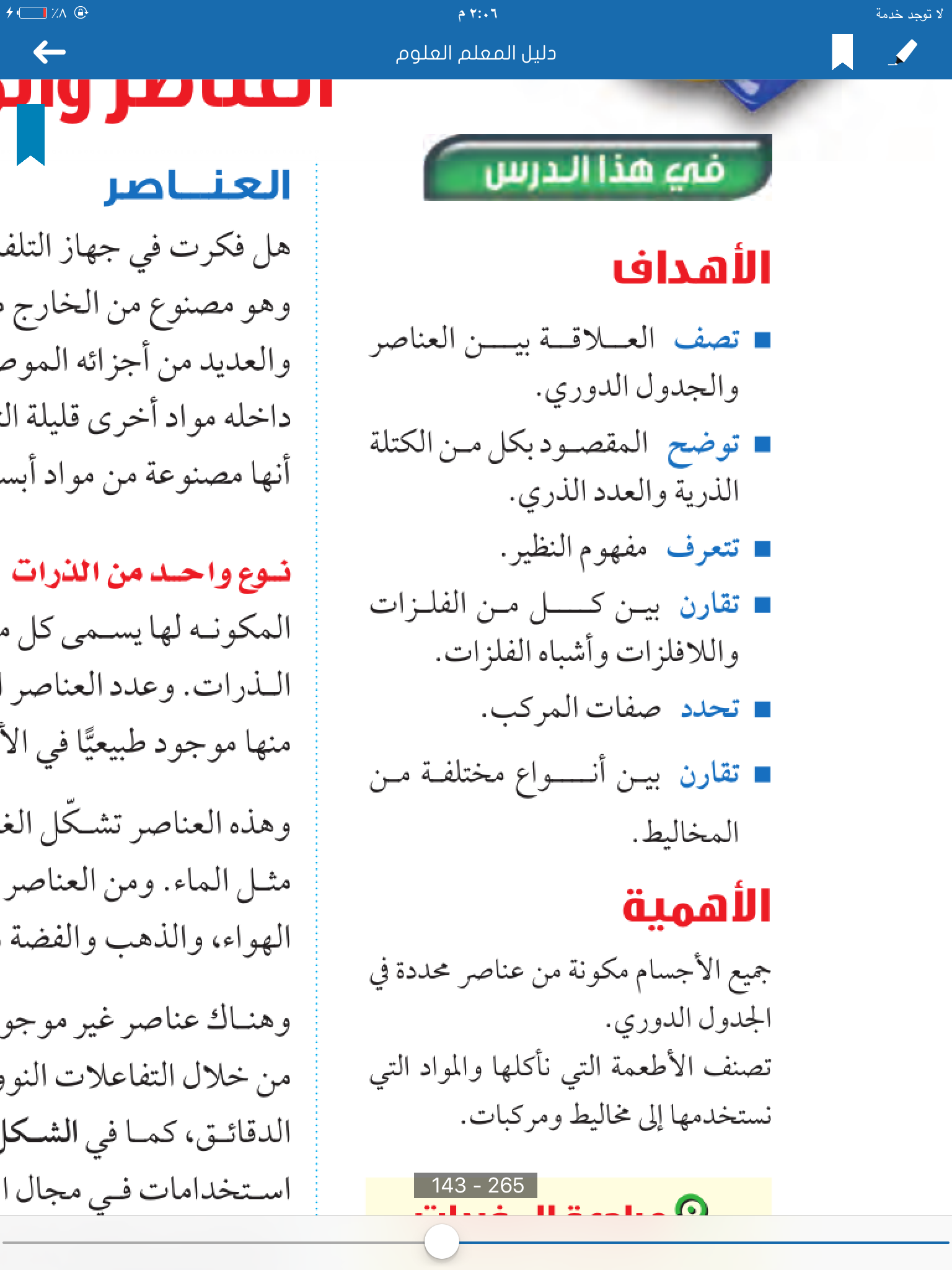 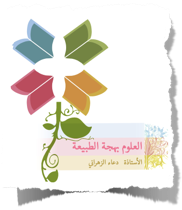 دعاء الزهراني
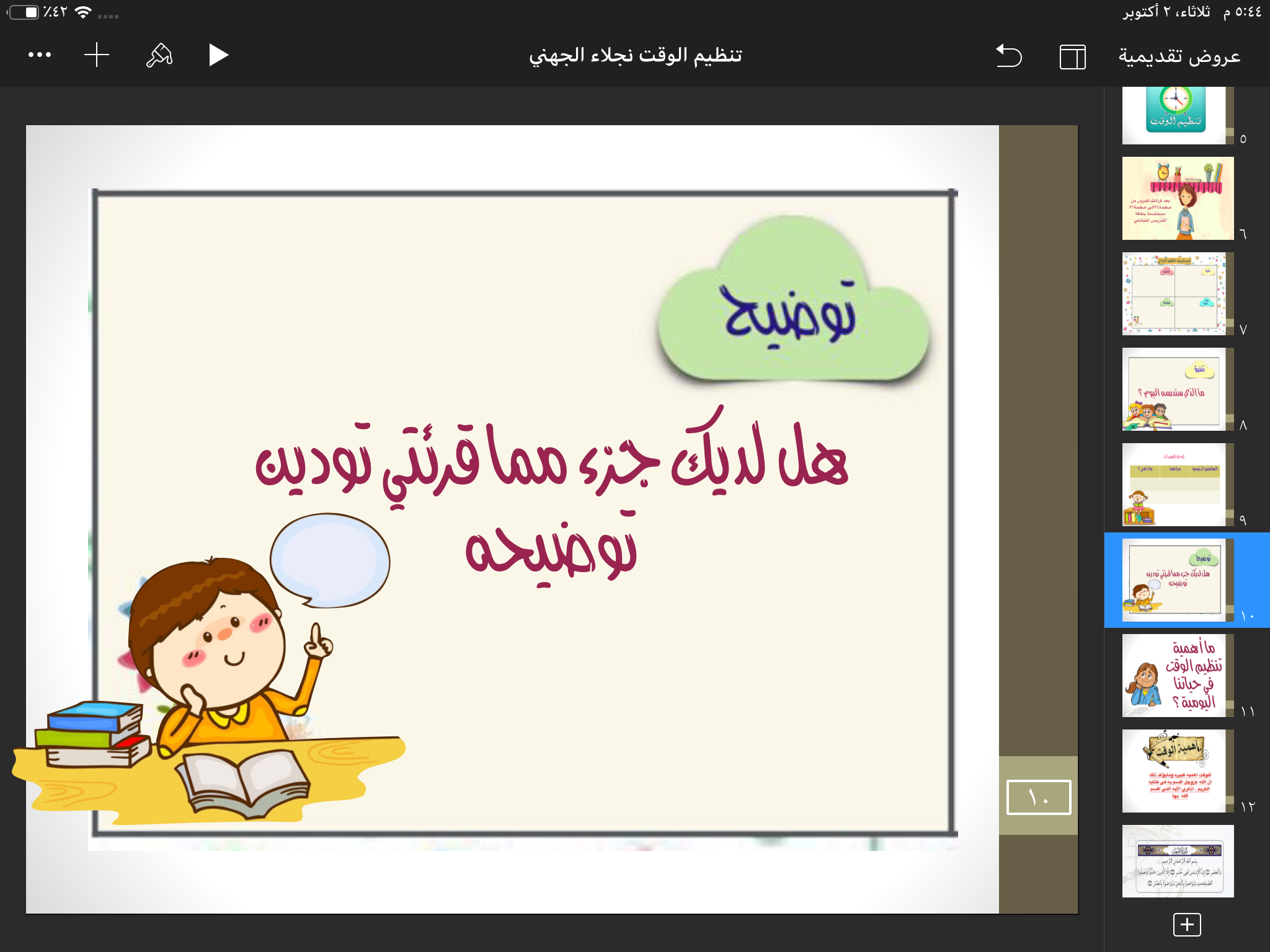 تنوع الثقافات
صبغات طبيعية من أكاسيد الحديد
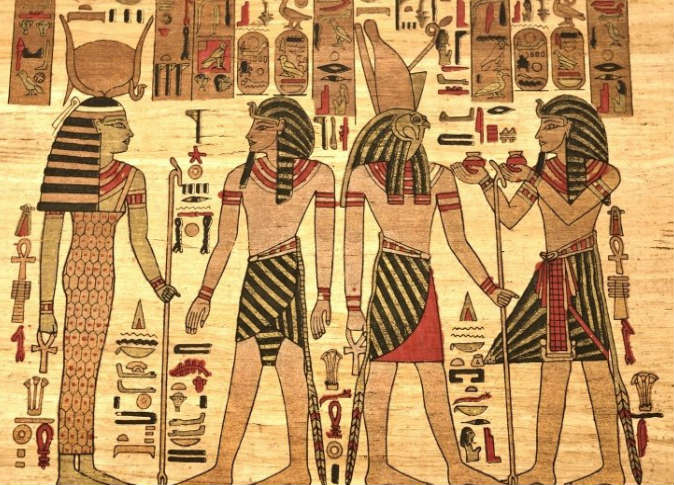 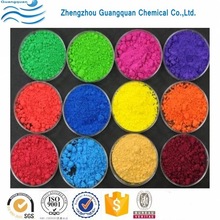 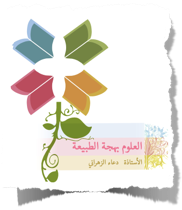 دعاء الزهراني
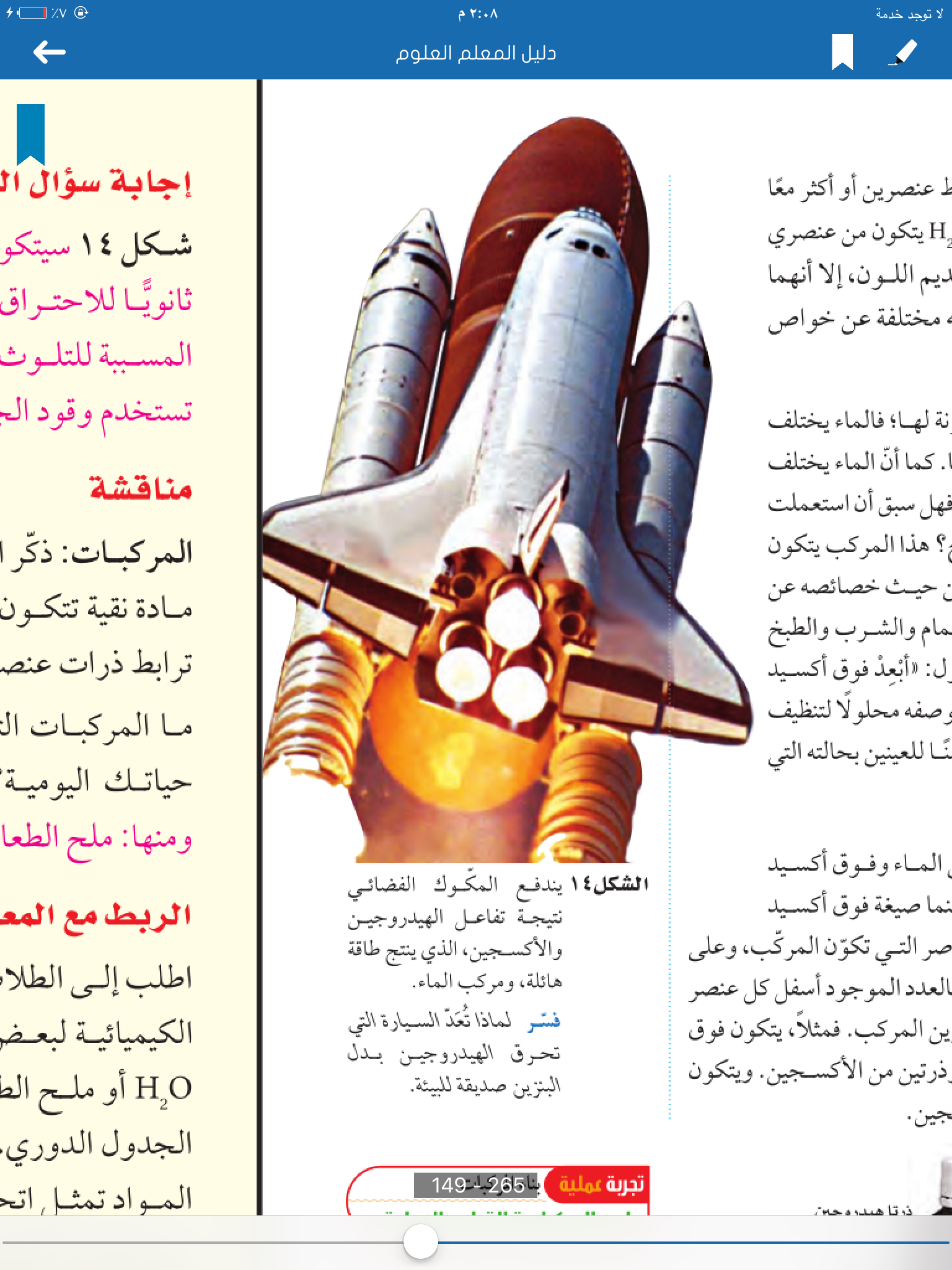 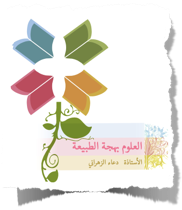 دعاء الزهراني
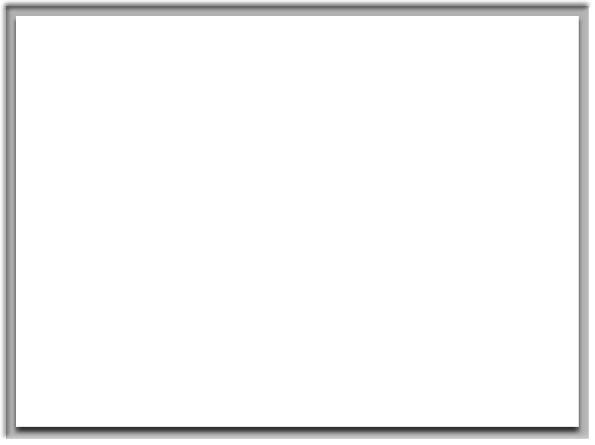 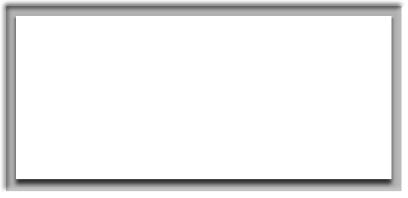 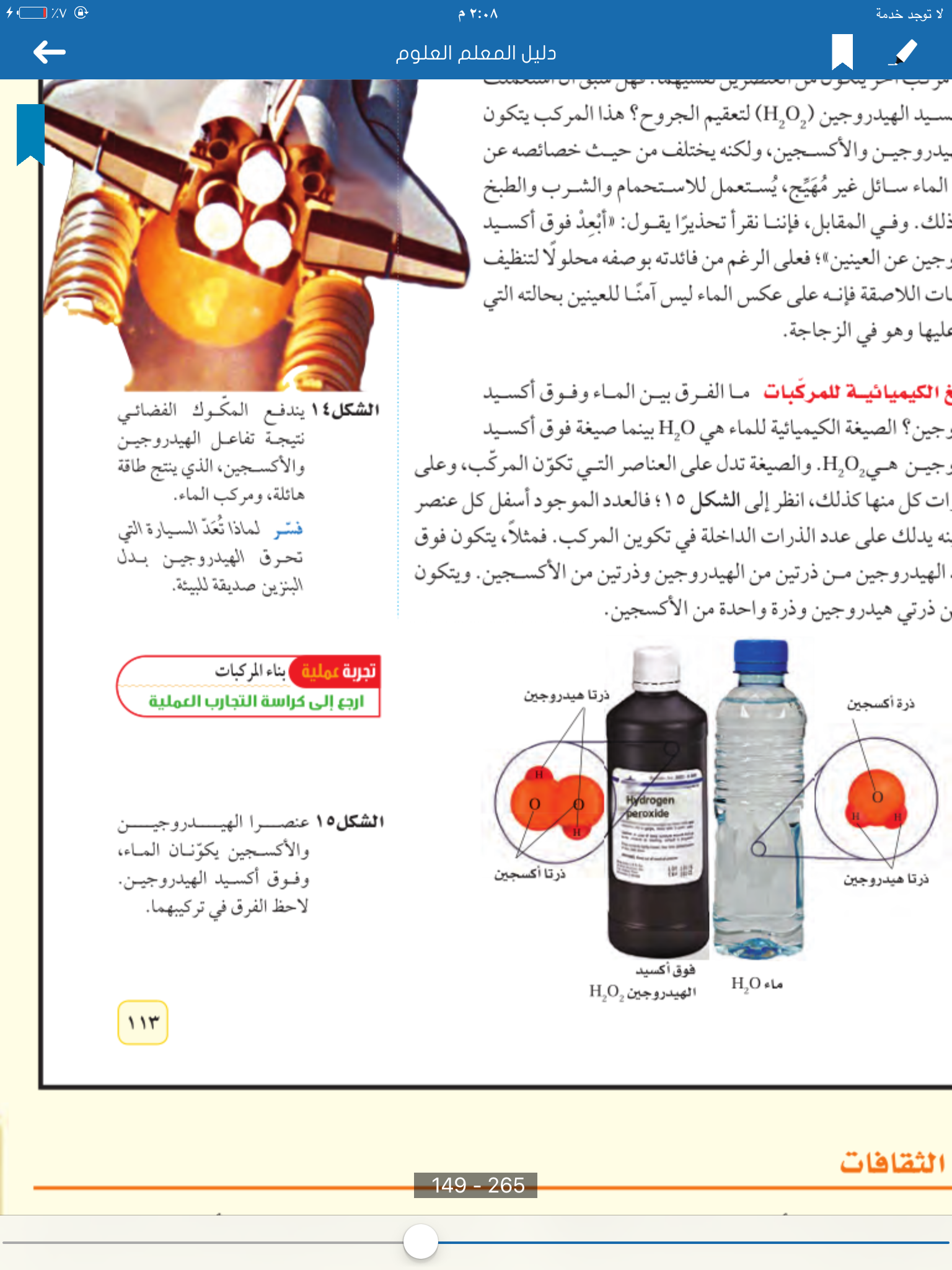 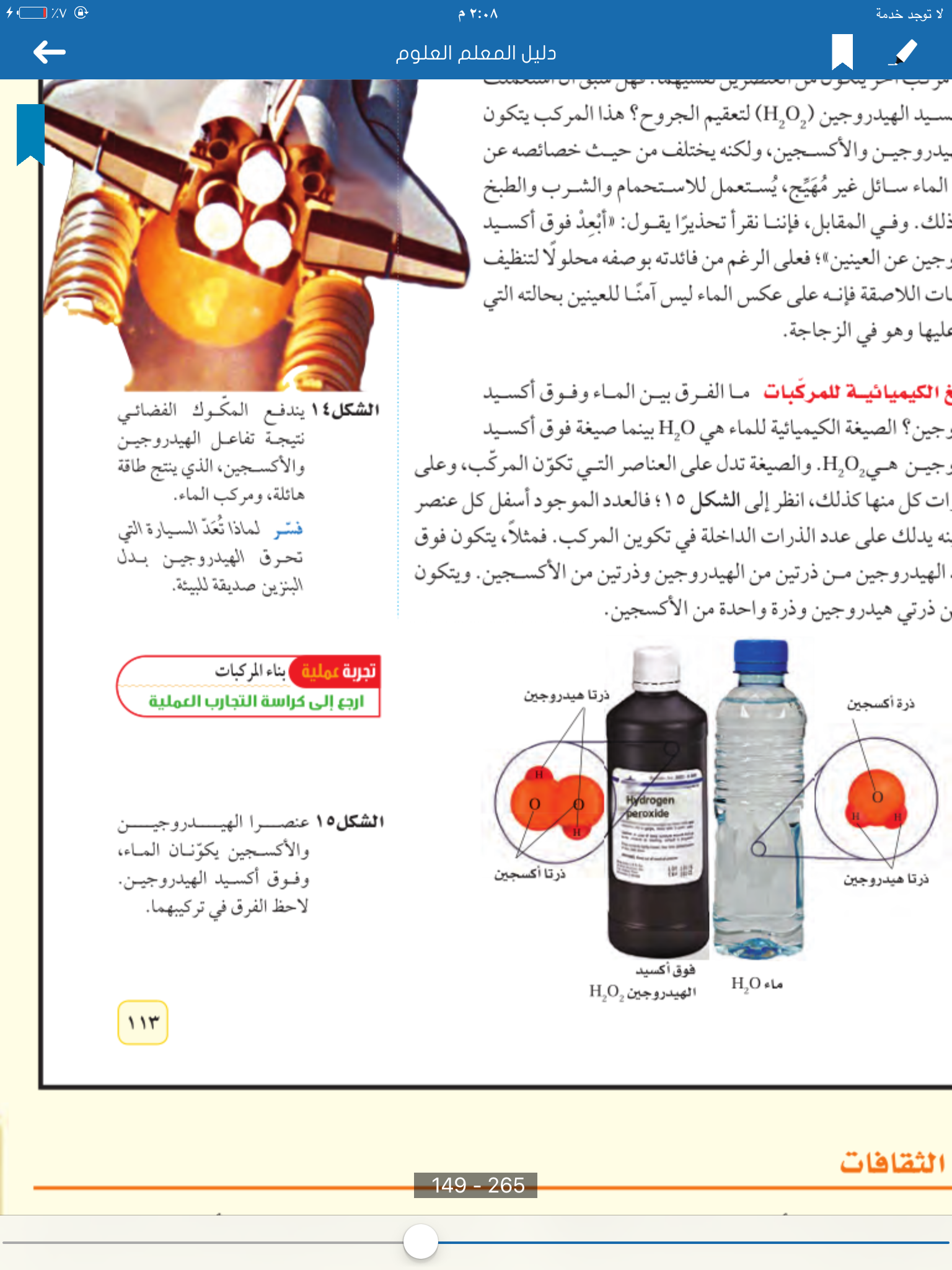 الصيغ الكيميائية للمركبات
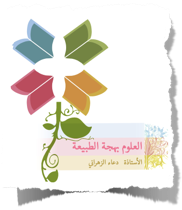 دعاء الزهراني
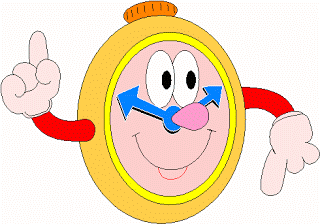 مناقشة
ما المركبات التي تستخدمها في حياتك اليومية؟
ما الصيغة الكيميائية للماء وملح الطعام ؟
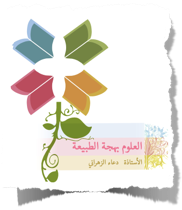 دعاء الزهراني
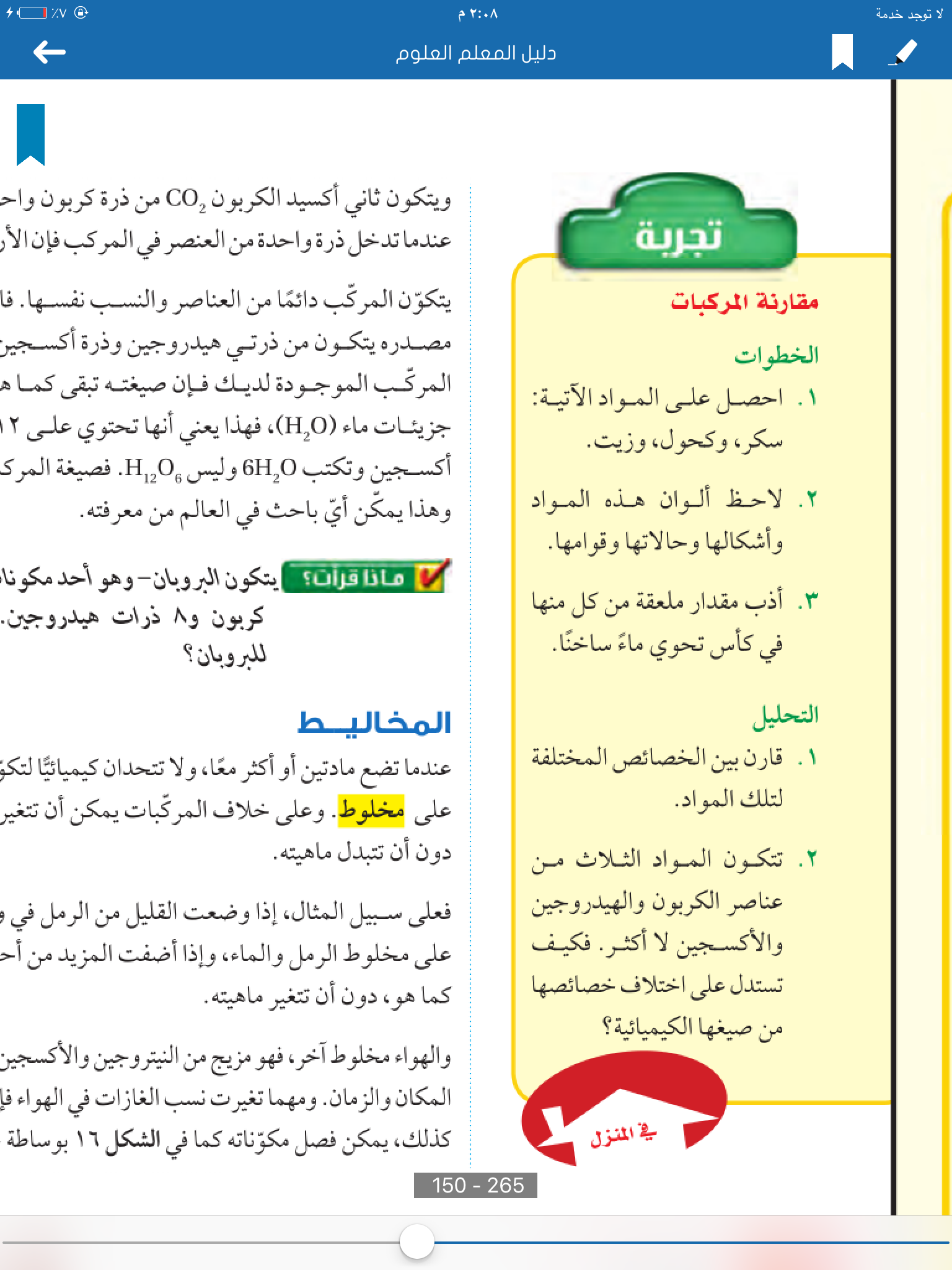 نشاط
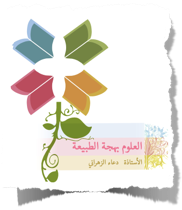 دعاء الزهراني
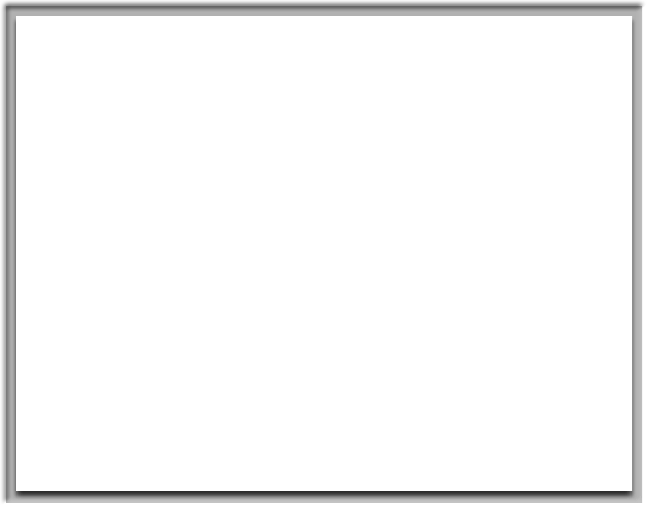 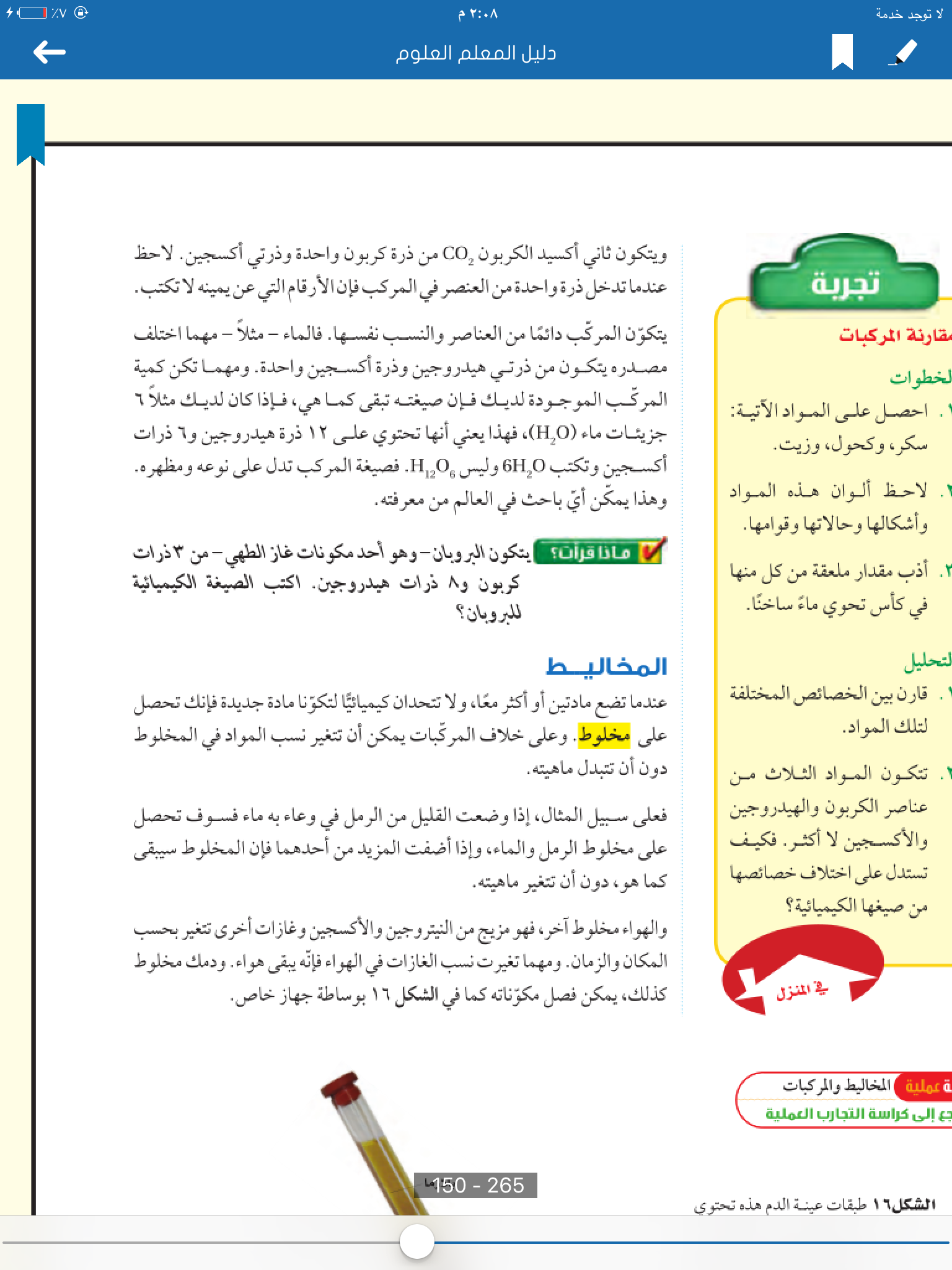 استراتيجية القراءة الفاعلة
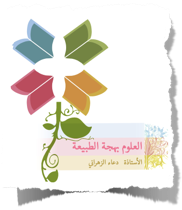 دعاء الزهراني
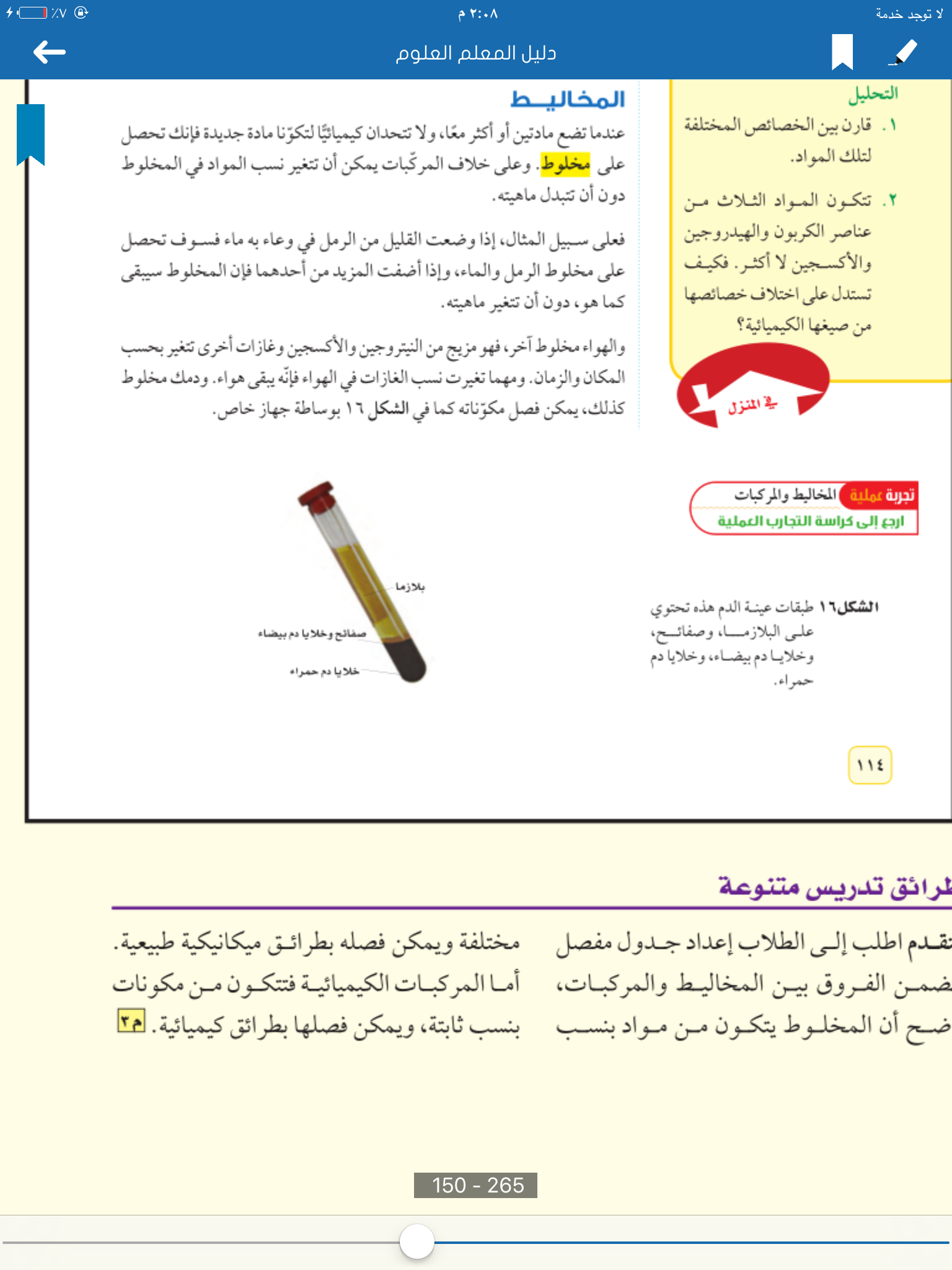 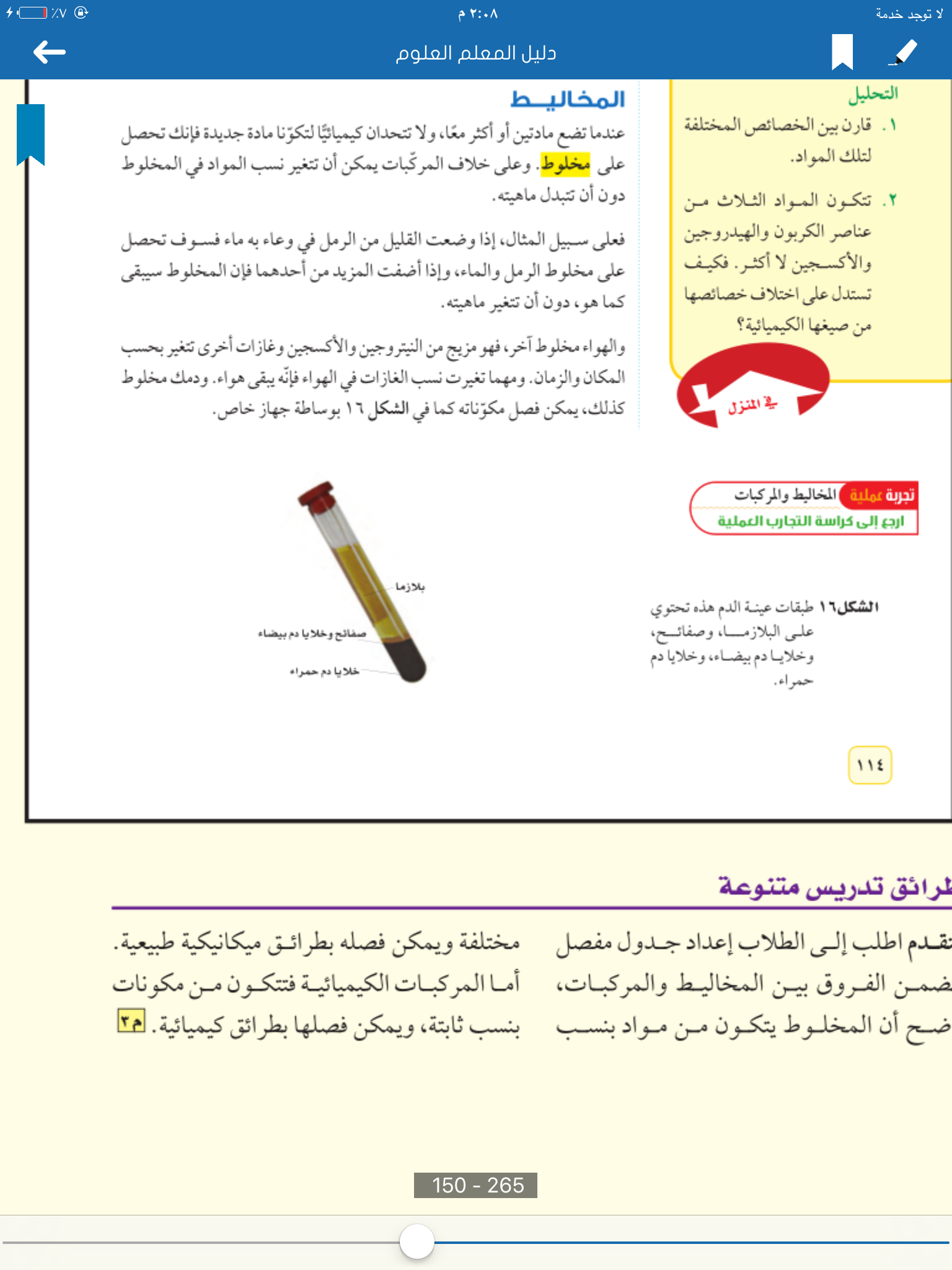 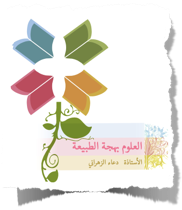 دعاء الزهراني
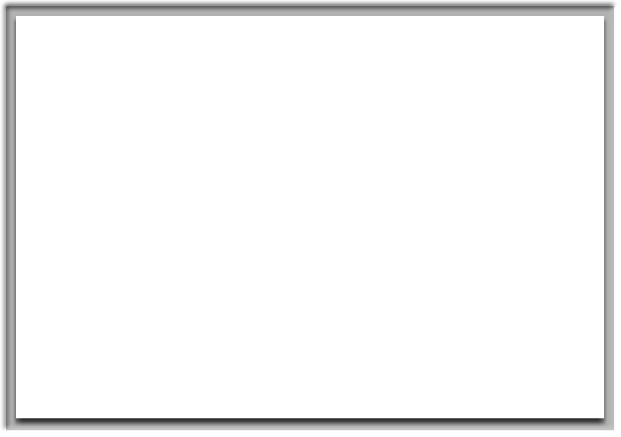 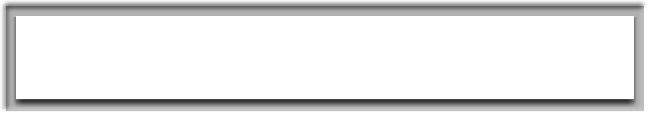 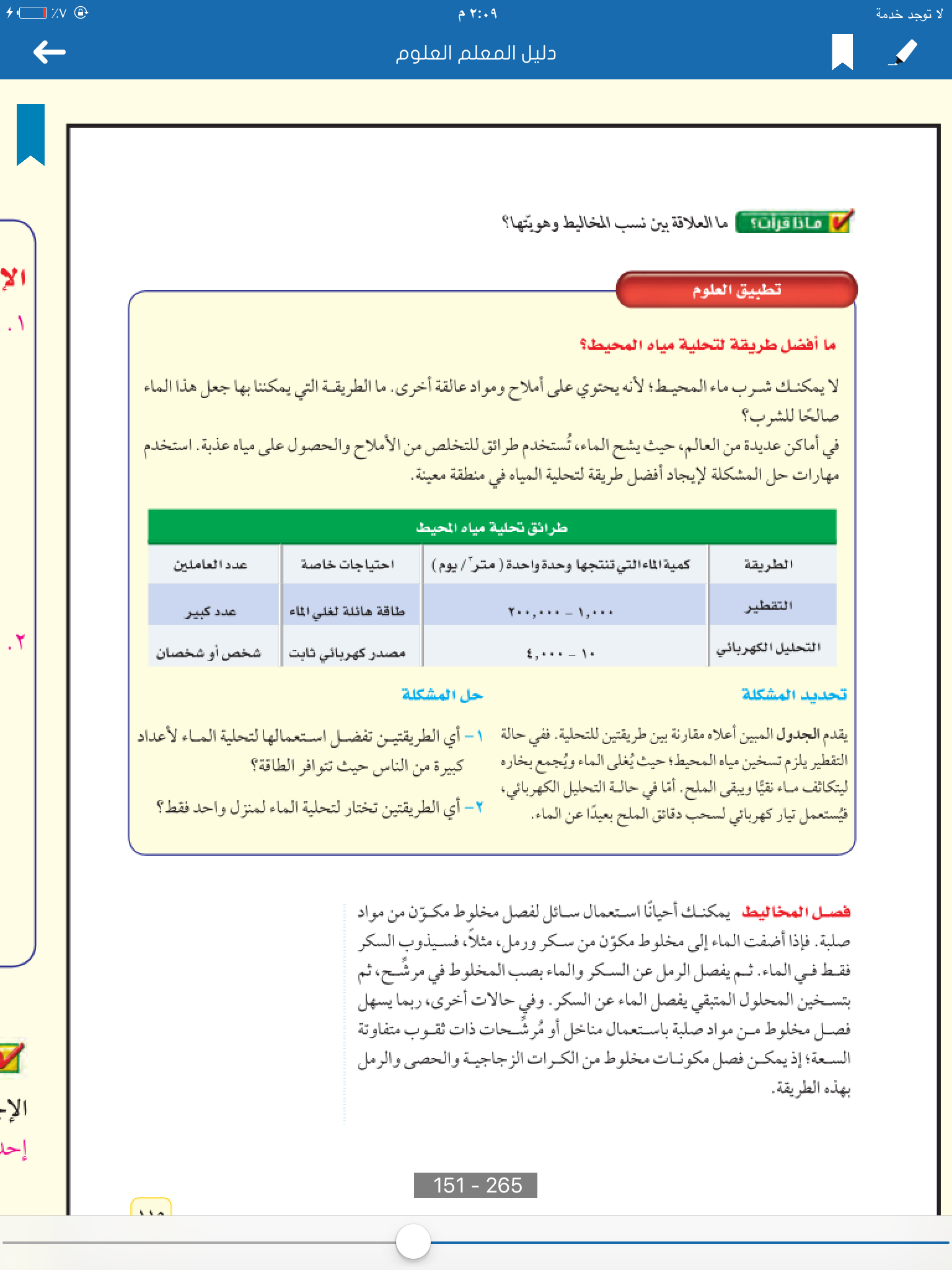 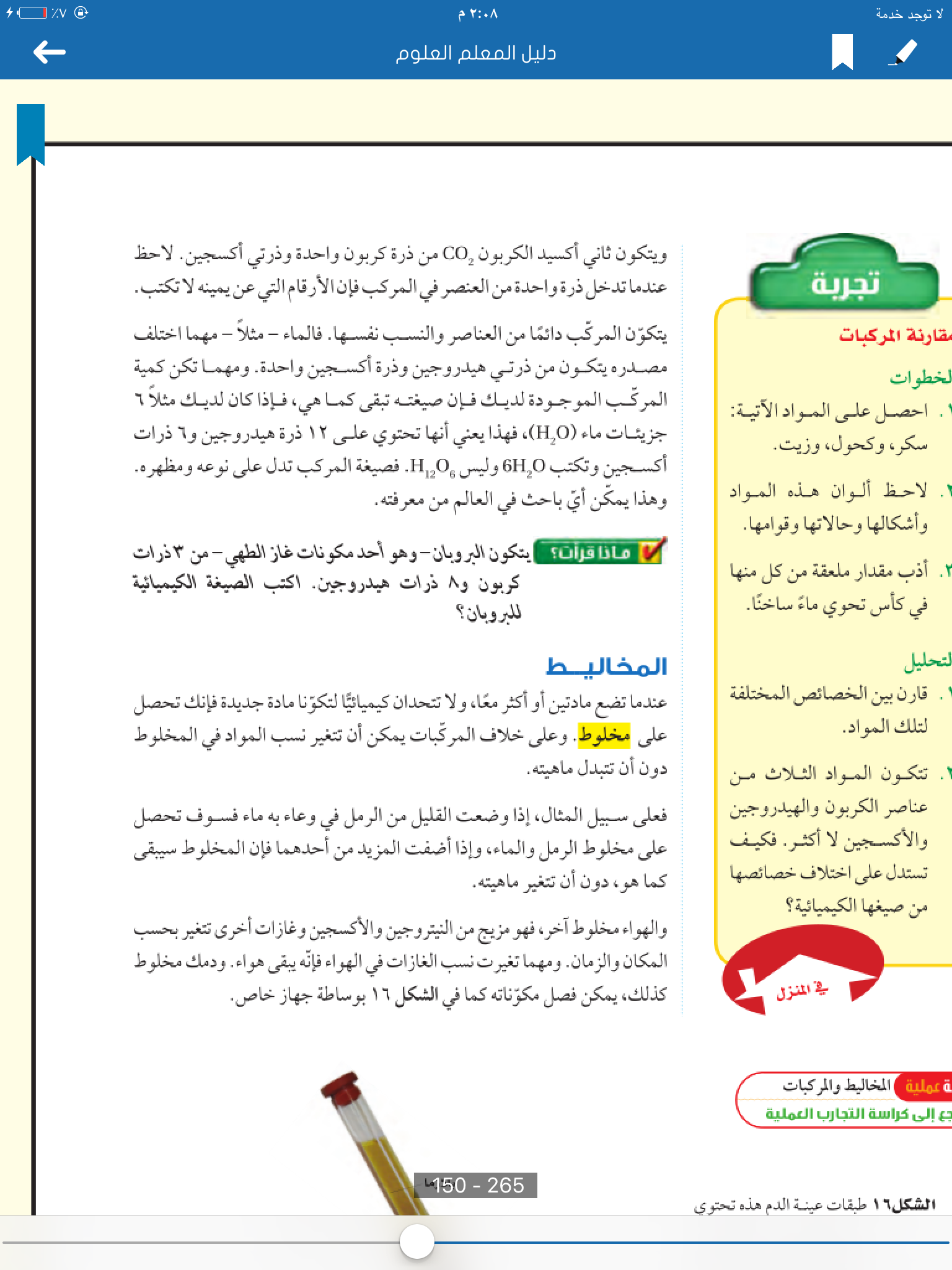 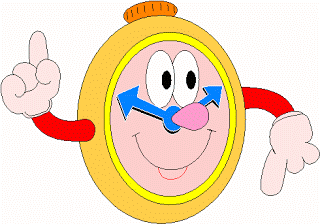 استراتيجية القراءة الفاعلة
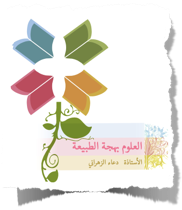 دعاء الزهراني
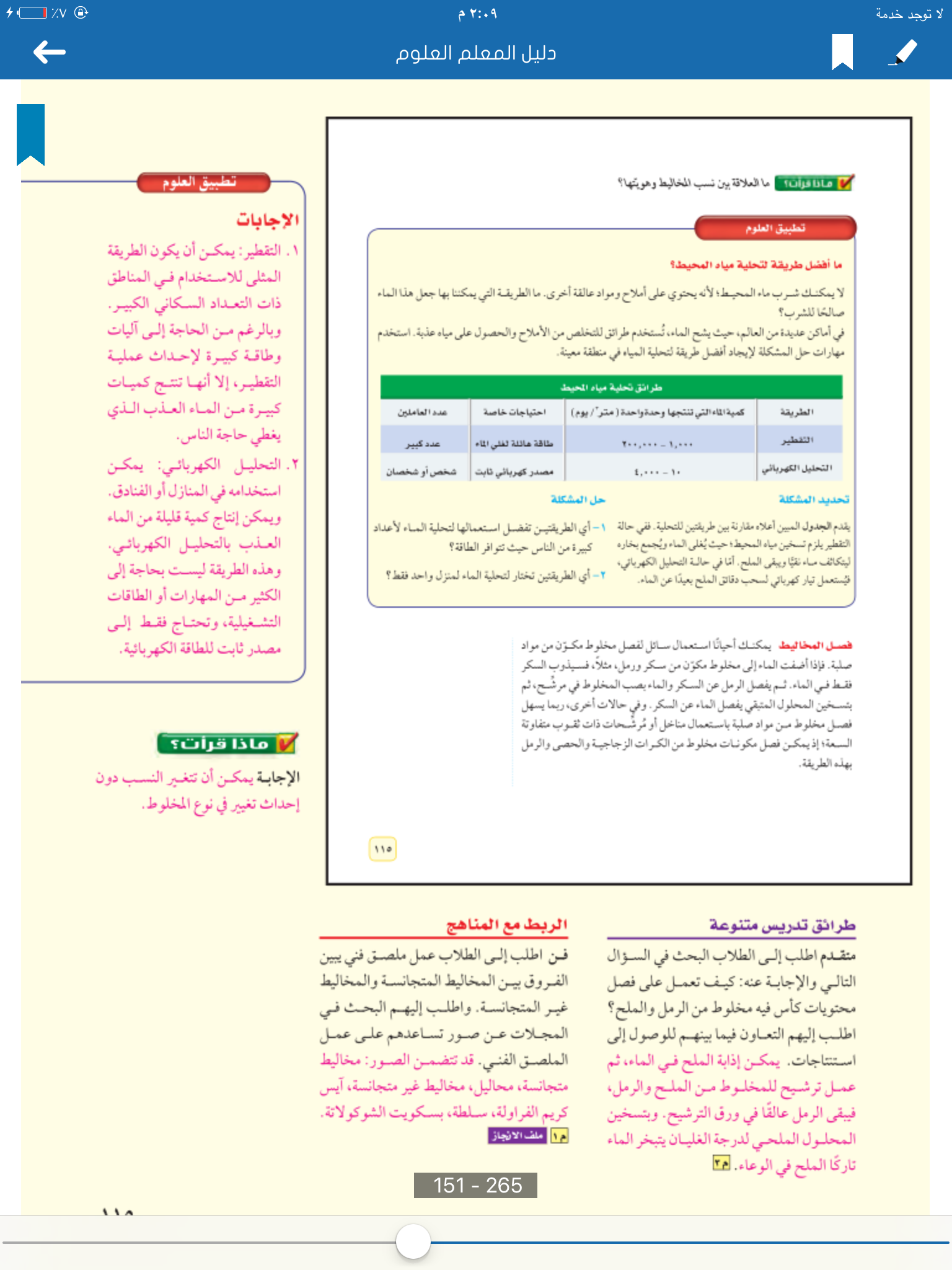 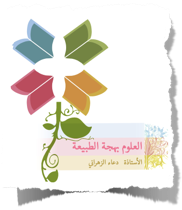 دعاء الزهراني
فكري ثم اجيبي
كيف تعمل على فصل محتويات كأس فية مخلوط من الرمل والملح ؟
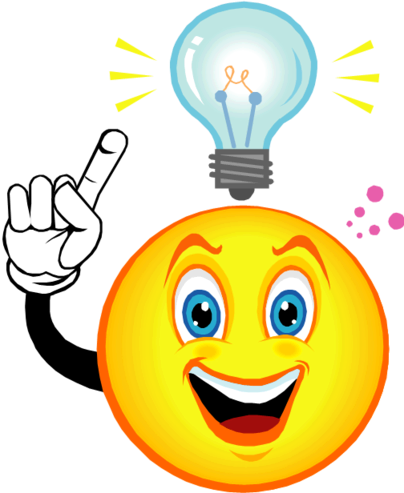 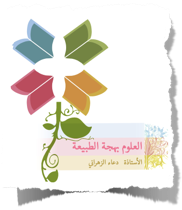 دعاء الزهراني
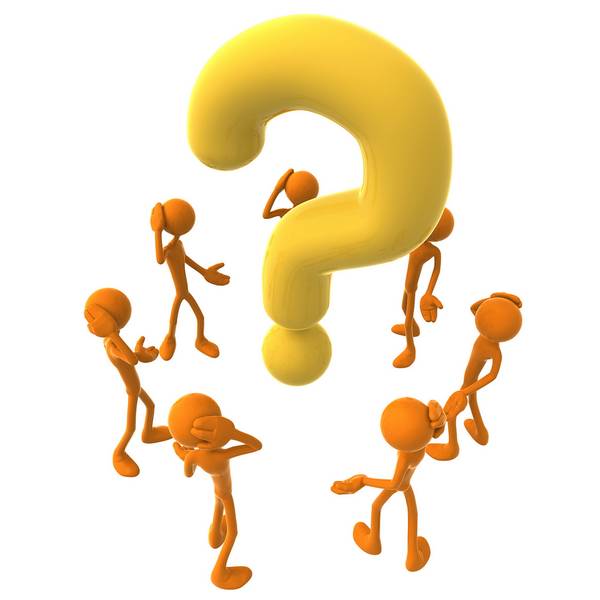 نشاط
استخدم ملصقات الأطعمة التي أمامك ثم قومي بتصنيفها الى عناصر ومركبات او مخاليط؟
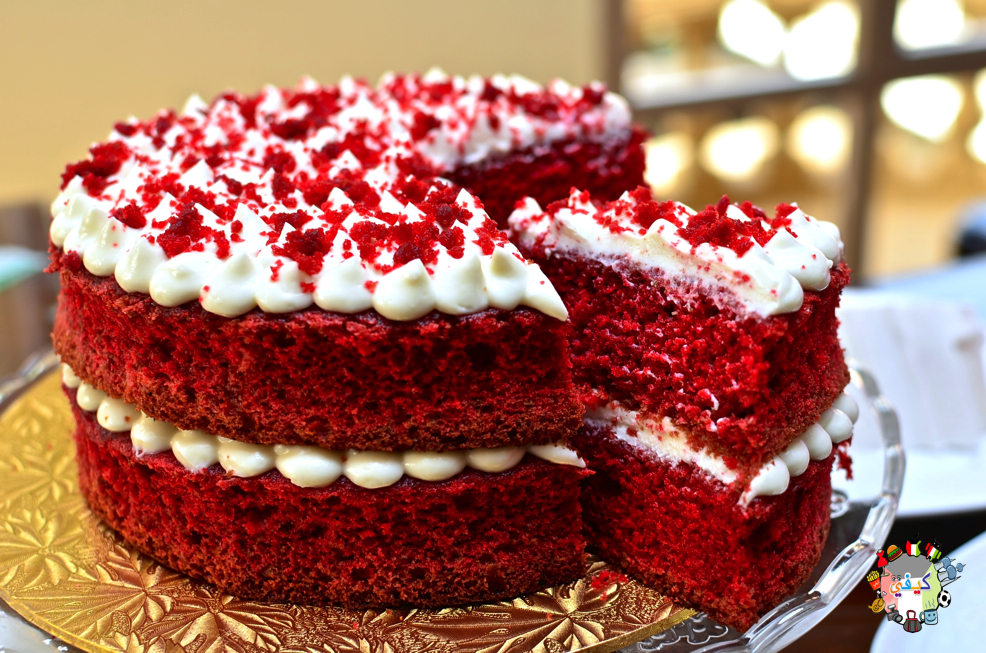 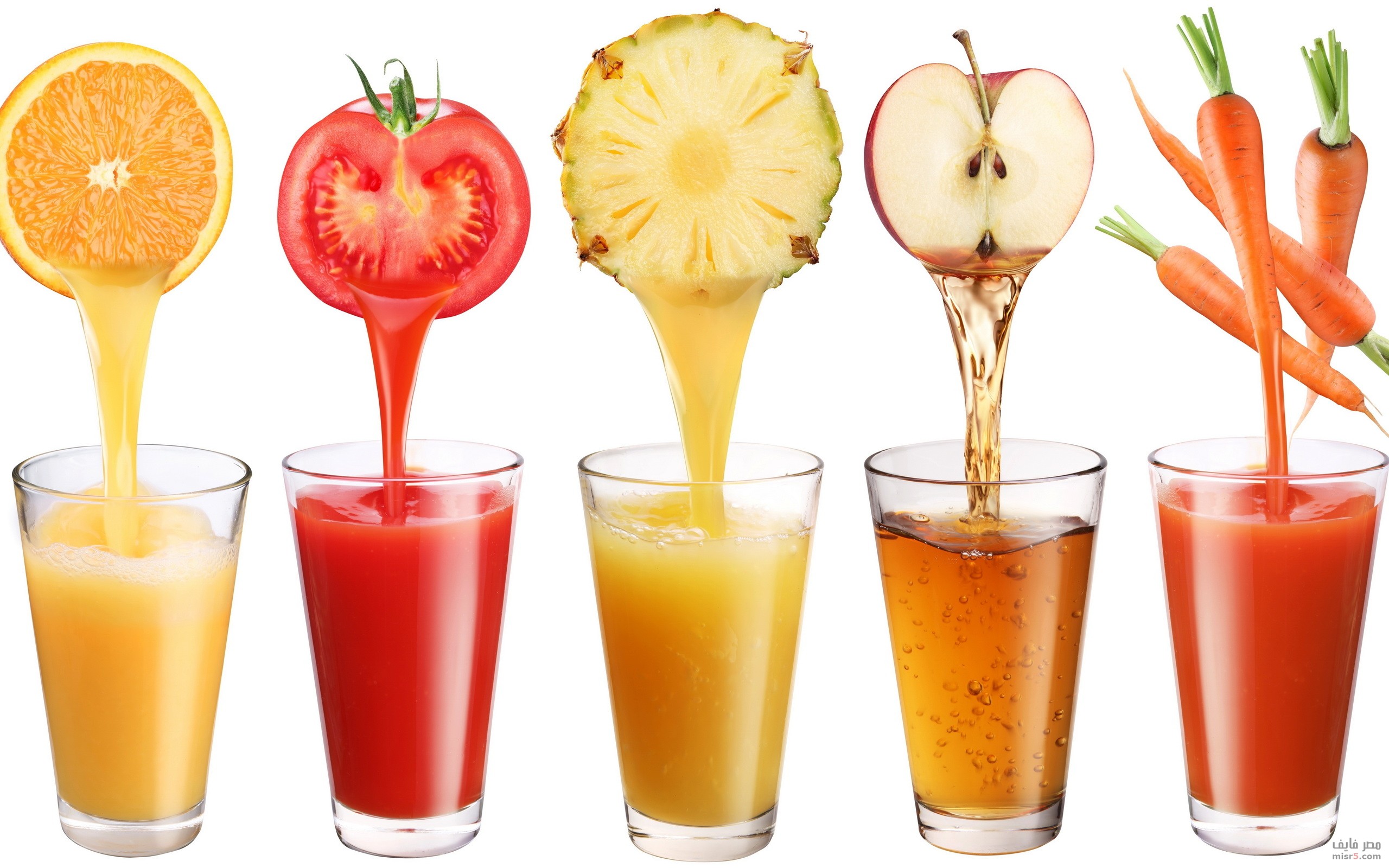 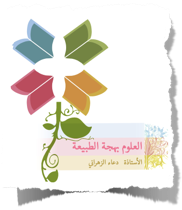 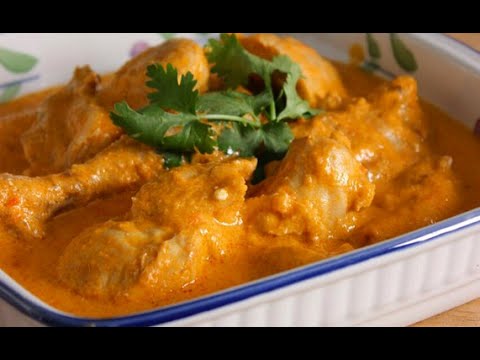 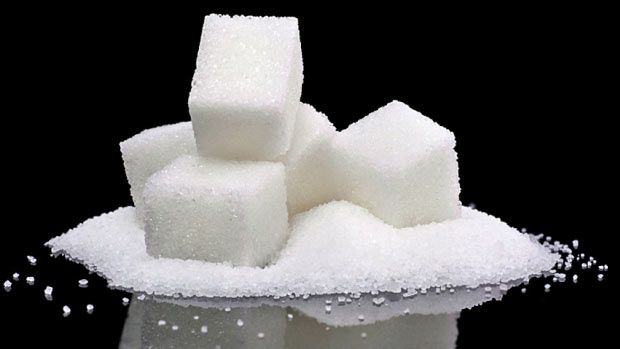 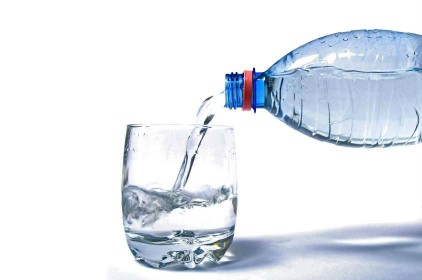 دعاء الزهراني
نشاط
قارني بين المخاليط المتجانسة والغير متجانسة؟
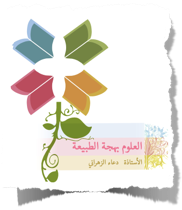 دعاء الزهراني
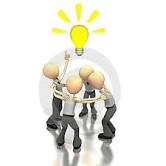 عرض سريع
فصل نشارة الخشب عن برادة الحديد
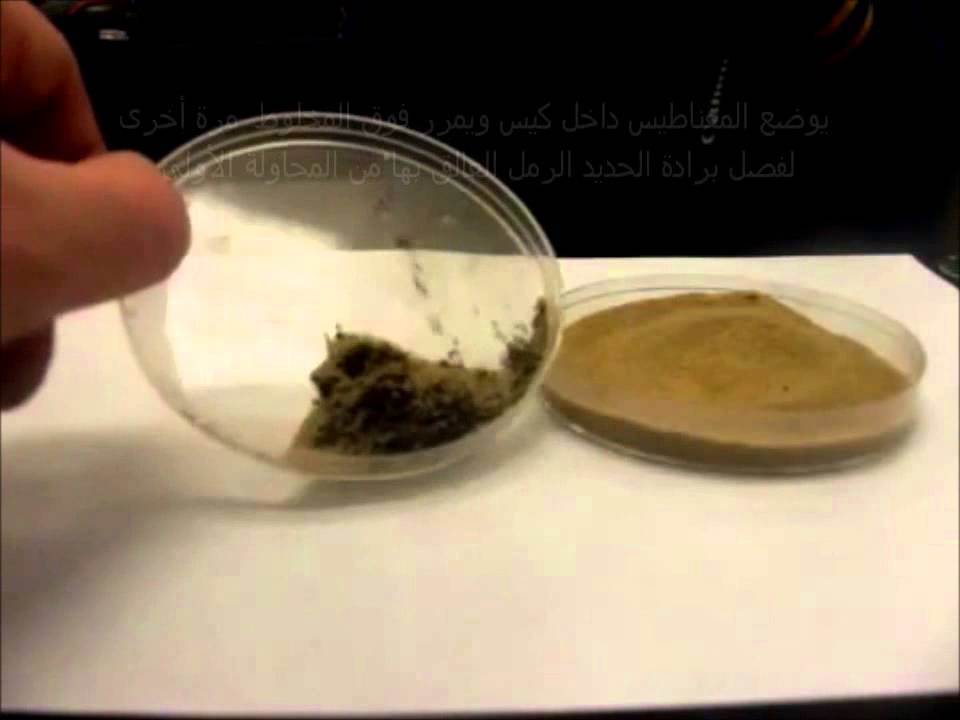 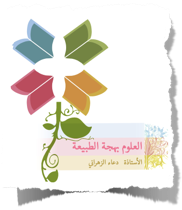 دعاء الزهراني
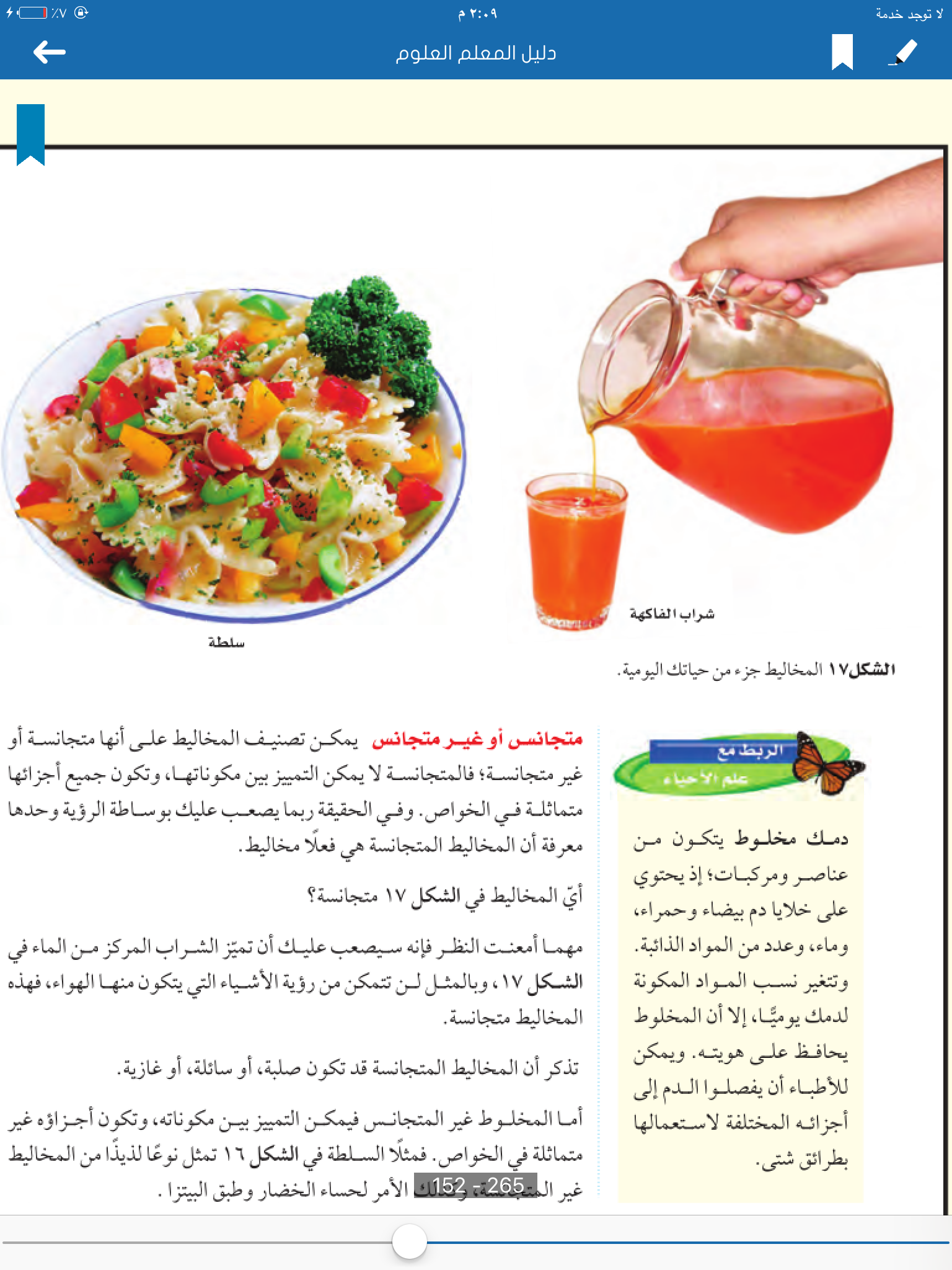 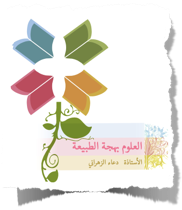 دعاء الزهراني
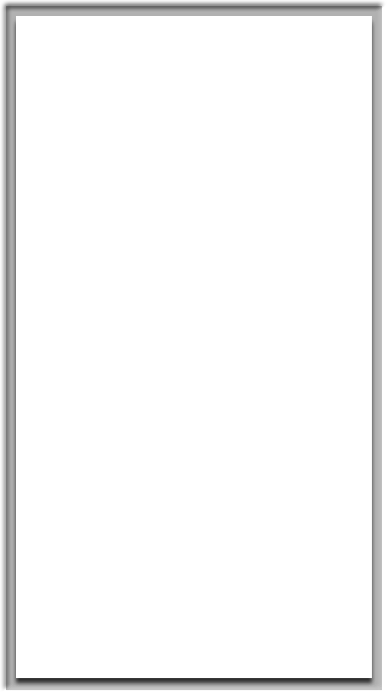 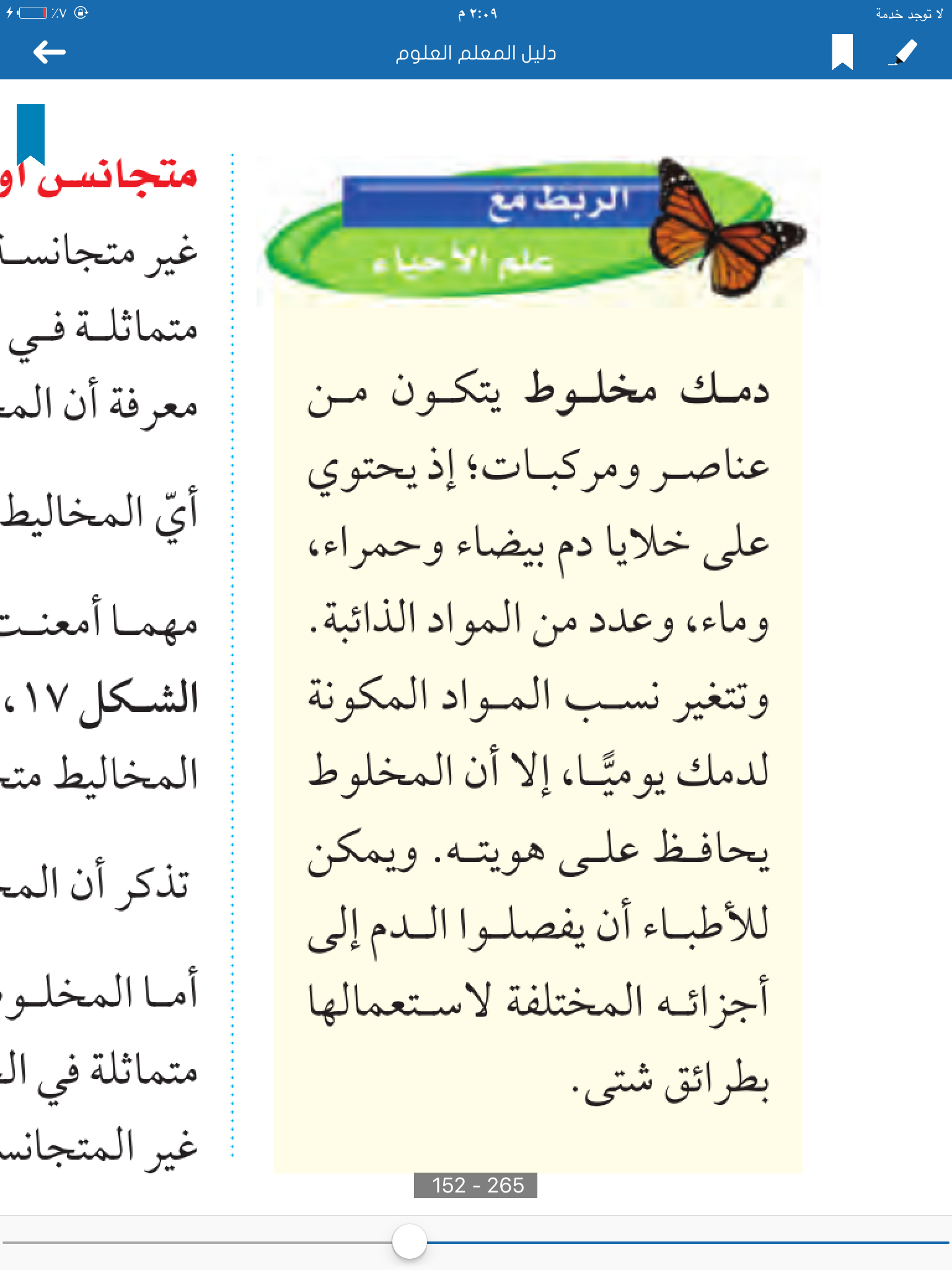 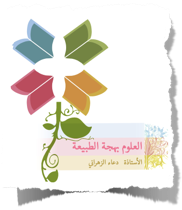 دعاء الزهراني
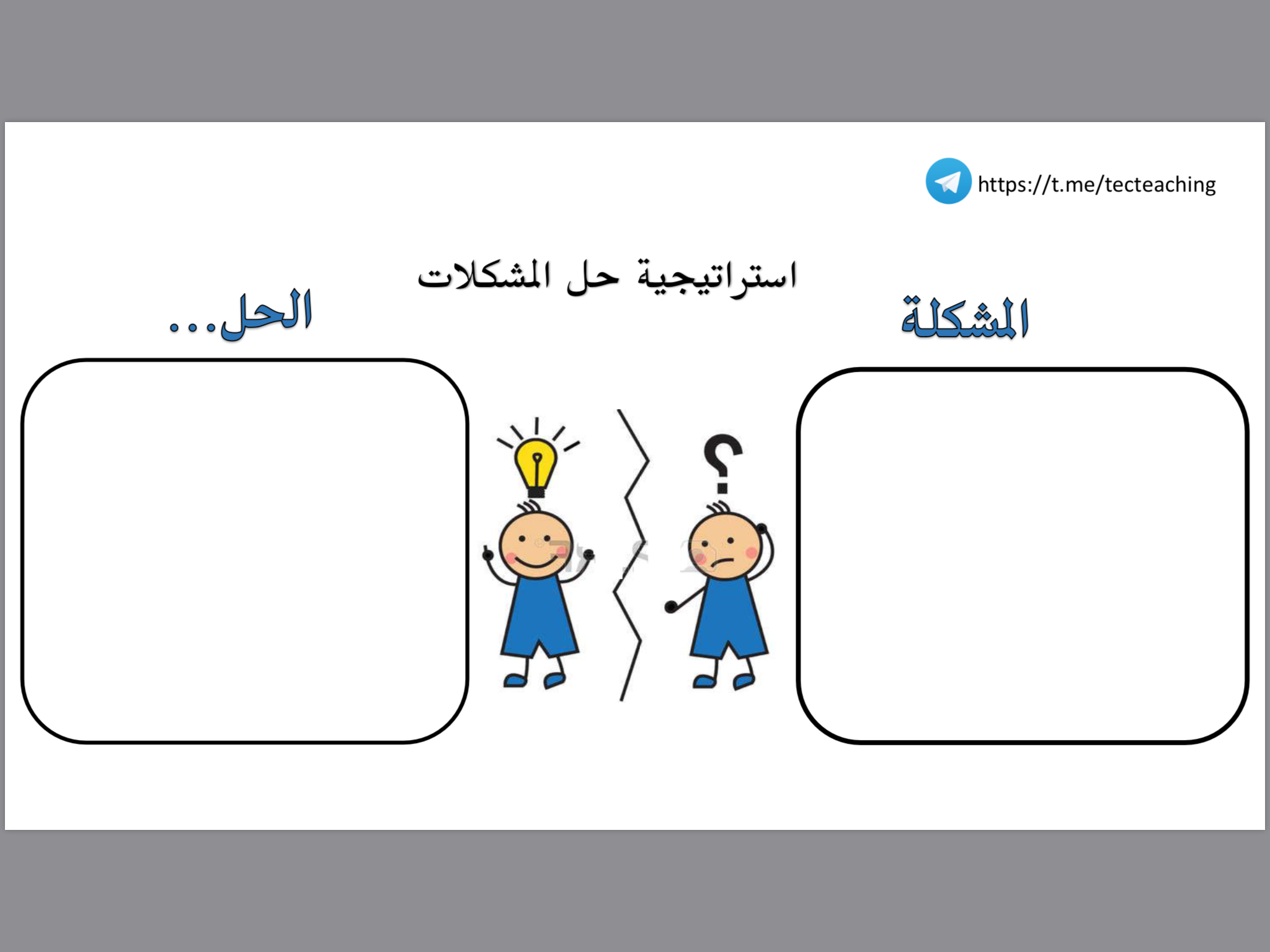 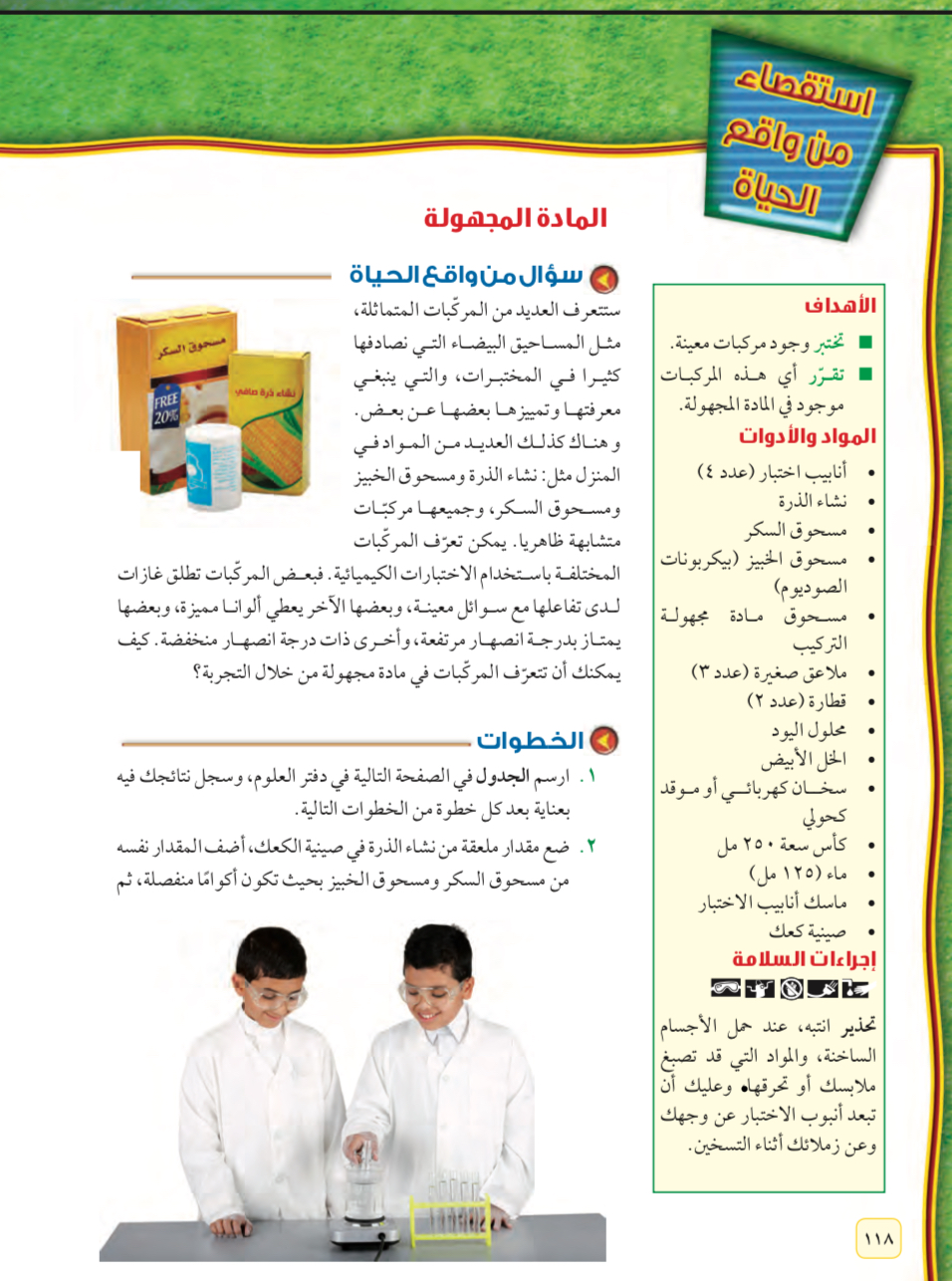 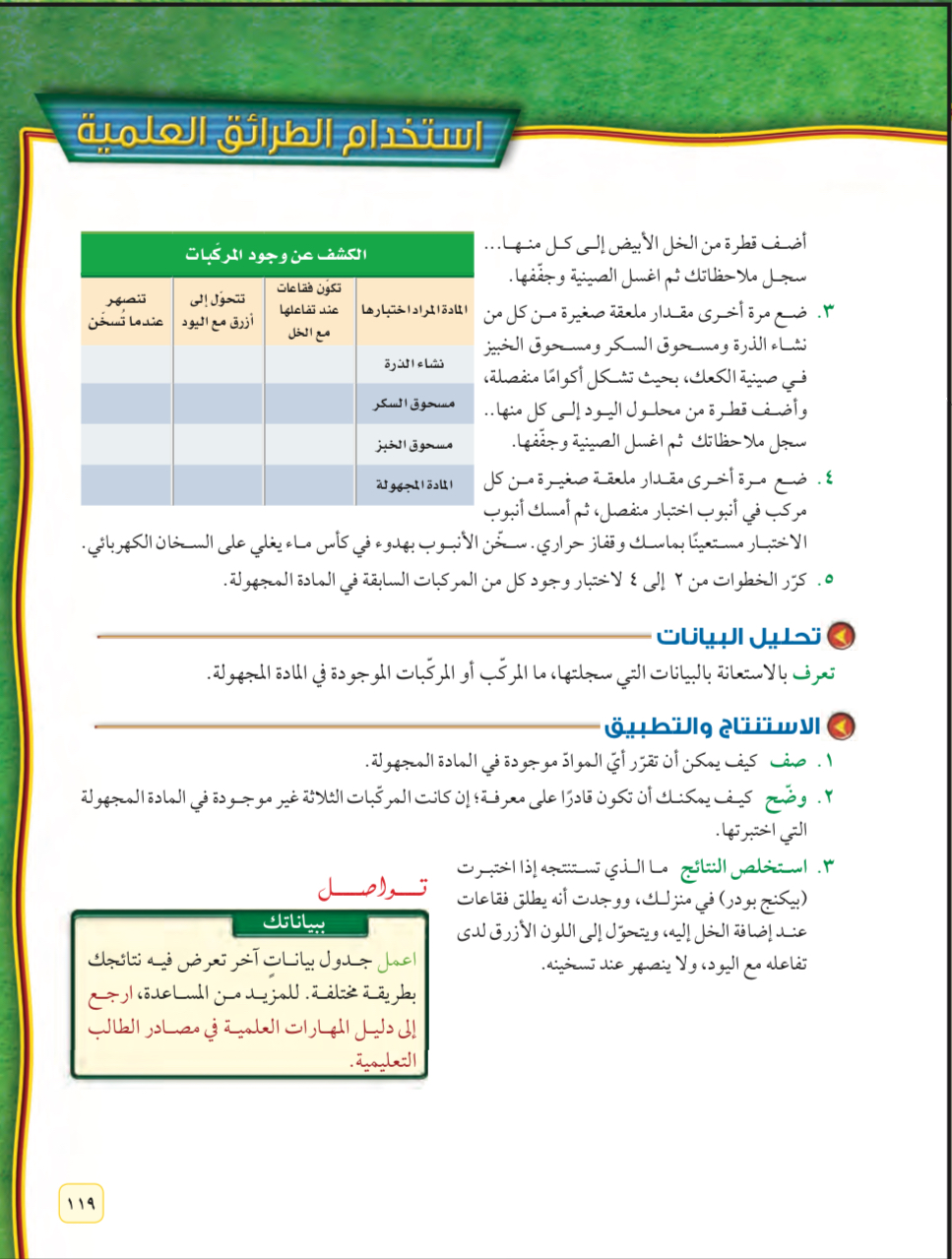 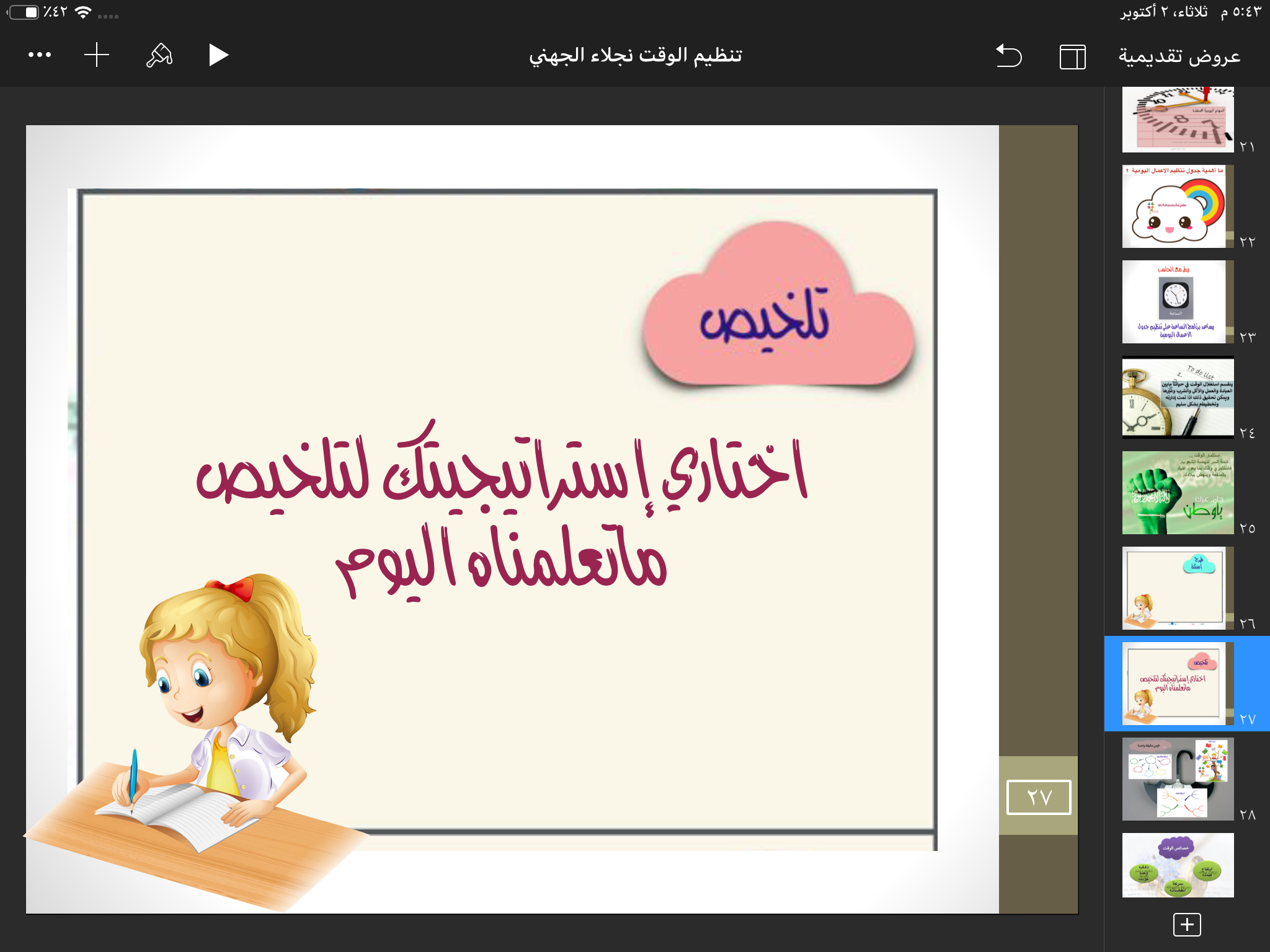 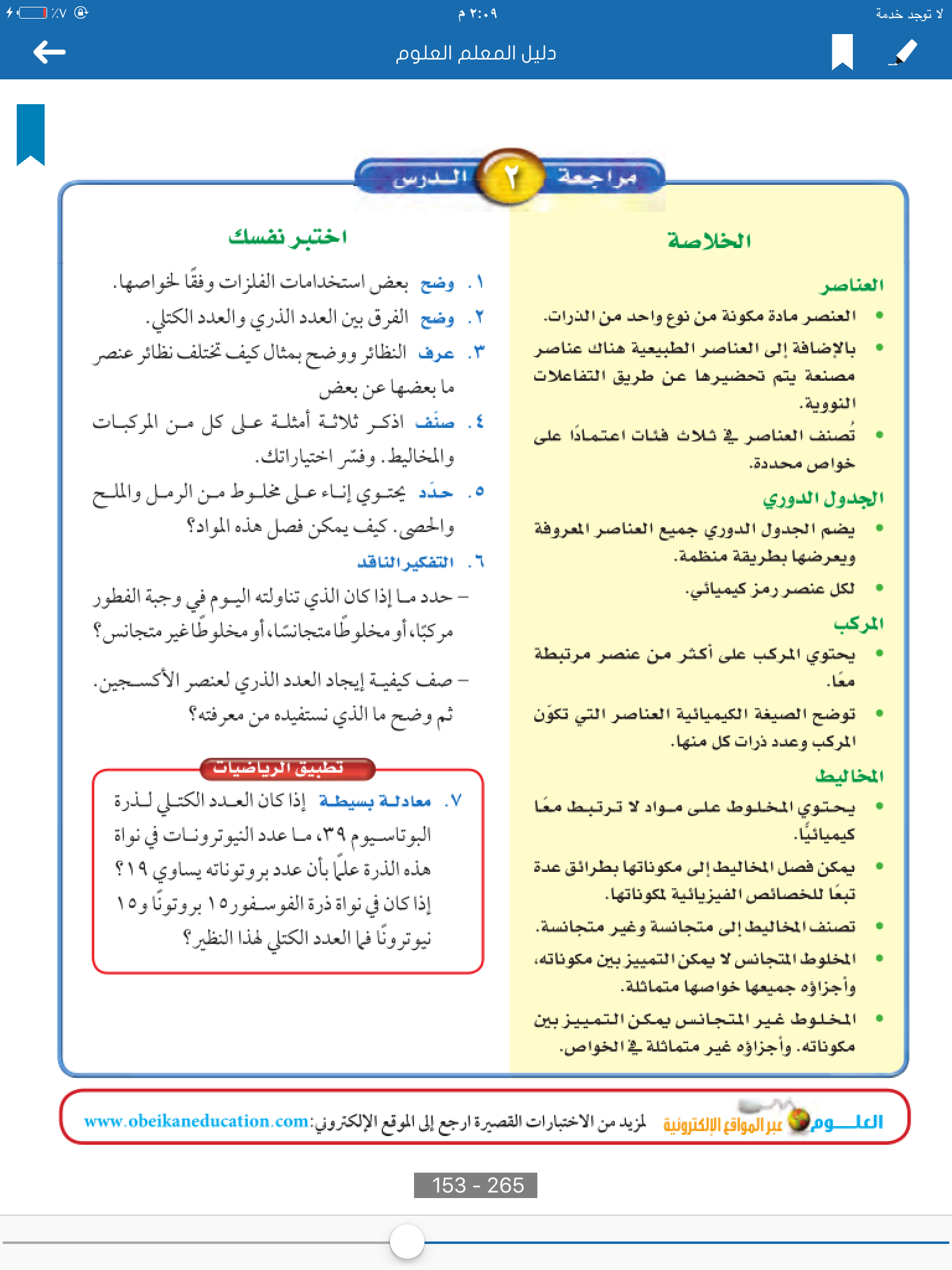 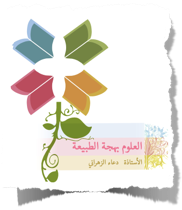 دعاء الزهراني
التقويم
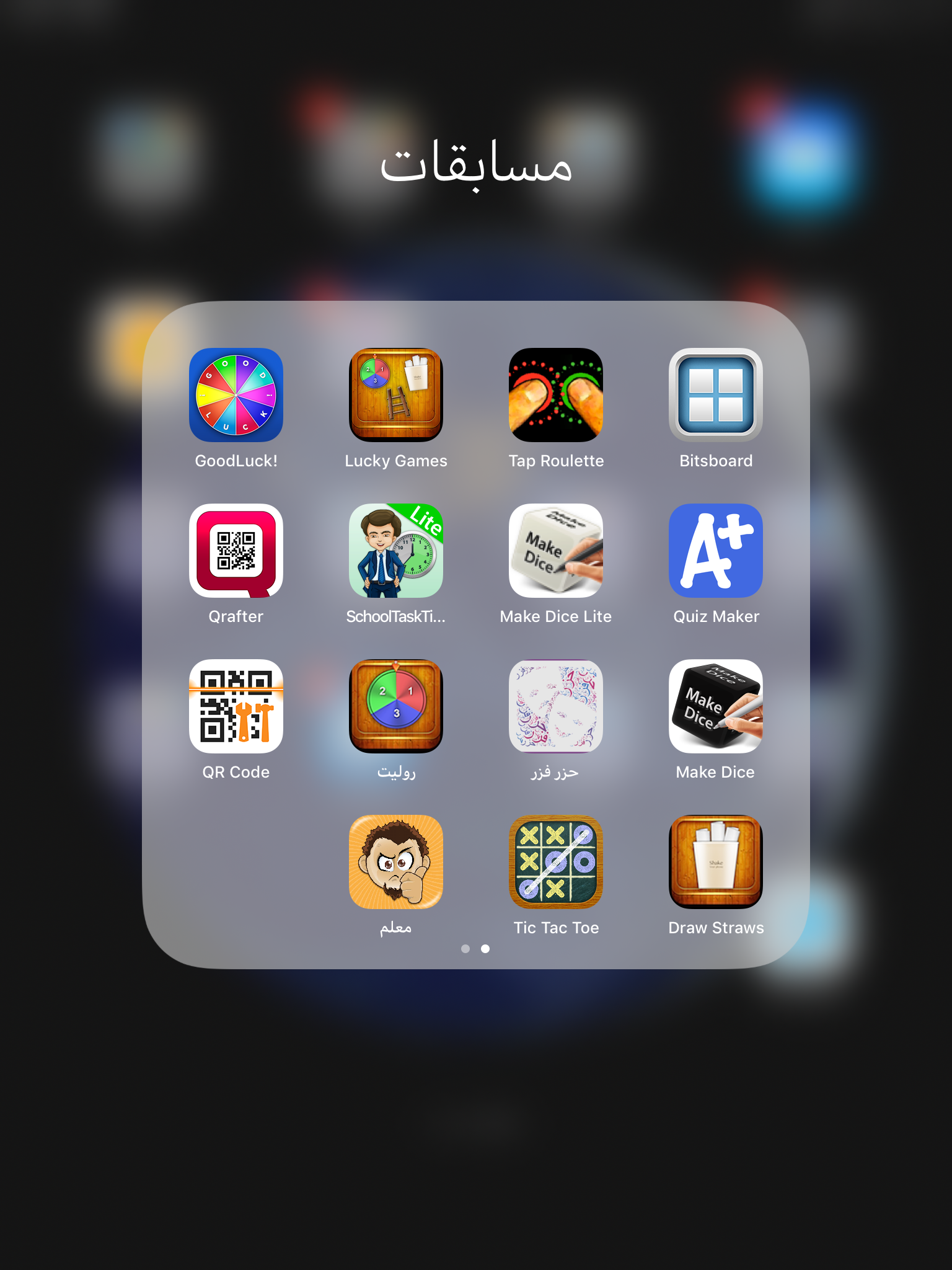